A Comparison of Arctic Cyclones between Periods of Low and High Forecast Skill of the Synoptic-scale Flow over the Arctic
Kevin A. Biernat
Department of Atmospheric and Environmental Sciences 
University at Albany, SUNY

Cyclone Research Group
Monday 8 April 2019

Research Supported by ONR Grant N00014-18-1-2200
Motivation
Arctic cyclones are synoptic-scale cyclones that may originate within the Arctic or move into the Arctic from lower latitudes (e.g., Crawford and Serreze 2016)

Arctic cyclones may be associated with strong surface winds and poleward advection of warm, moist air, contributing to Arctic sea-ice loss (e.g., Zhang et al. 2013)

Predictability of Arctic cyclones has received limited attention in the literature
Background
Winter
Summer
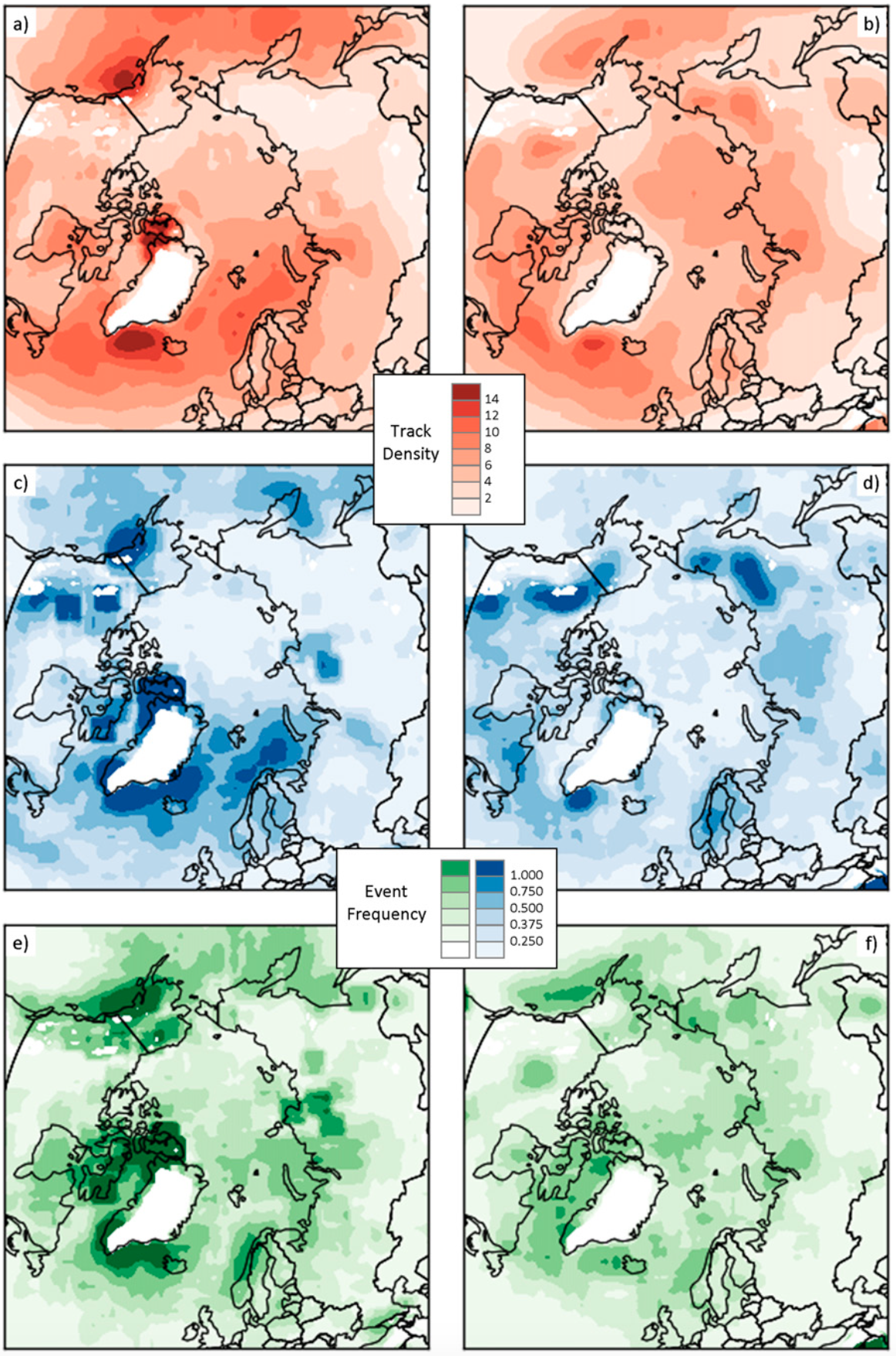 Arctic cyclones may originate within and outside of Arctic

~30–40% of Arctic cyclones originate within Arctic during both winter and Summer

During winter, Arctic cyclones often originate from North Atlantic

During summer, Arctic cyclones often originate from Eurasia
Track Density
Genesis Frequency
Lysis Frequency
Figure 3 adapted from Crawford and Serreze (2016)
Background
Highly-amplified flow may enable cyclones and associated intrusions of warm, moist air to enter the Arctic
During late Dec 2015 and early Jan 2016, warm, moist air transported between series of cyclones and blocking anticyclone (Binder et al. 2017)

More than 30 cm of sea ice thinning in the Barents and Kara Seas occurred during this event
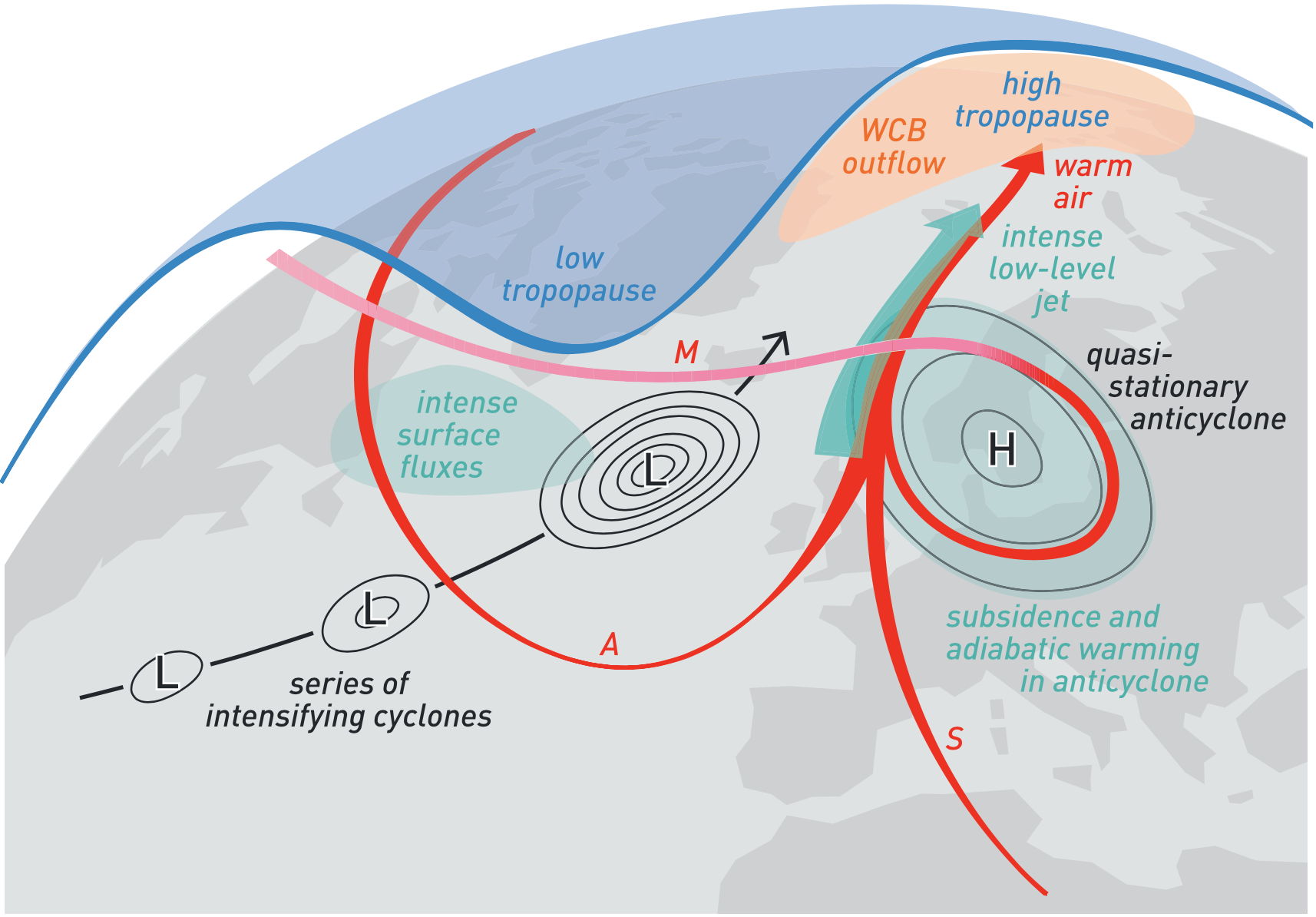 Kara
 Sea
Barents                     Sea
H
L
L
L
Figure 4 adapted from Binder et al. (2017)
Background
Forecast skill over the Arctic may be lower than in middle latitudes (e.g., Sandu and Bauer 2018) 

Yamagami et al. (2018) examine medium-range forecast skill for 10 strong Arctic cyclones occurring during the summers of 2008–2016 using five operational ensemble predictions systems (EPSs)

Forecast skill of these Arctic cyclones is lower than that of midlatitude cyclones in the Northern Hemisphere  

Low Arctic forecast skill may be attributed in part to low forecast skill of Arctic cyclones
Purpose
Investigate whether there are differences in the number, intensity, location, seasonality, and associated teleconnection patterns of Arctic cyclones between periods of low and high forecast skill of the synoptic-scale flow over the Arctic
Data and Methods
Create a 2007–2017 Arctic cyclone climatology

Obtain cyclone tracks from 1° ERA-Interim cyclone climatology prepared by Sprenger et al. (2017) 

Arctic cyclones will be deemed cyclones that last at least 48 h and spend at least some portion of their lifetimes in the Arctic (>70°N), as done similarly by Simmonds and Rudeva (2014)
Data and Methods
Evaluate Arctic forecast skill in terms of an area-weighted average of standardized anomaly of ensemble spread (σanom) of 500-hPa geopotential height over the Arctic (≥70°N)

Forecasts initialized at 0000 UTC and valid at day 5 during 2007–2017 from:

11-member GEFS reforecast                                dataset v2 (Hamill et al 2013)

51-member ECMWF                                                 EPS (Buizza et al. 2007)
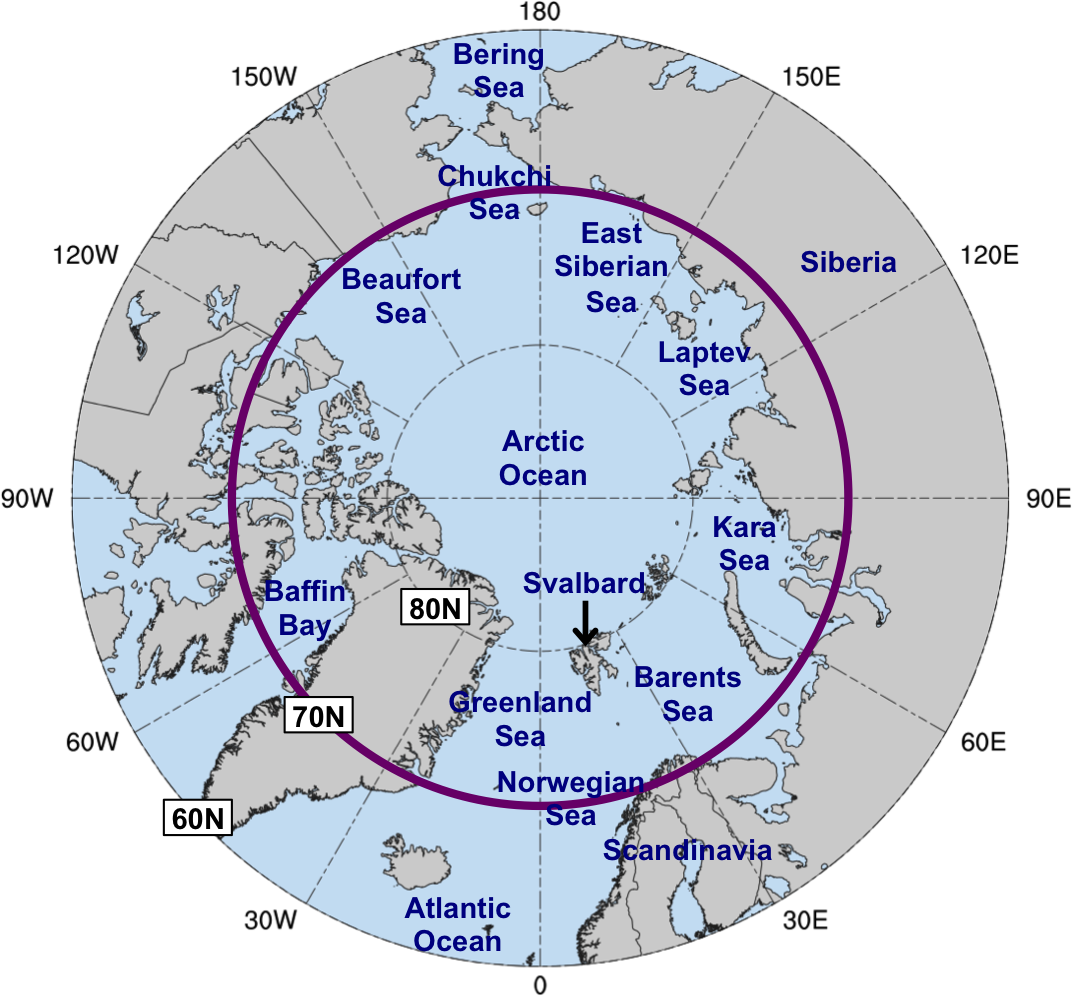 Data and Methods
At each grid point (i), day of the year (d), and forecast lead time (f), σanom is calculated similarly following Torn (2017) as:
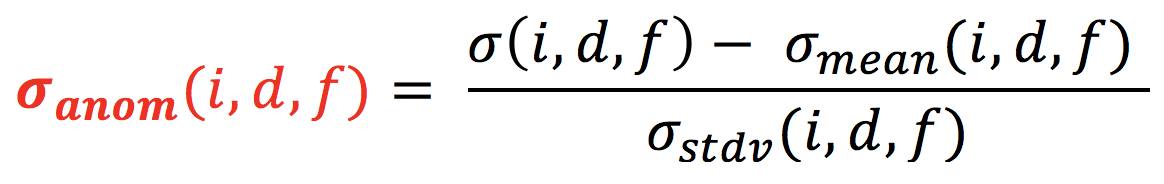 σ = raw ensemble spread
σmean = climatological mean ensemble spread
σstdv = climatological standard deviation of ensemble spread
σmean and σstdv calculated for 1985–2017 period from the GEFS reforecast dataset v2
Data and Methods
Forecast days valid at day 5 associated with the top and bottom 10% of area-averaged σanom in both the GEFS and ECMWF EPS are referred to as low and high skill days, respectively 

Time periods beginning five days prior to day 5 (i.e., day 0) through day 5 are referred to as low and high skill periods

All Arctic cyclones that exist in the Arctic (>70°N) at any time within the low and high skill periods are determined
Number and Frequency of Arctic Cyclones
Frequency of Arctic cyclones (cyclones day−1)
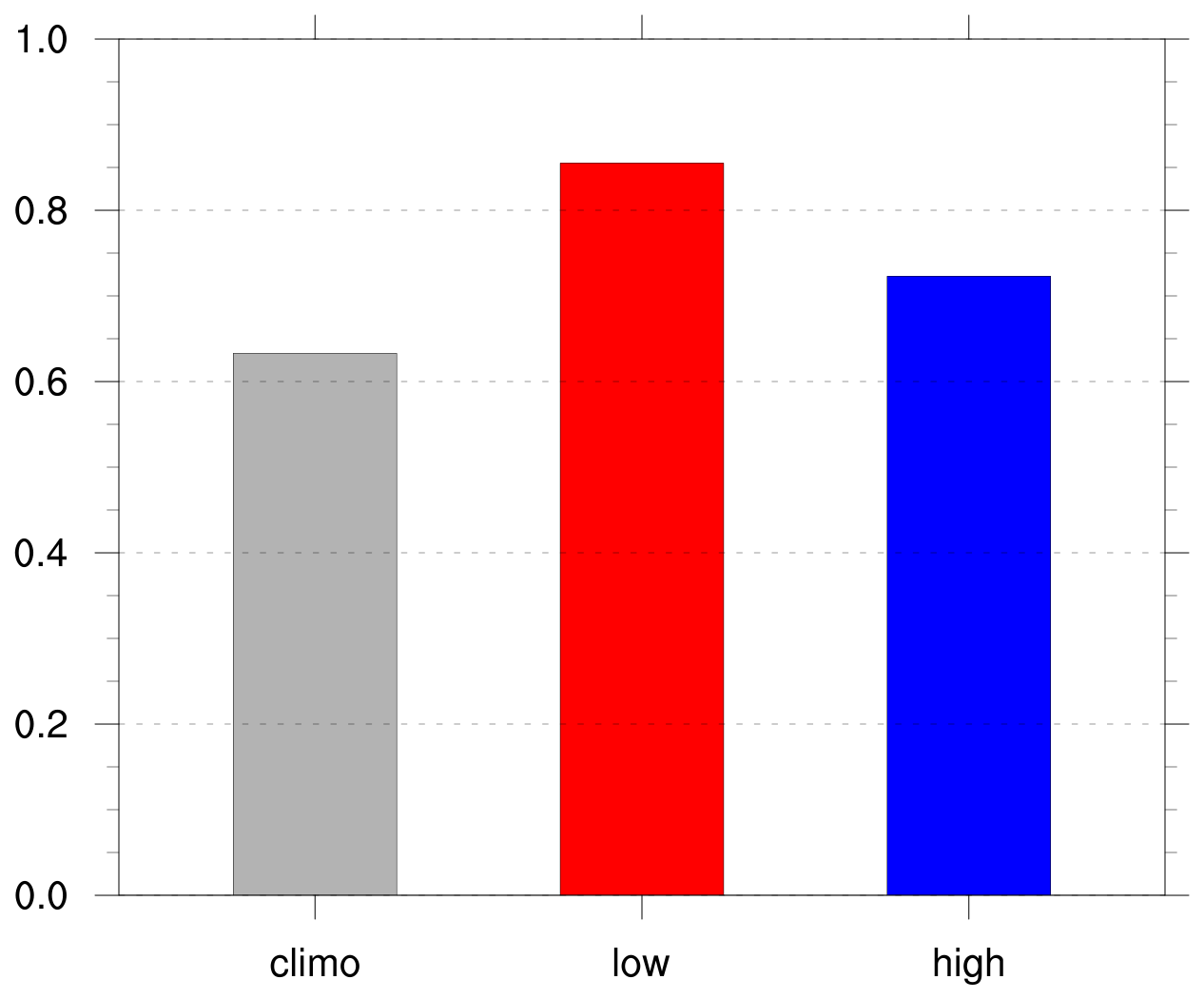 Frequency = number of ACs within period / number of days within period
Number of Arctic Cyclones by Season
Number of Arctic cyclones in climatology by season
Number of Arctic cyclones in low and                                            high skill periods by season
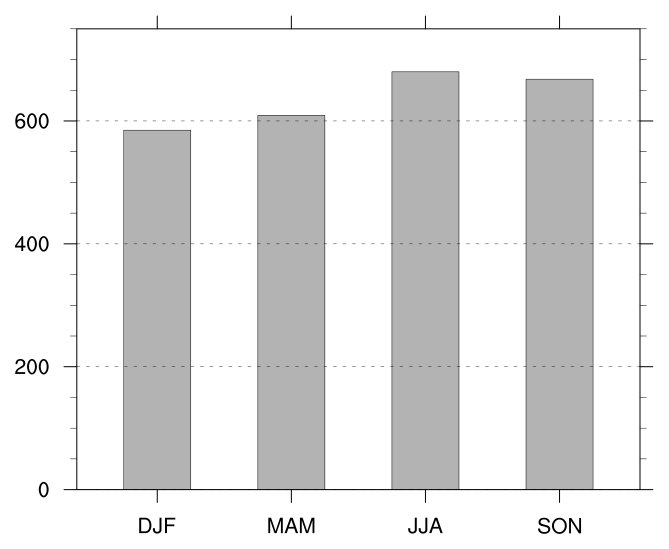 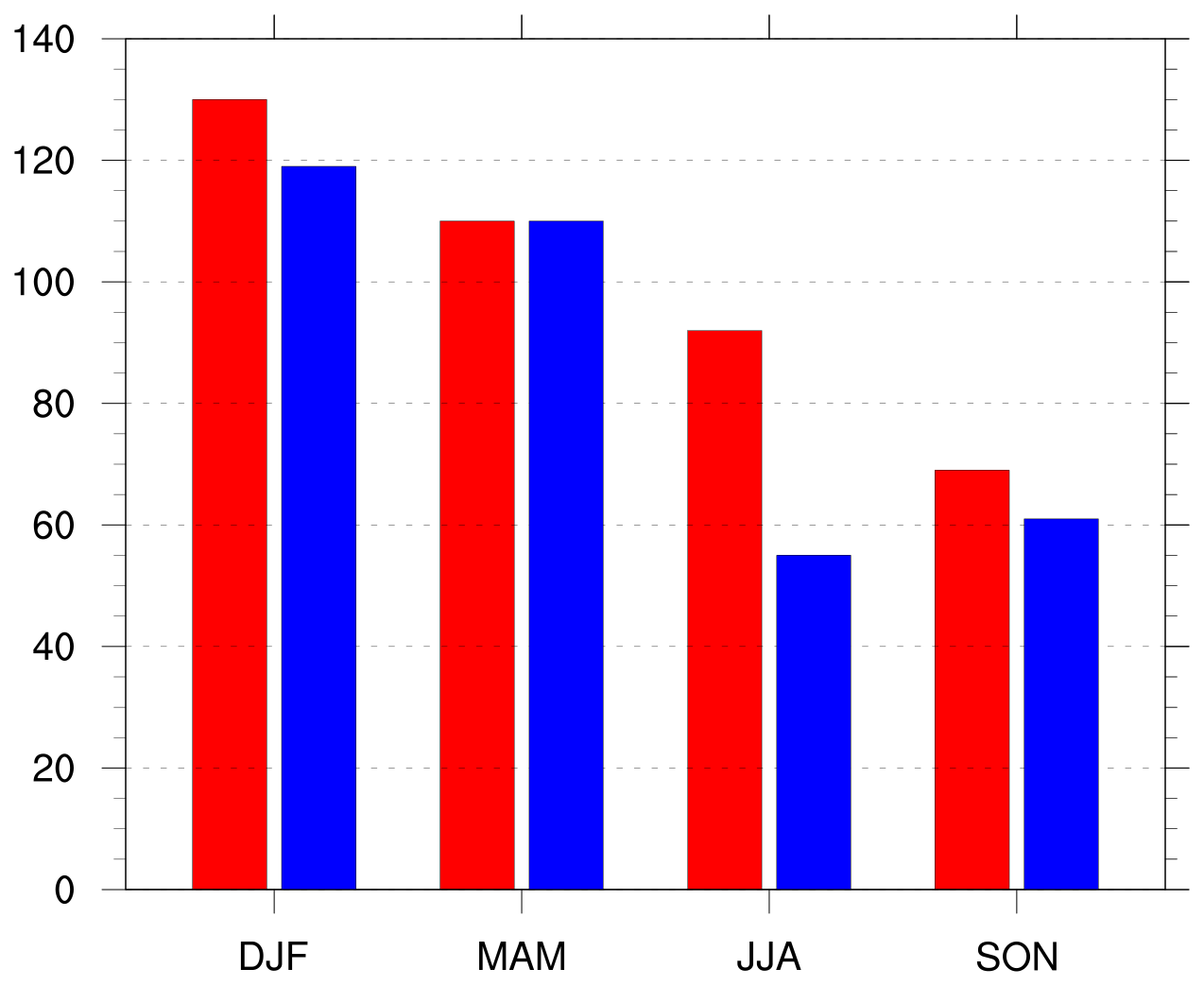 Low skill
High skill
Number of Arctic Cyclones by Season
Number of days in low and                                            high skill periods by season
Number of Arctic cyclones in low and                                            high skill periods by season
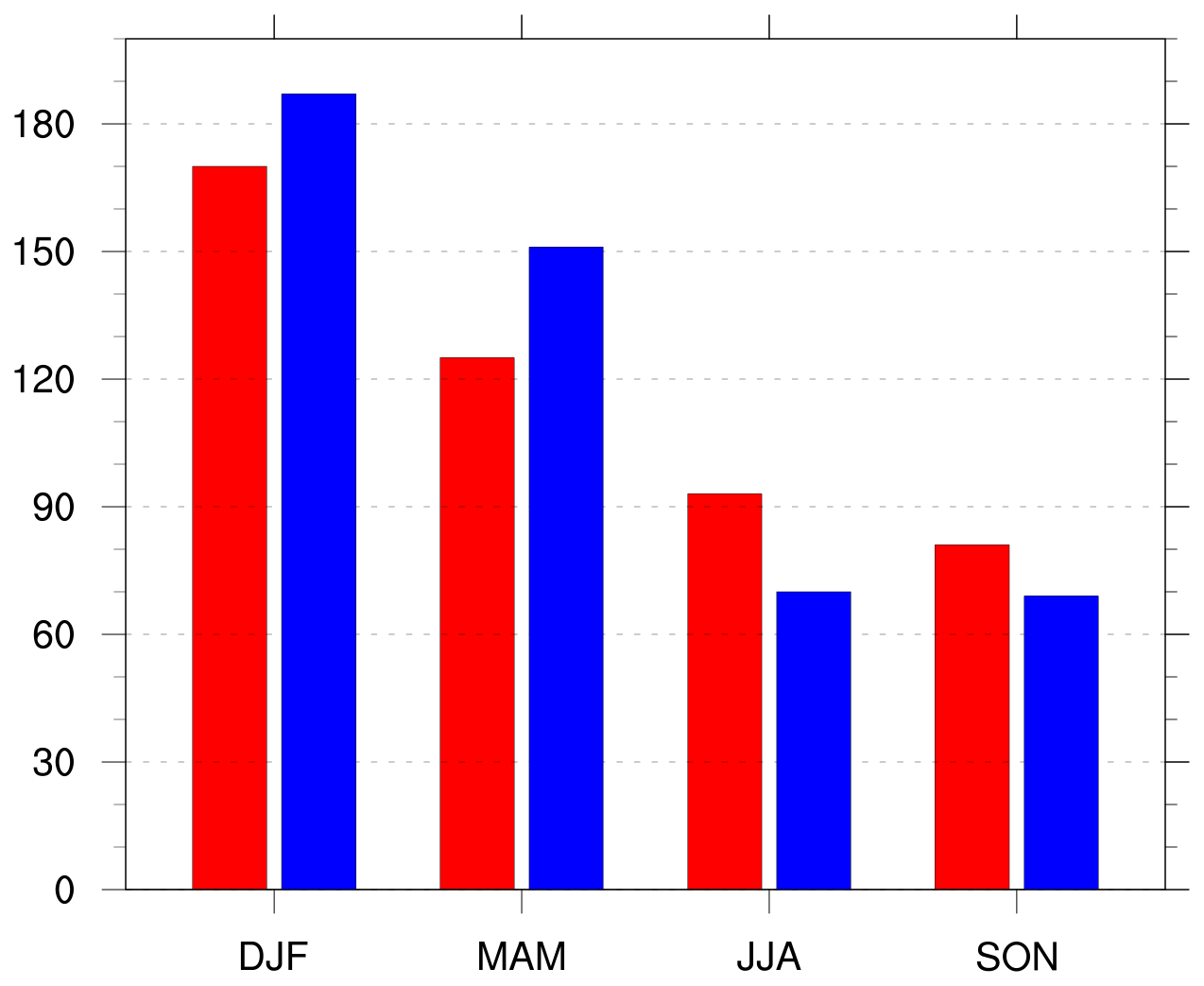 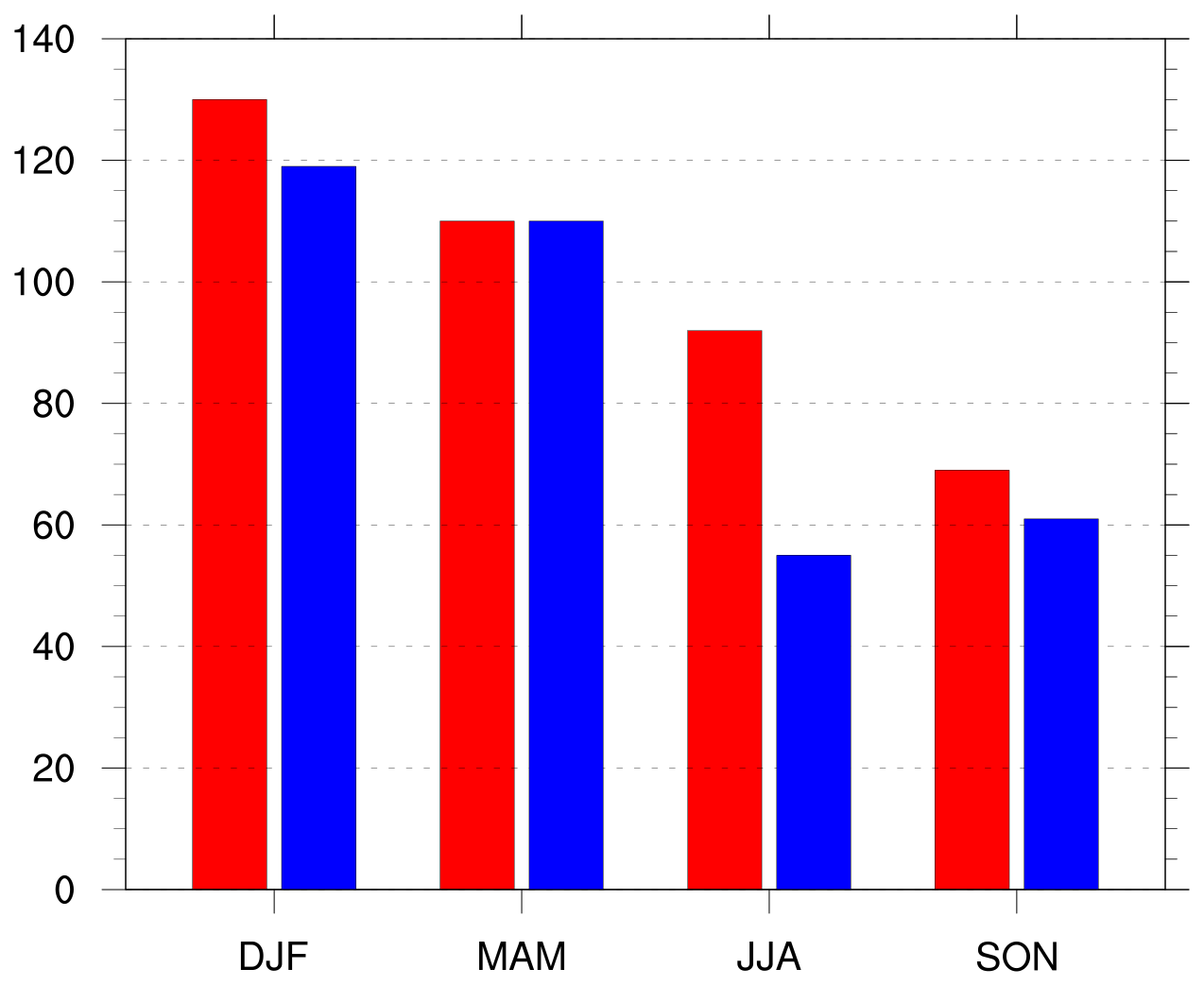 Low skill
Low skill
High skill
High skill
Frequency of Arctic Cyclones by Season
Frequency of Arctic cyclones (cyclones day−1)
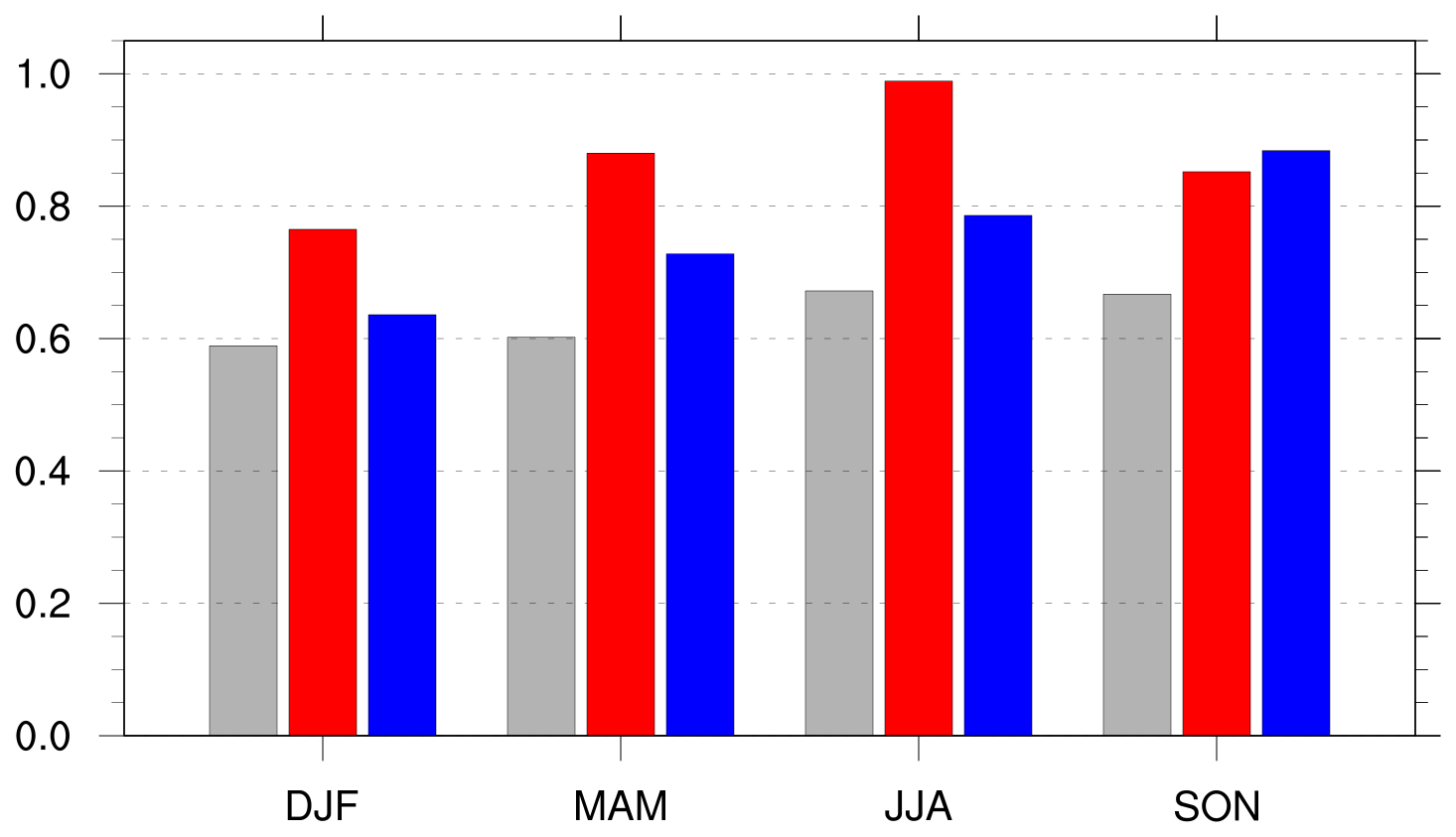 Climo
Low skill
High skill
Frequency = number of ACs within period / number of days within period
Track Density
Entire climatology (N = 2542)
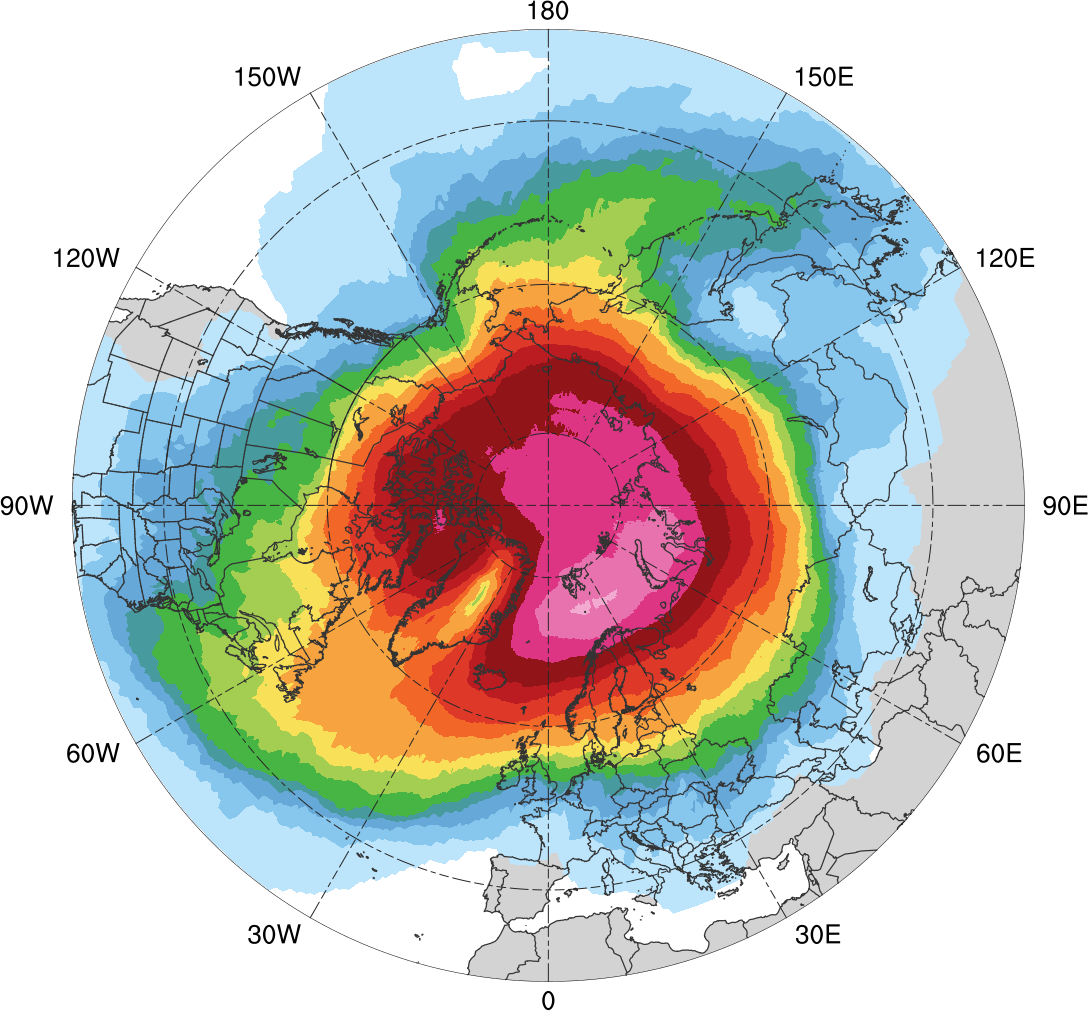 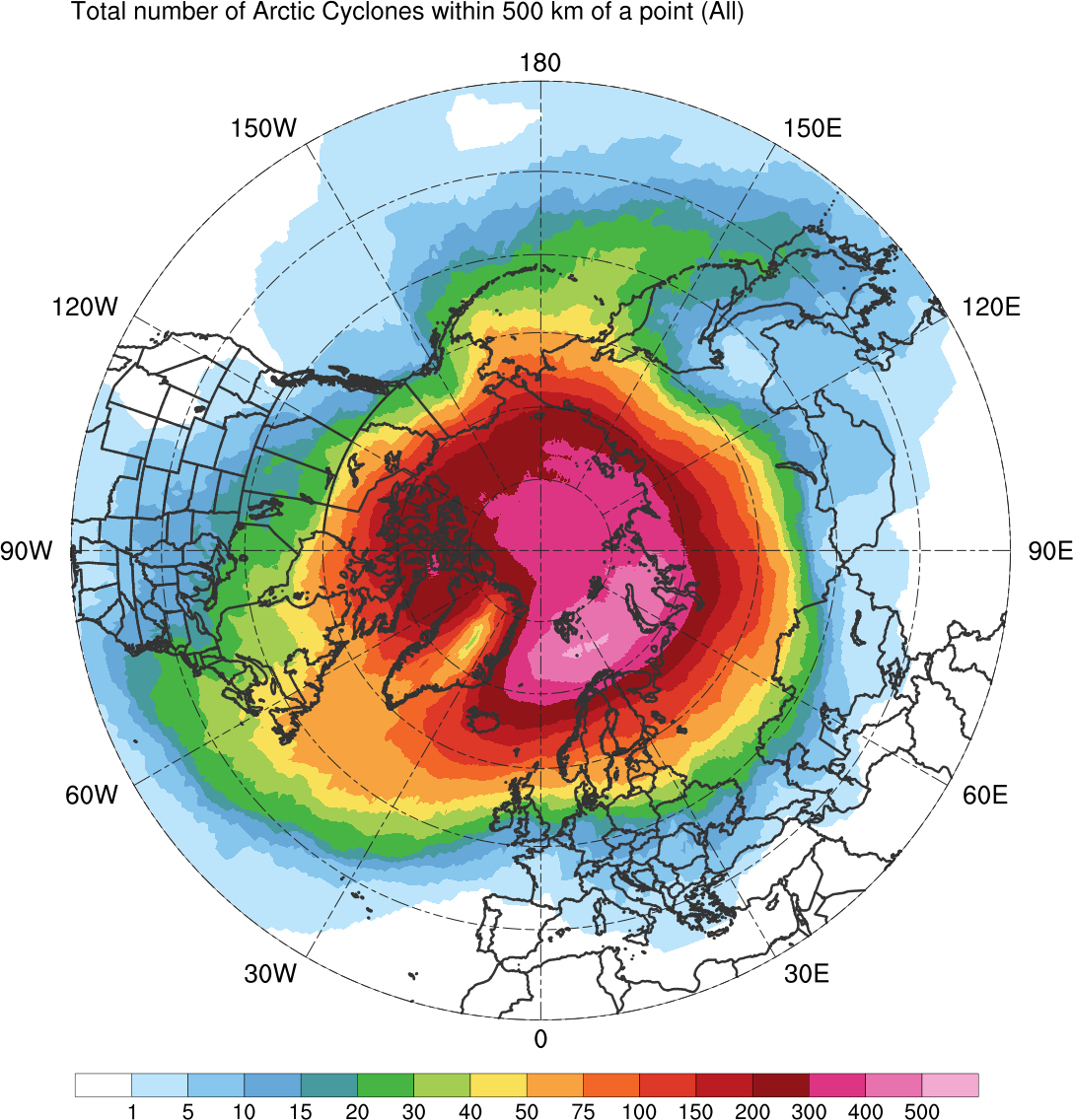 1
5
10
15
20
30
40
50
75
100
150
200
300
400
500
Total number of Arctic cyclones within 500 km of a grid point
Track Density
Low skill (N = 401)
High Skill (N = 345)
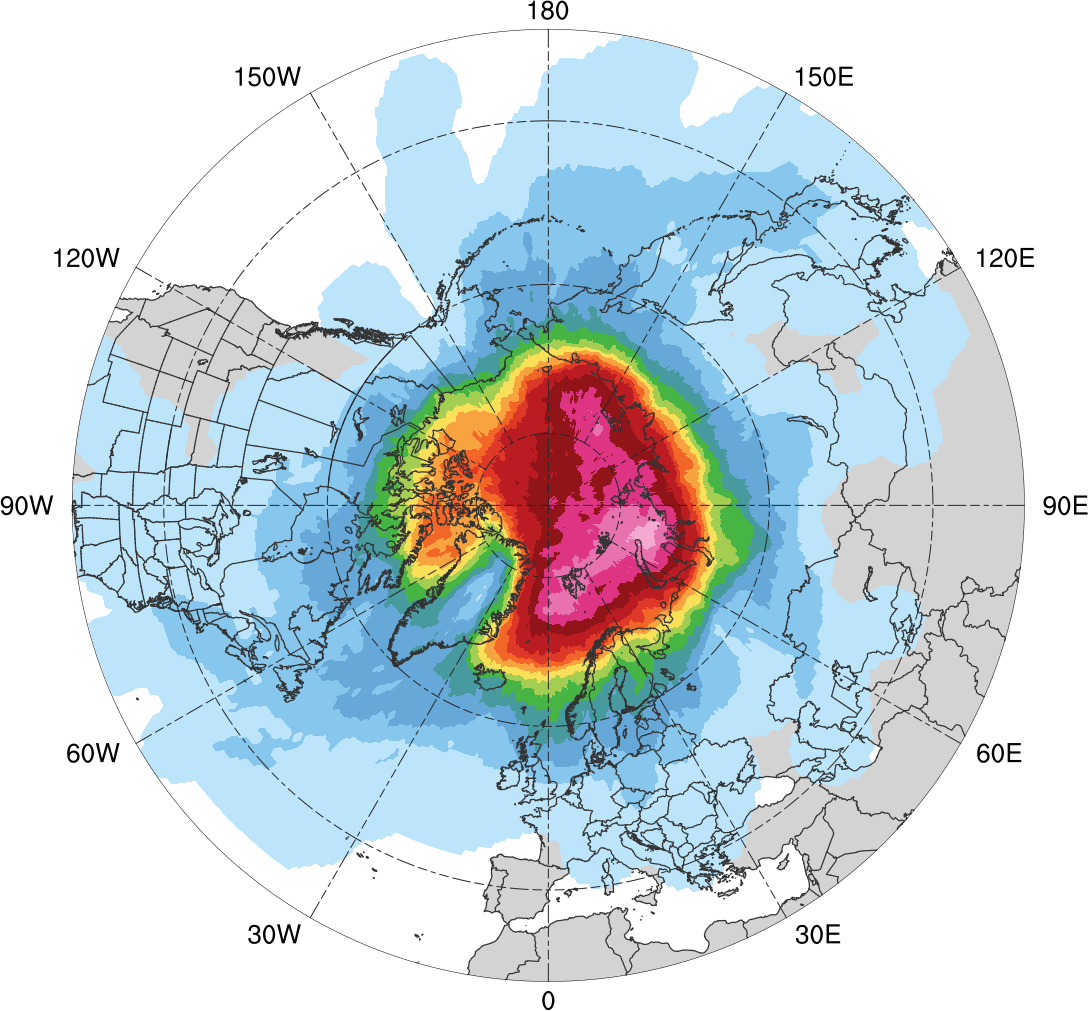 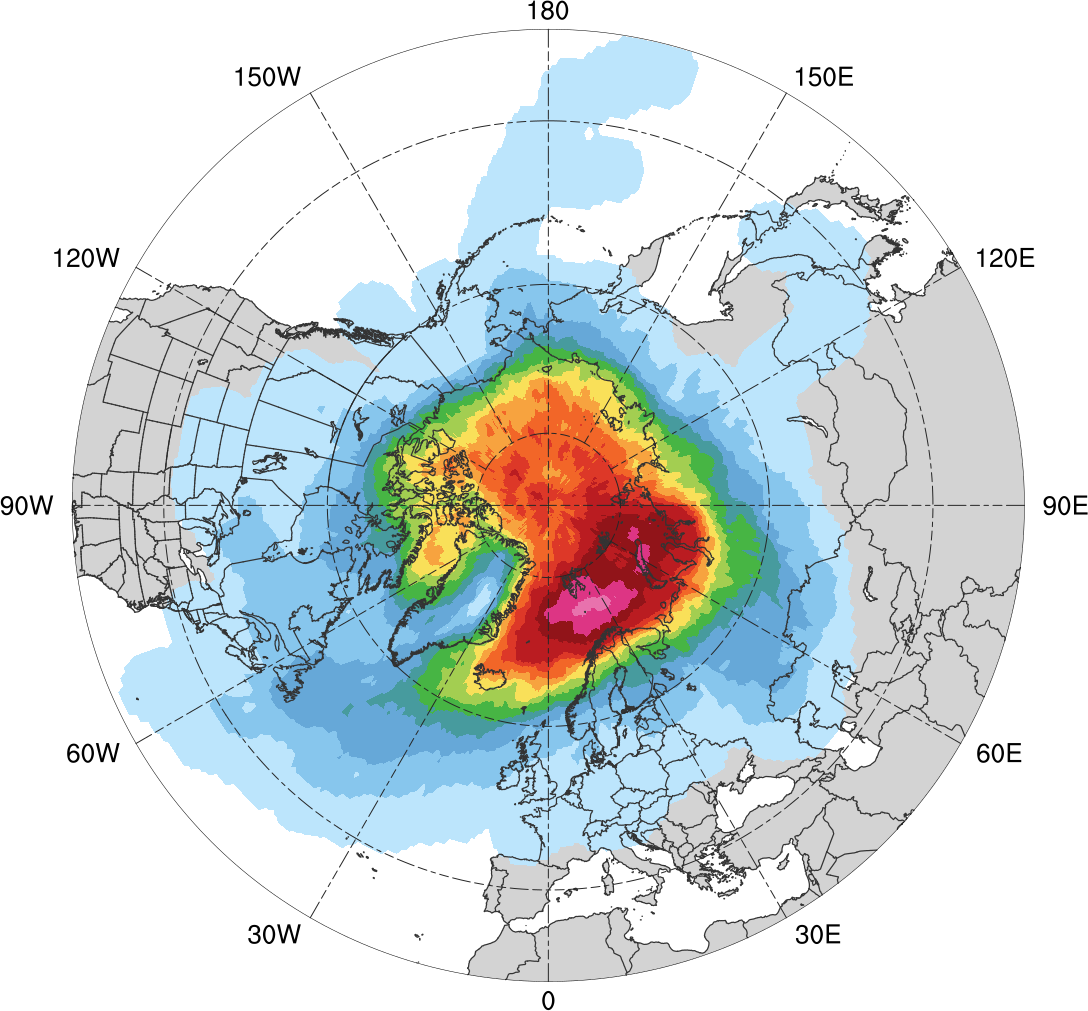 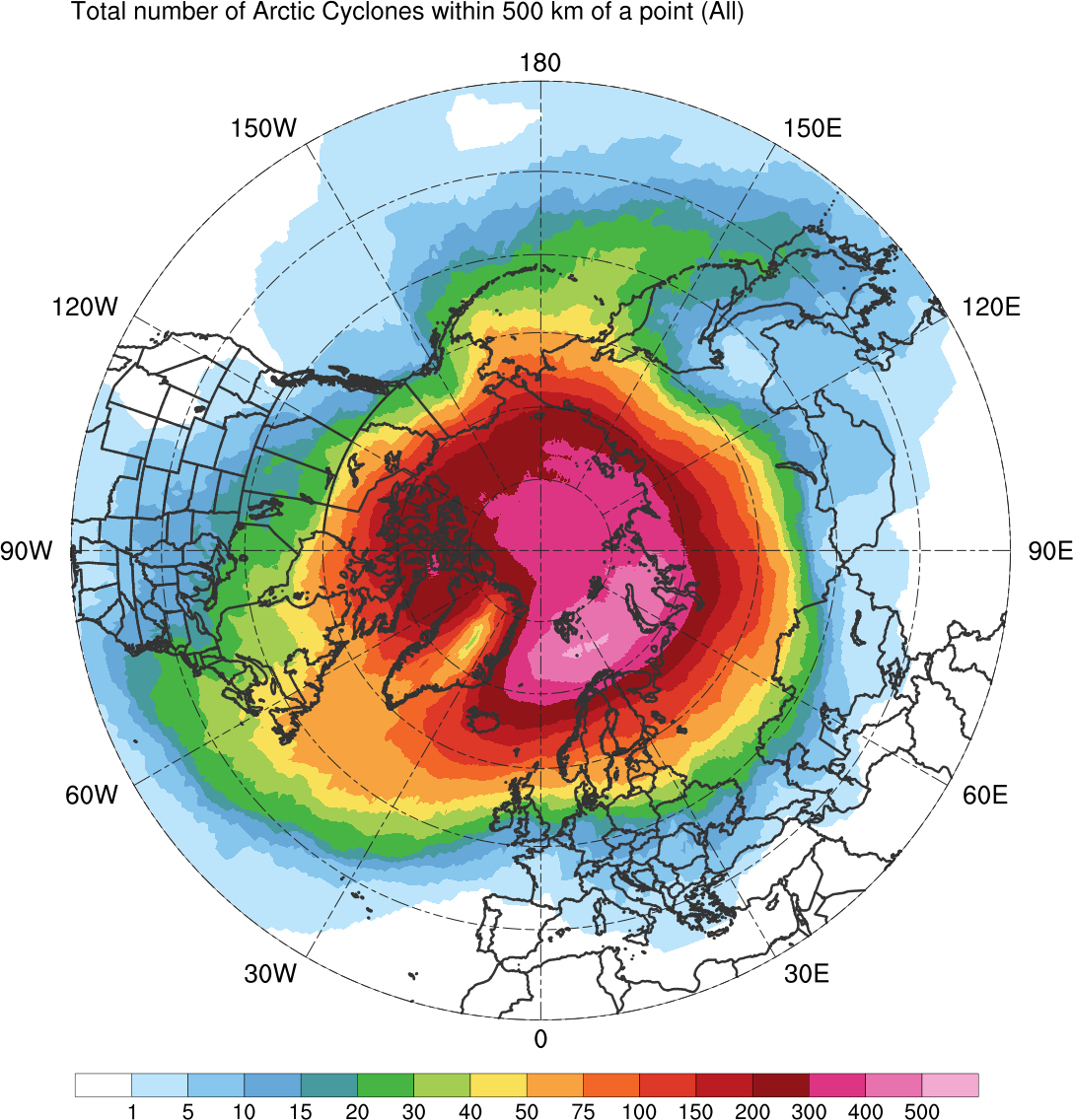 1
5
10
15
20
25
30
35
40
45
50
60
70
80
90
Total number of Arctic cyclones within 500 km of a grid point
Results: Normalized Track Density
Entire climatology (N = 2542)
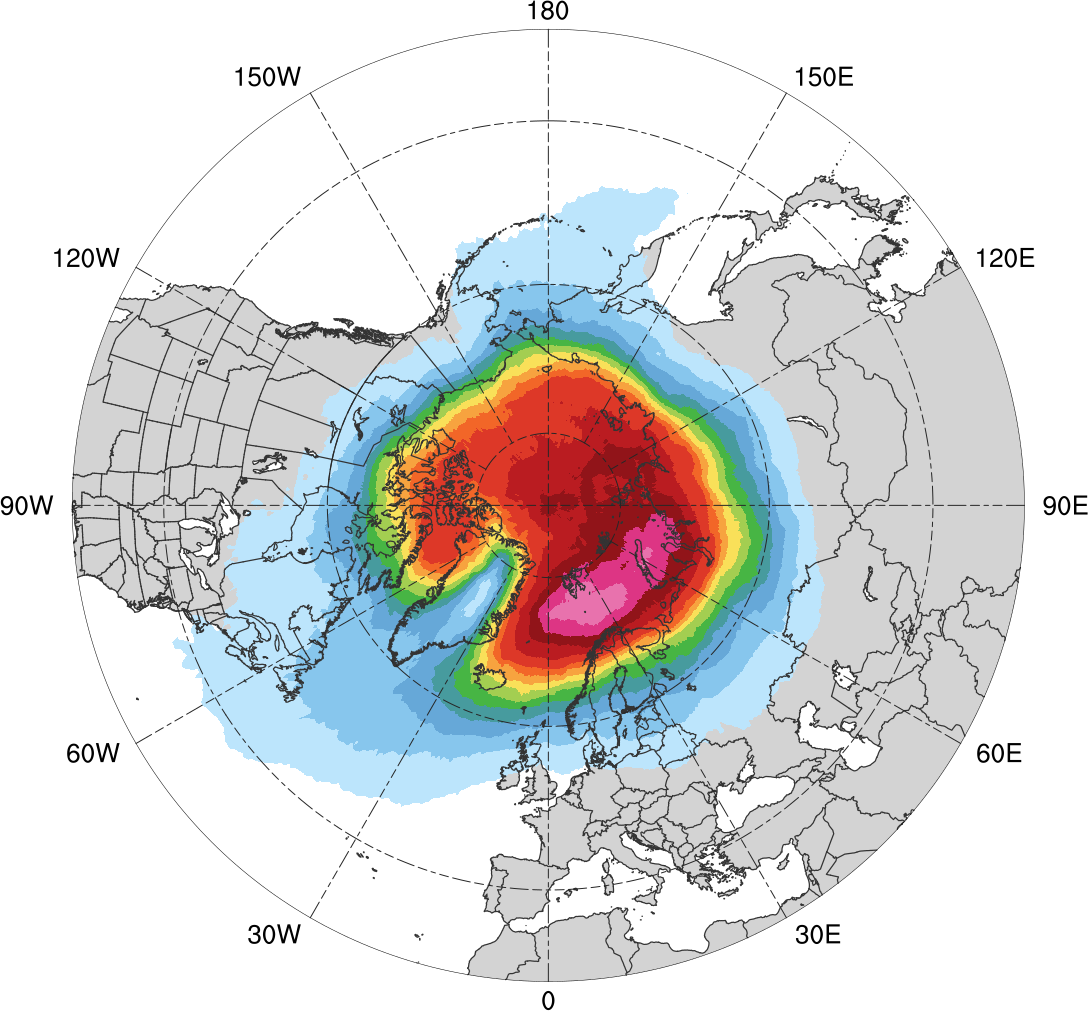 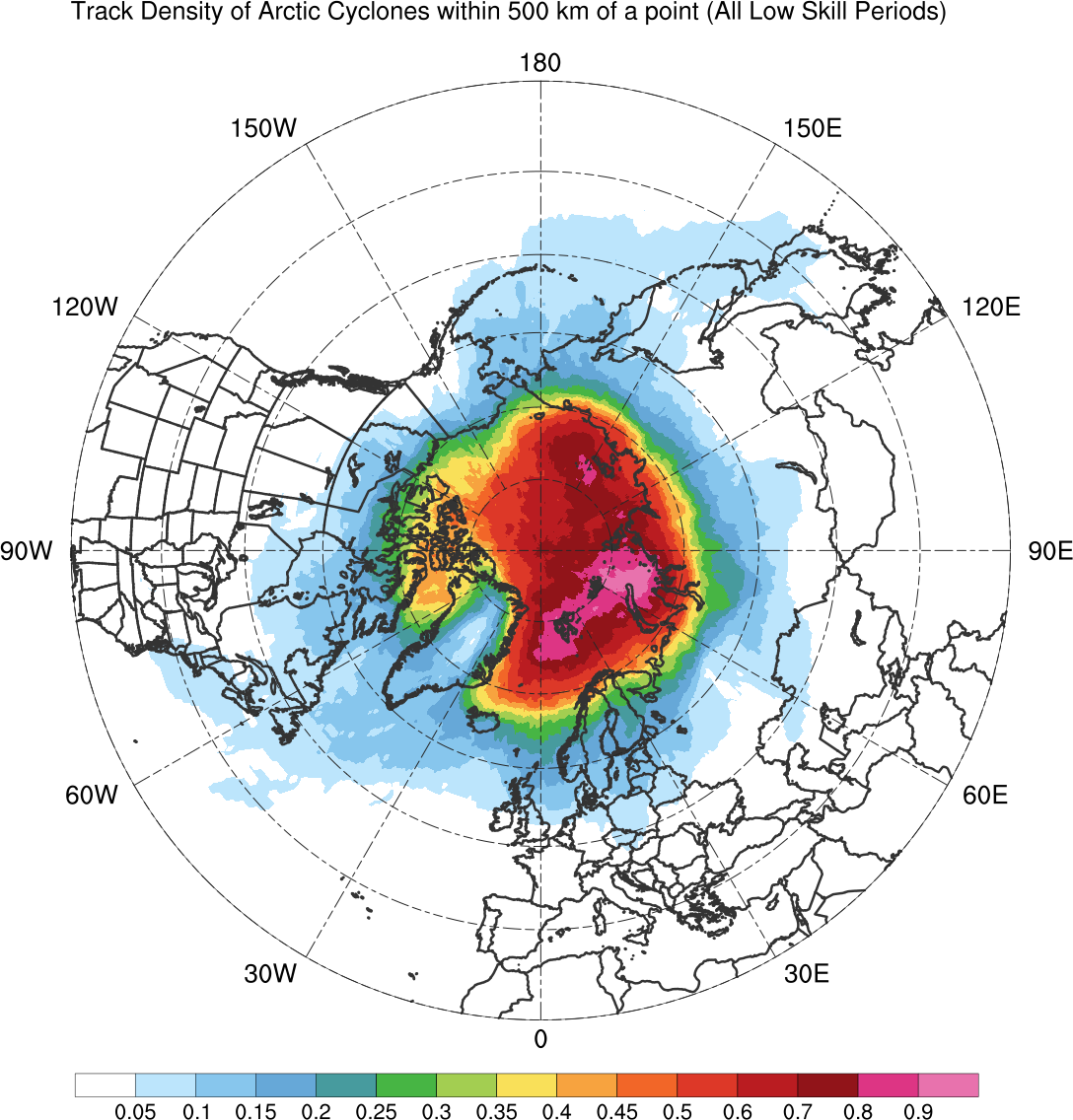 0.05
0.1
0.15
0.2
0.25
0.3
0.35
0.4
0.45
0.5
0.6
0.7
0.8
0.9
Total number of Arctic cyclones within 500 km of a grid point, normalized by maximum value
Normalized Track Density
Low skill (N = 401)
High Skill (N = 401)
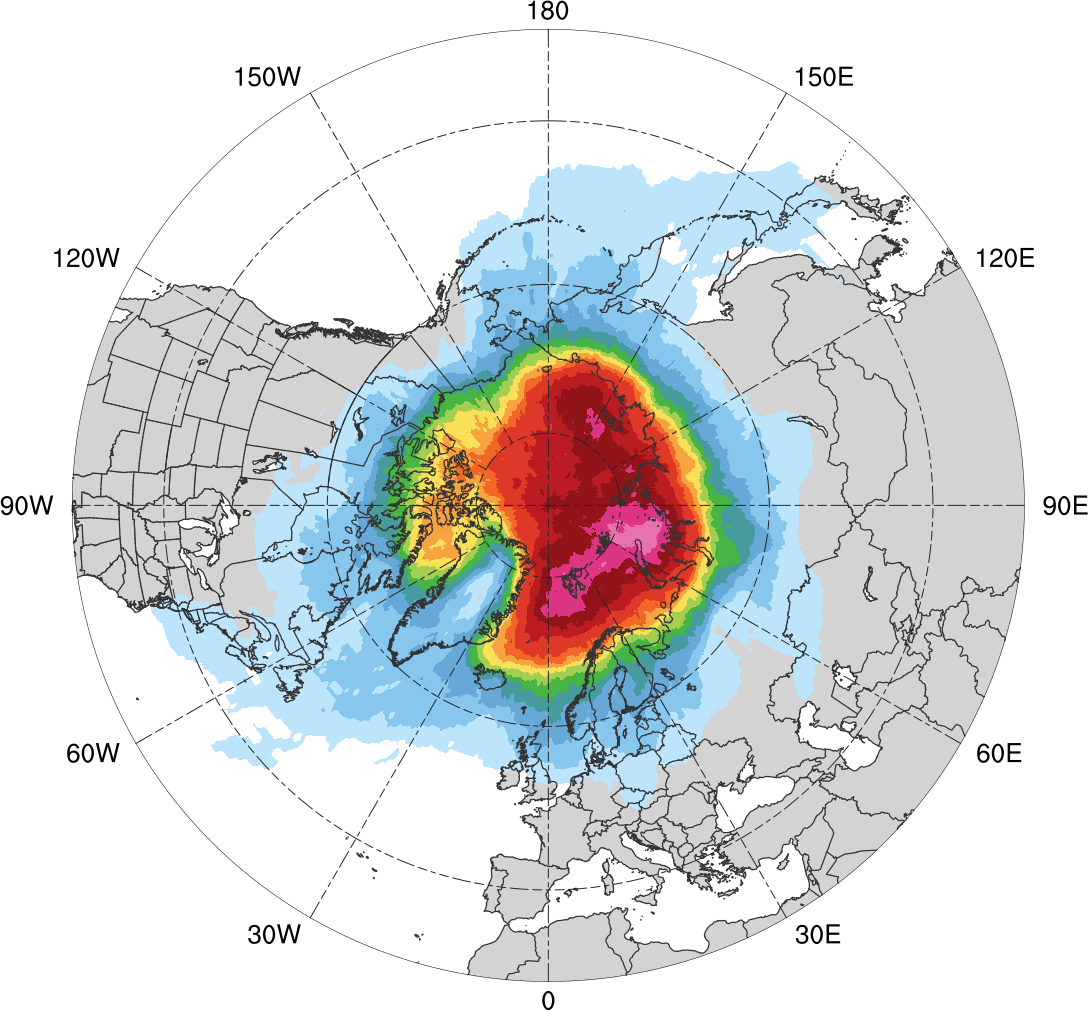 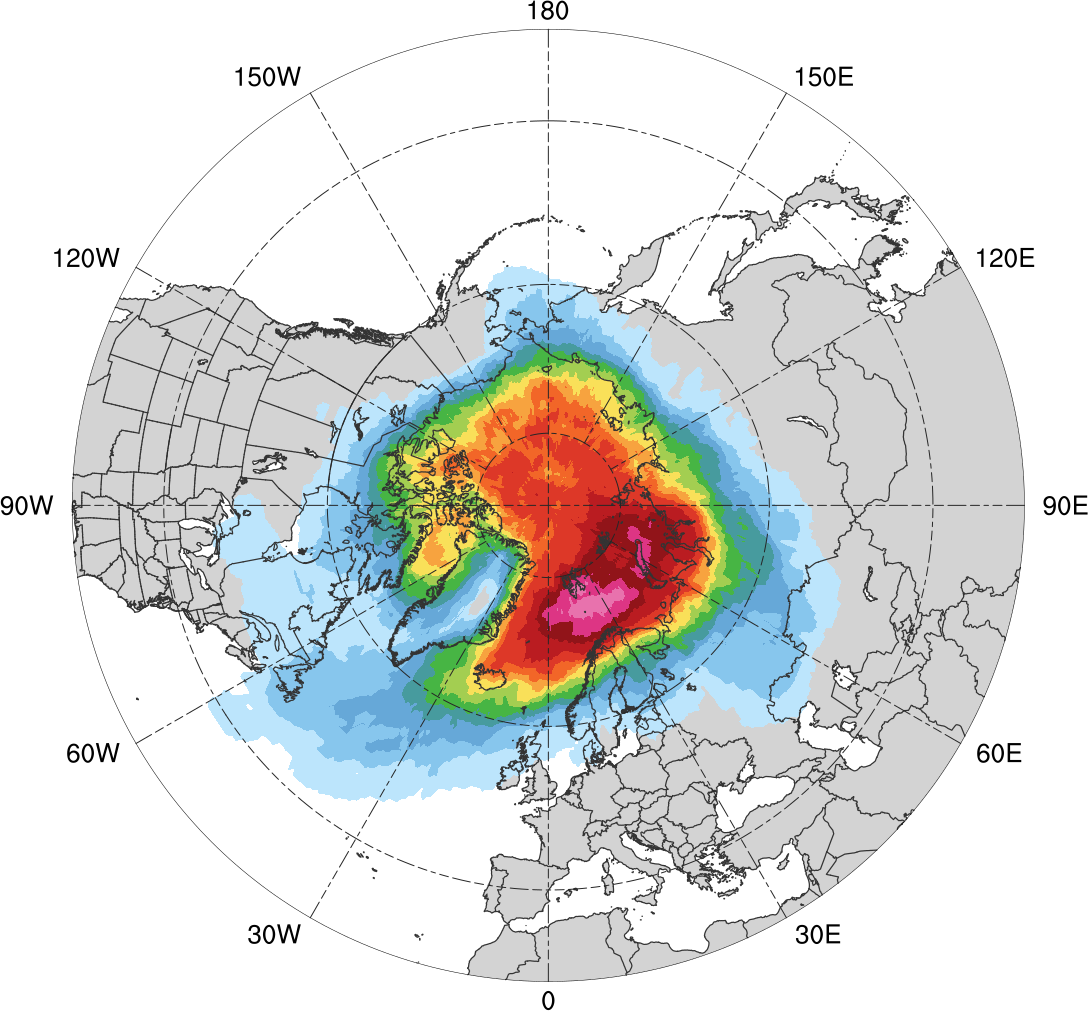 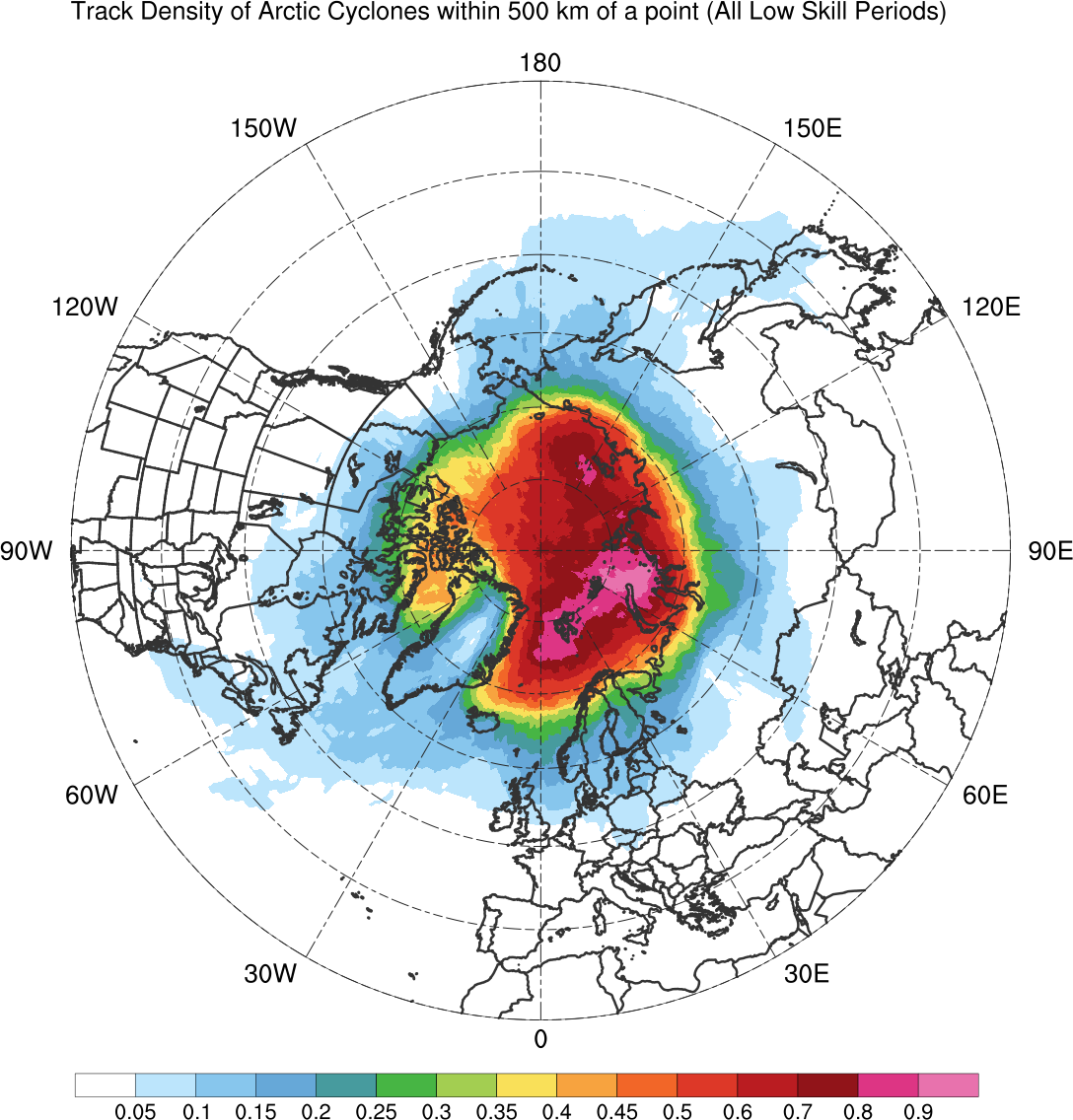 0.05
0.1
0.15
0.2
0.25
0.3
0.35
0.4
0.45
0.5
0.6
0.7
0.8
0.9
Total number of Arctic cyclones within 500 km of a grid point, normalized by maximum value, for each period
Normalized Track Density Differences
Low skill minus high skill
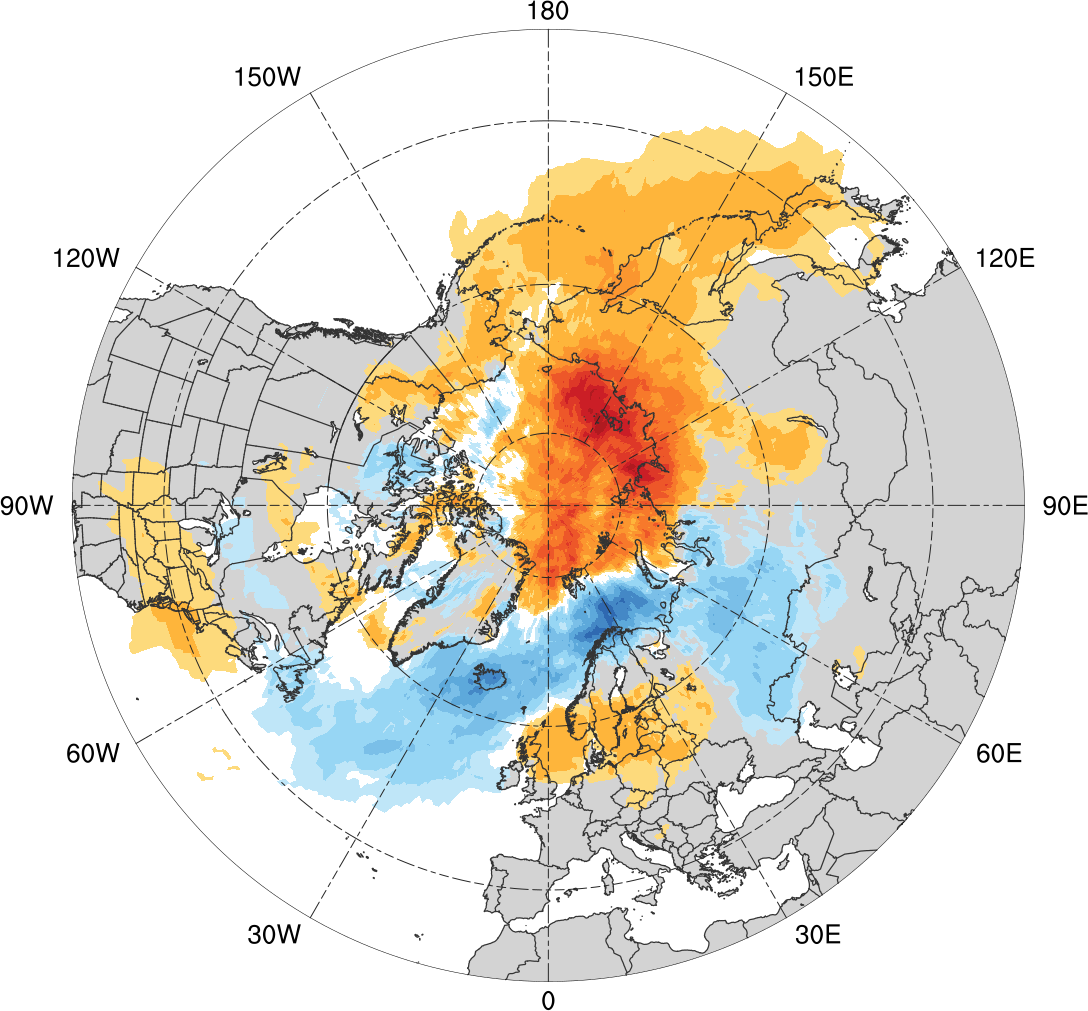 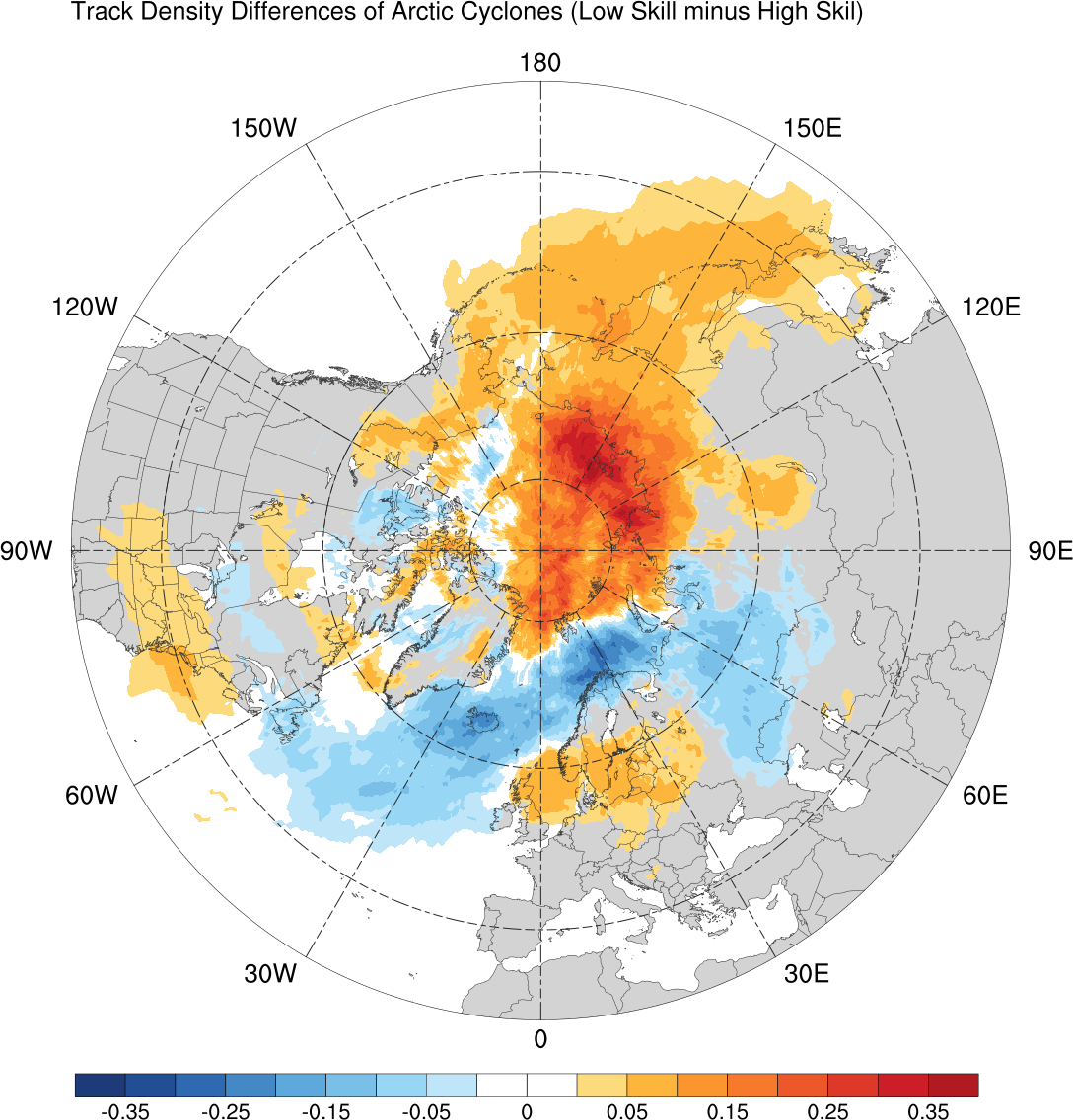 -0.35
-0.3
-0.25
-0.2
-0.15
-0.1
-0.025
-0.05
0
0.025
0.05
0.1
0.15
0.2
0.25
0.3
0.35
Difference in normalized Arctic cyclone track density
Normalized Track Density Differences
Low skill minus climatology
High skill minus climatology
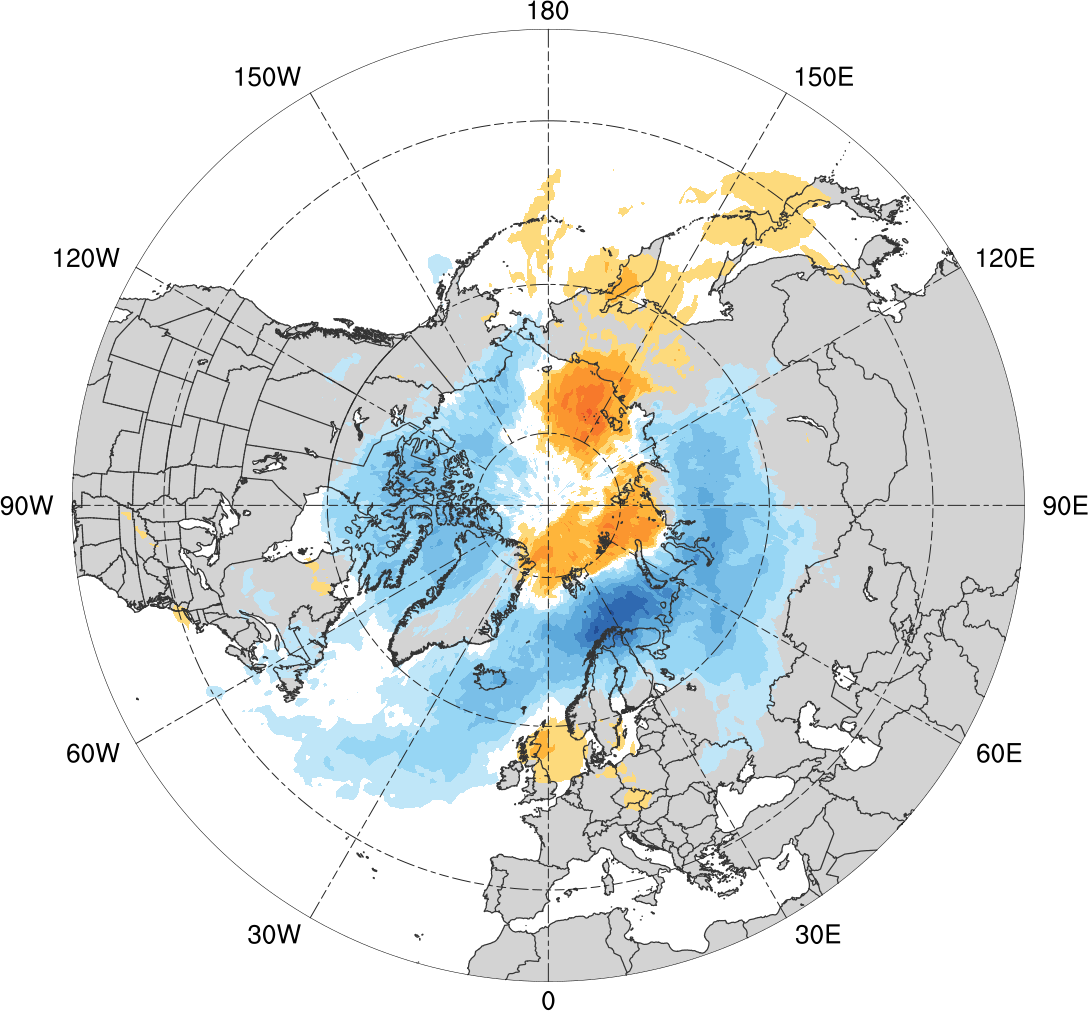 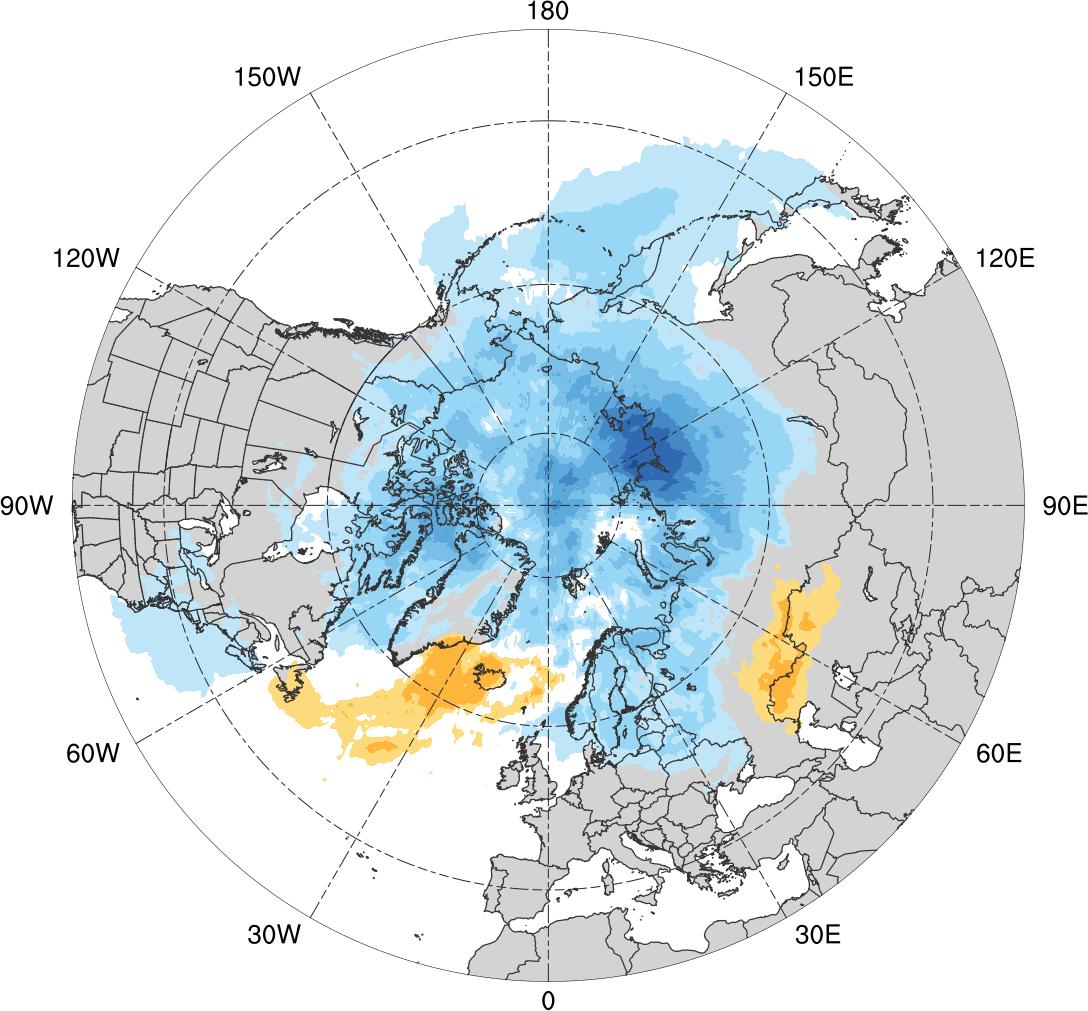 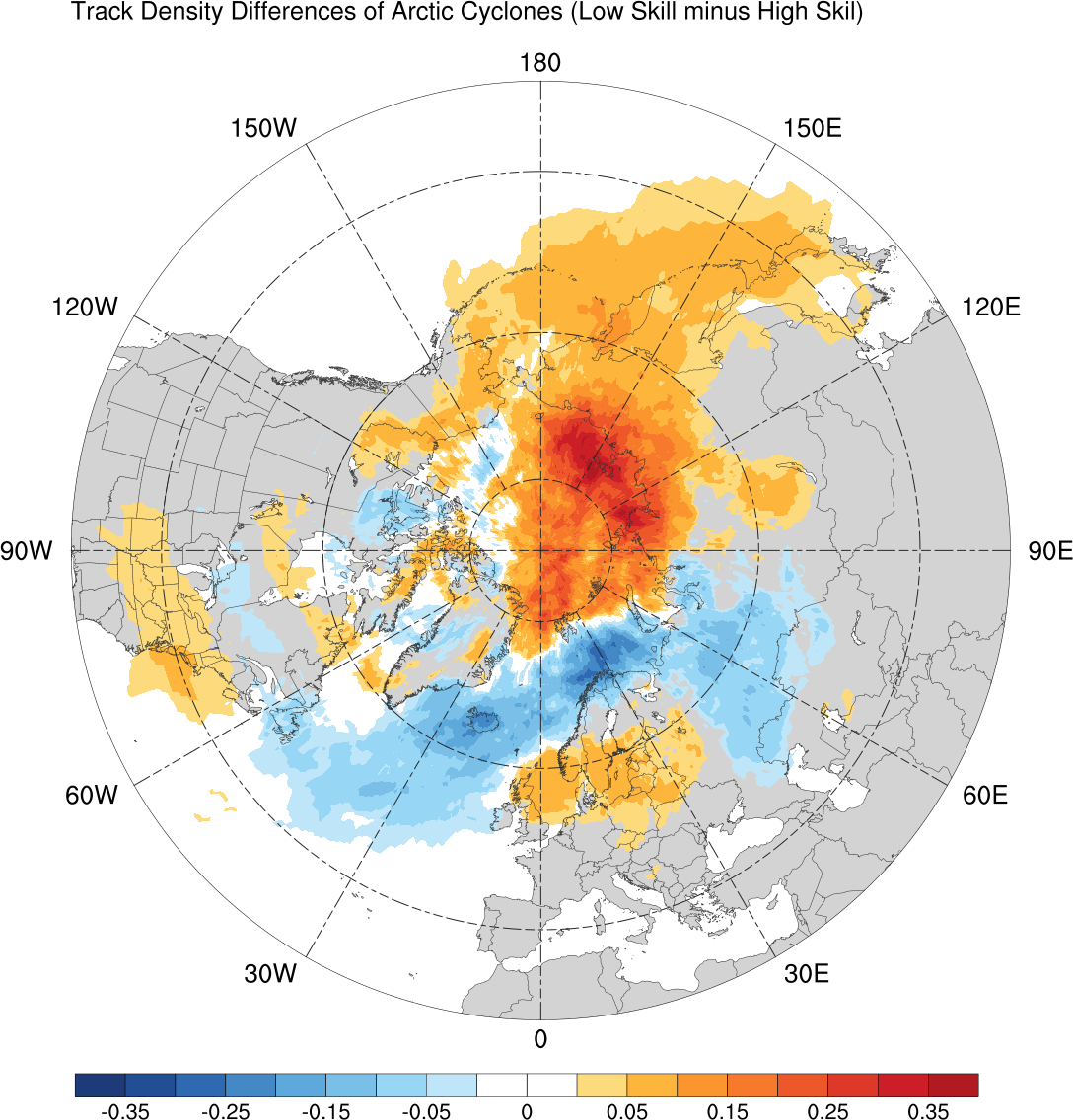 -0.35
-0.3
-0.25
-0.2
-0.15
-0.1
-0.025
-0.05
0
0.025
0.05
0.1
0.15
0.2
0.25
0.3
0.35
Difference in normalized Arctic cyclone track density
Normalized Track Density (DJF)
DJF climatology (N = 585)
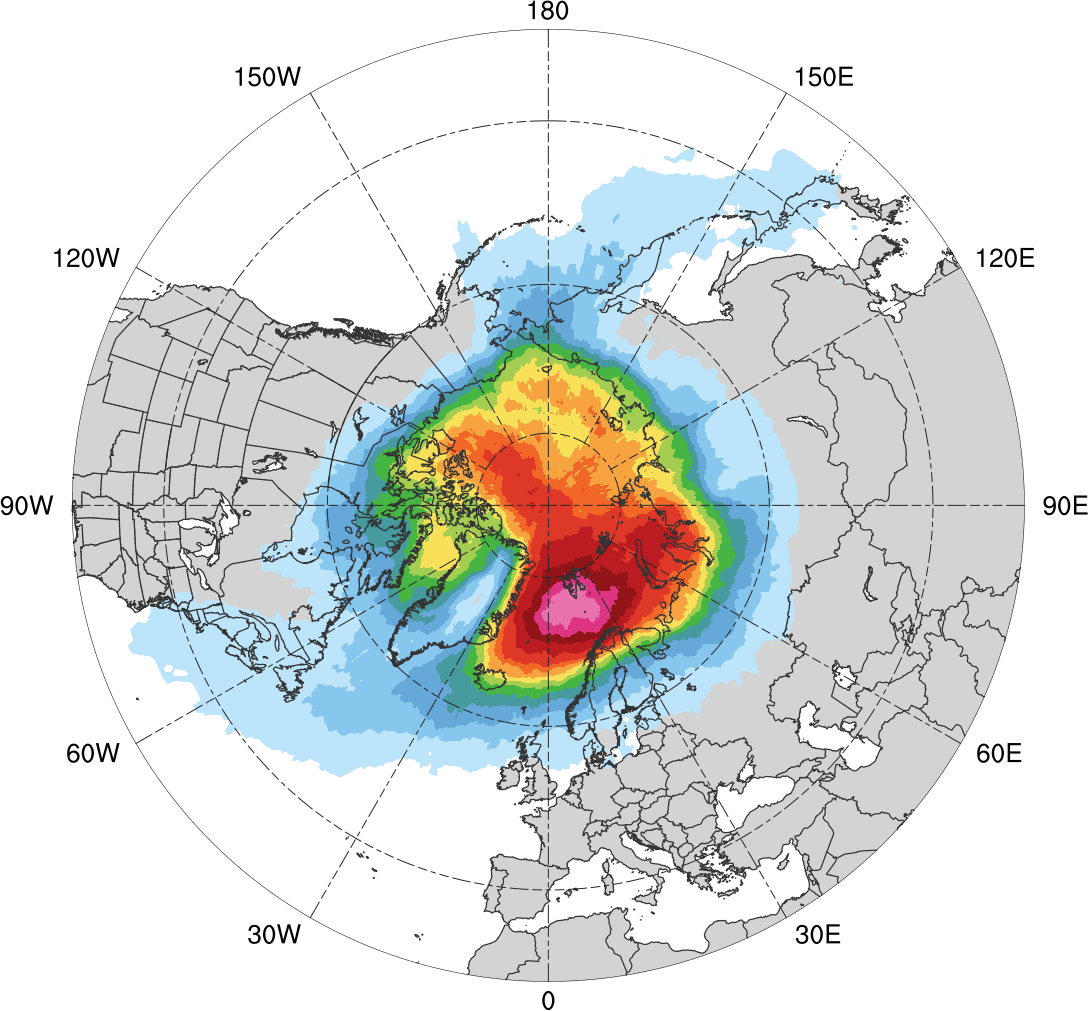 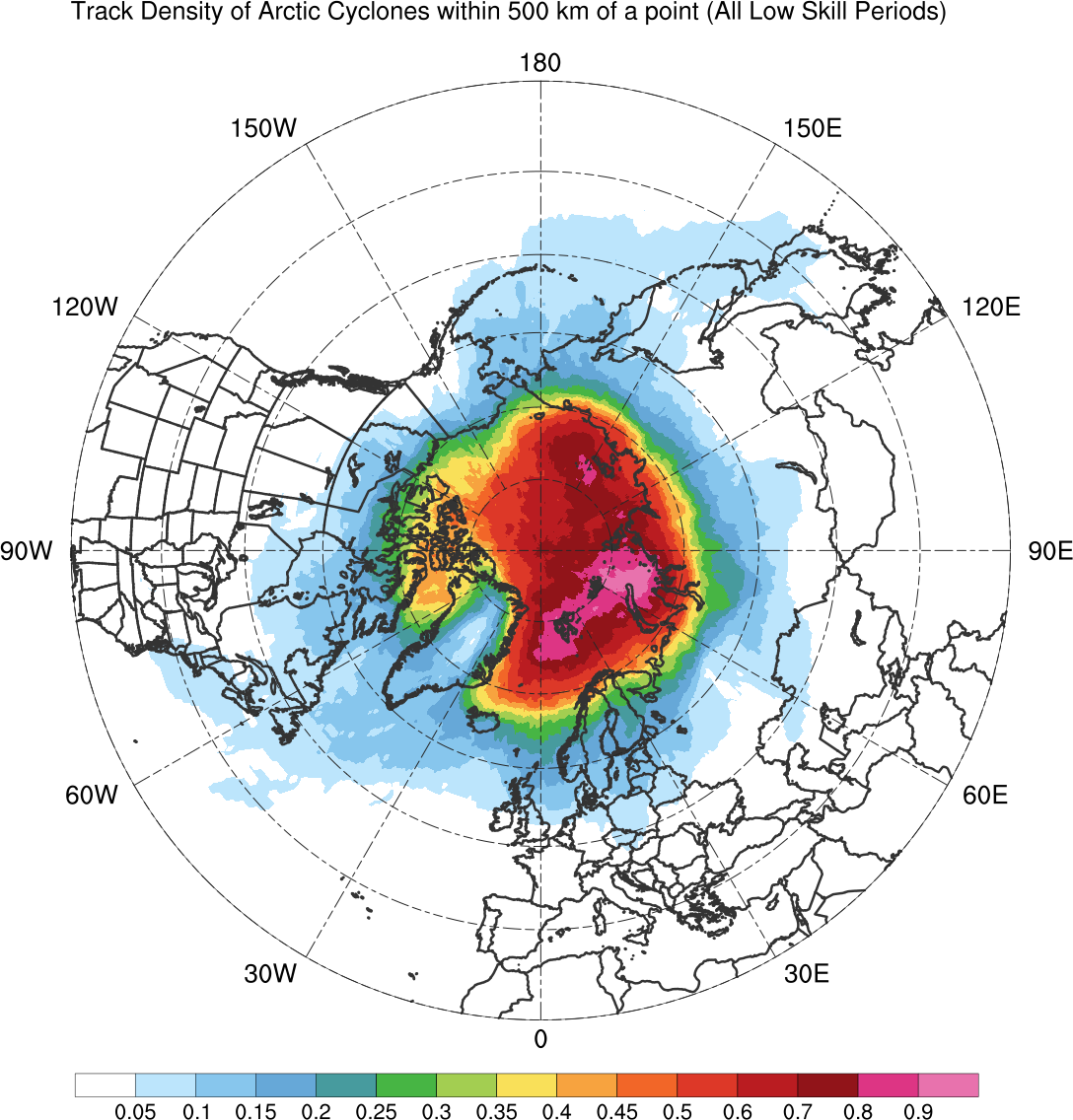 0.05
0.1
0.15
0.2
0.25
0.3
0.35
0.4
0.45
0.5
0.6
0.7
0.8
0.9
Total number of Arctic cyclones during DJF within 500 km of a grid point, normalized by maximum value
Normalized Track Density (DJF)
Low skill (N = 130)
High Skill (N = 119)
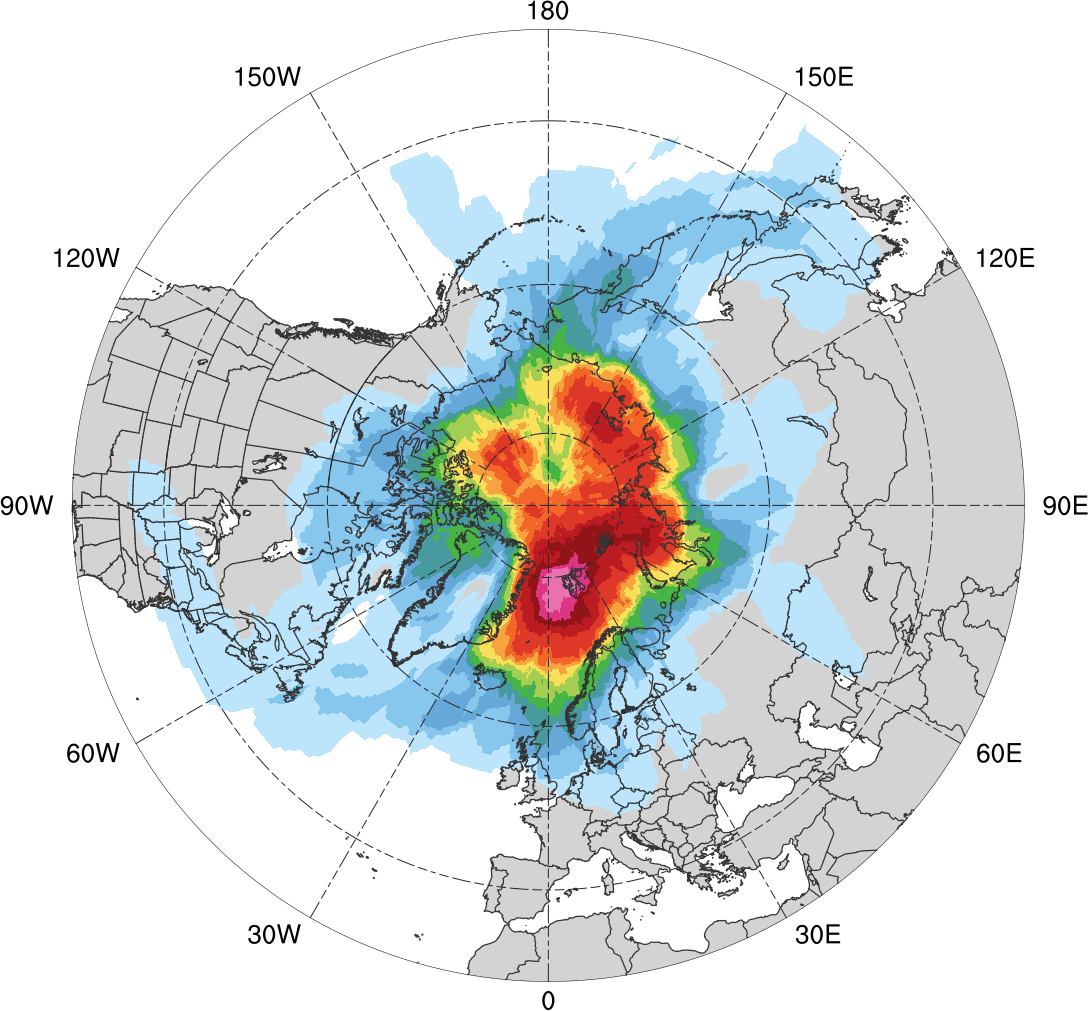 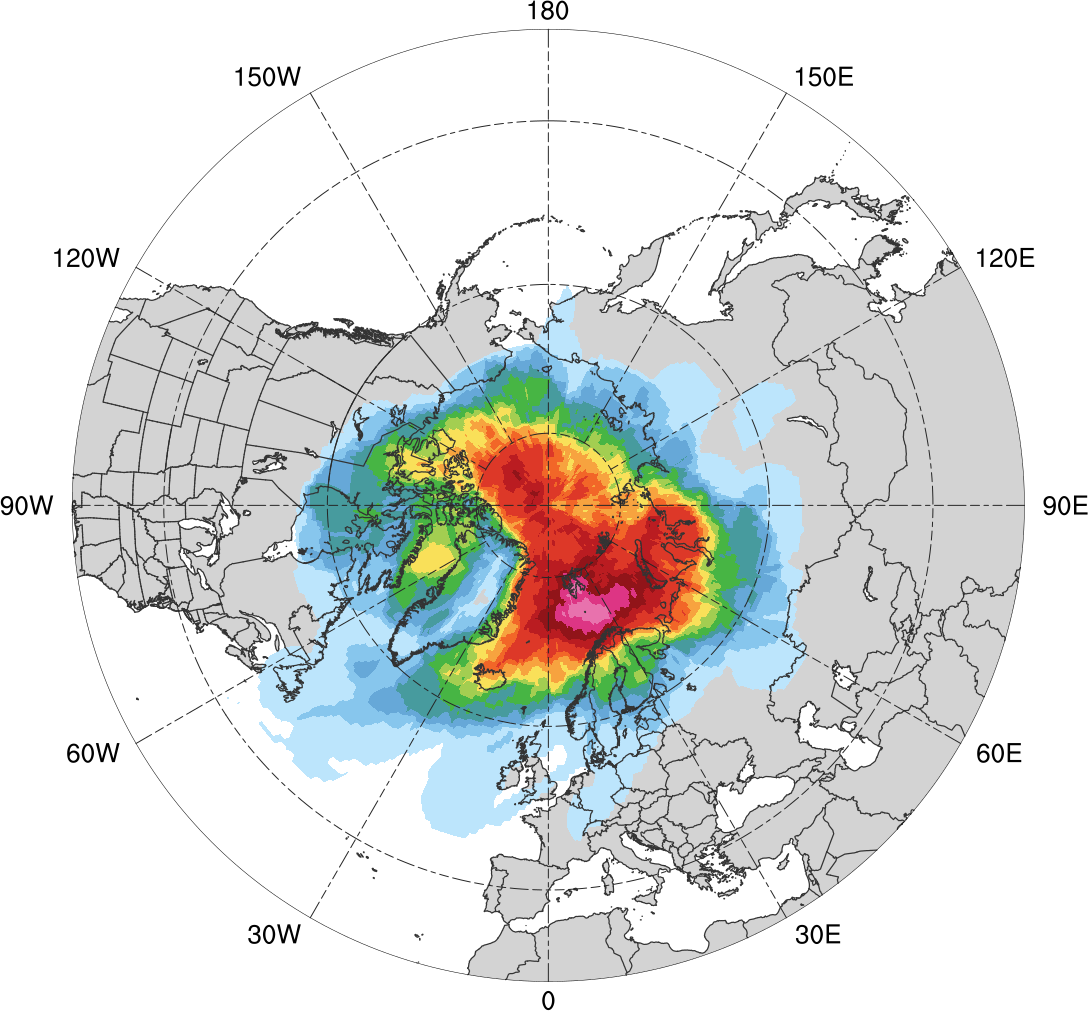 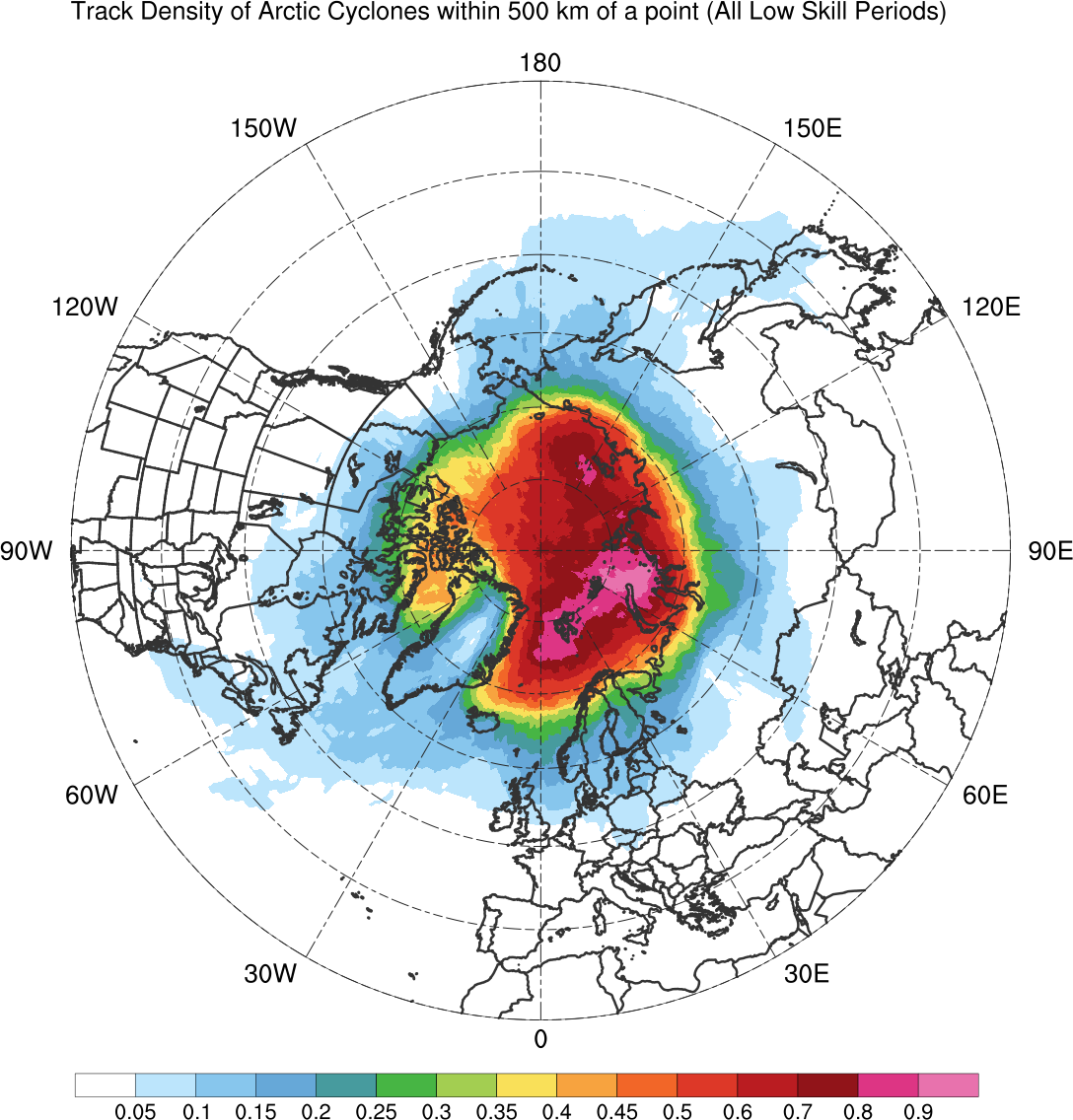 0.05
0.1
0.15
0.2
0.25
0.3
0.35
0.4
0.45
0.5
0.6
0.7
0.8
0.9
Total number of Arctic cyclones during DJF within 500 km of a grid point, normalized by maximum value, for each period
Normalized Track Density Differences (DJF)
Low skill minus high skill
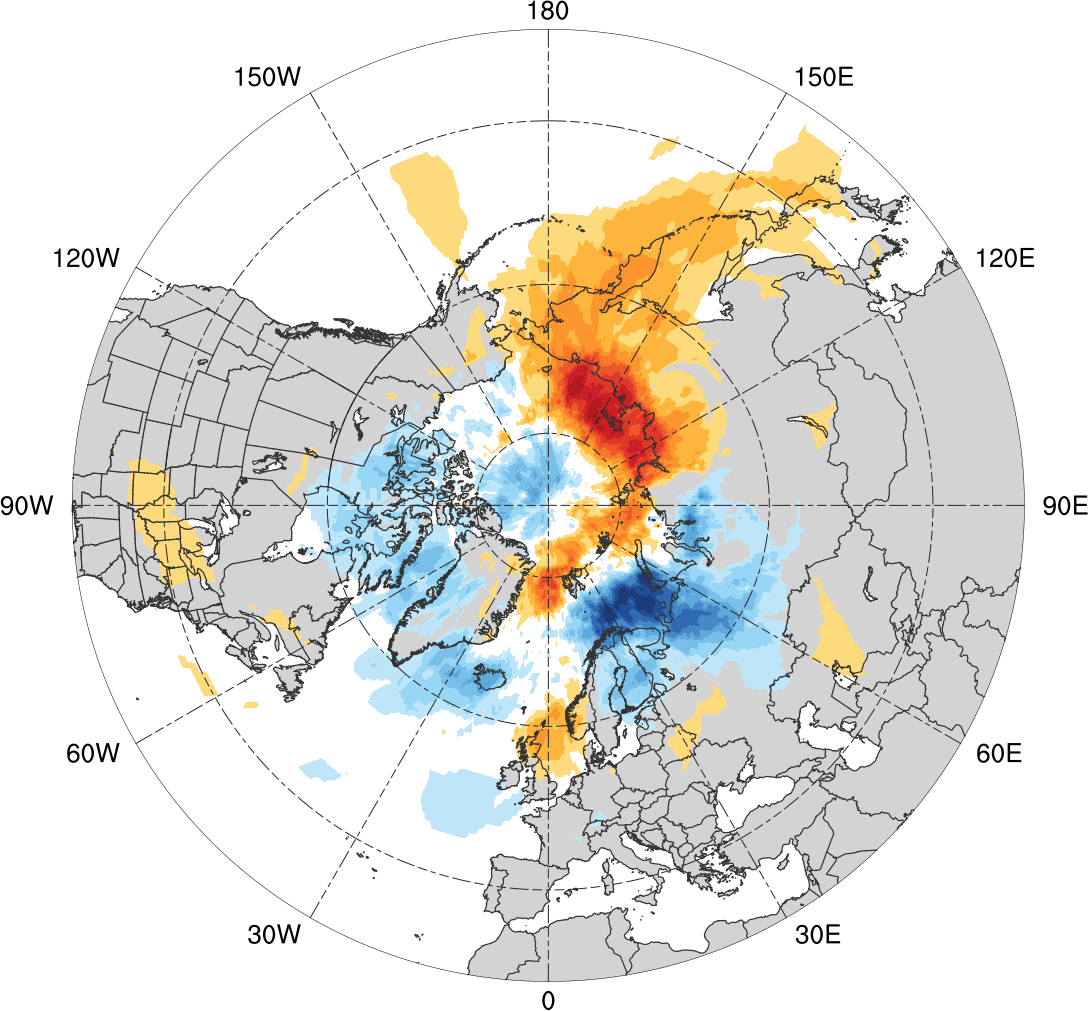 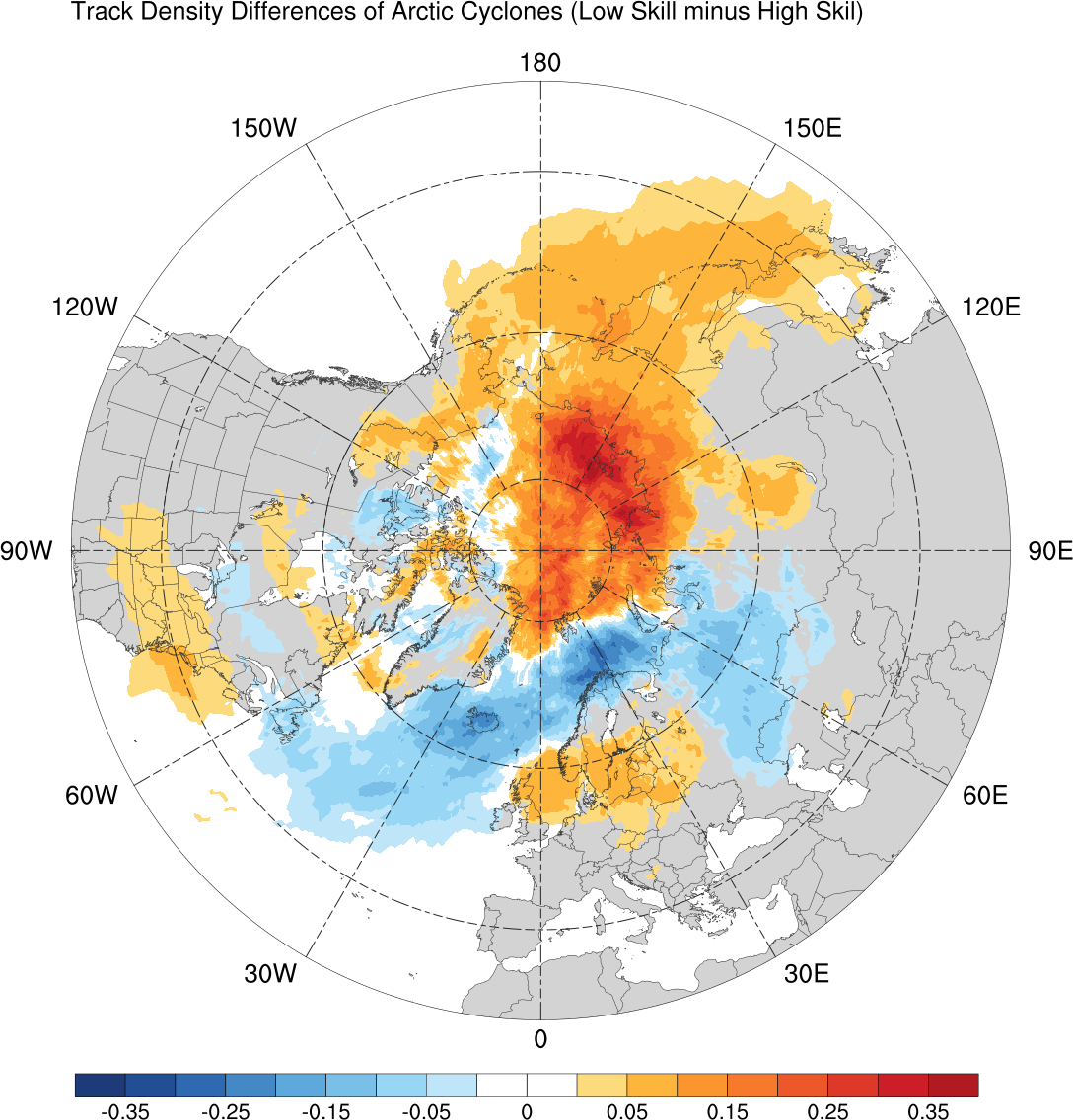 -0.4
-0.35
-0.3
-0.25
-0.2
-0.15
-0.1
-0.05
0
0.05
0.1
0.15
0.2
0.25
0.3
0.35
0.4
Difference in normalized Arctic cyclone track density during DJF
Normalized Track Density Differences (DJF)
Low skill minus climatology
High skill minus climatology
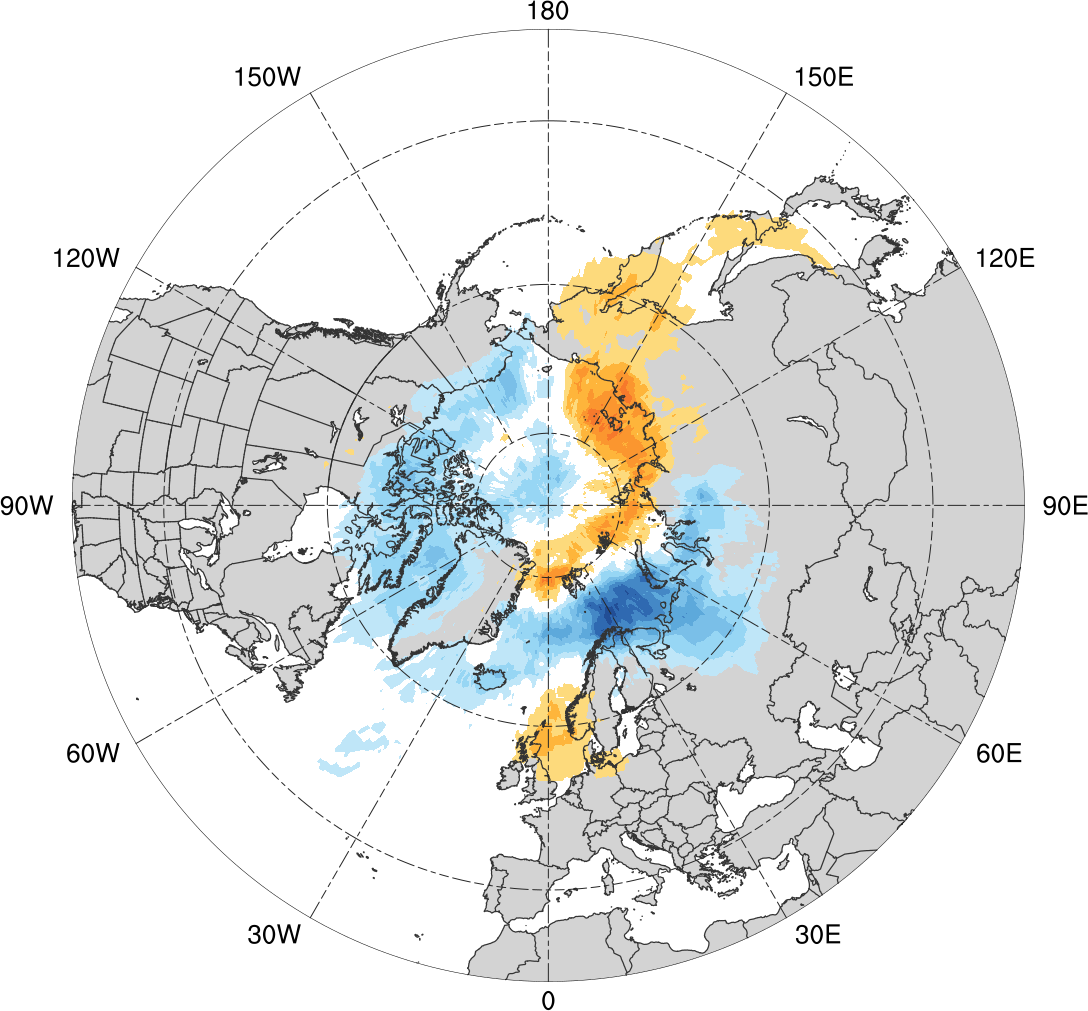 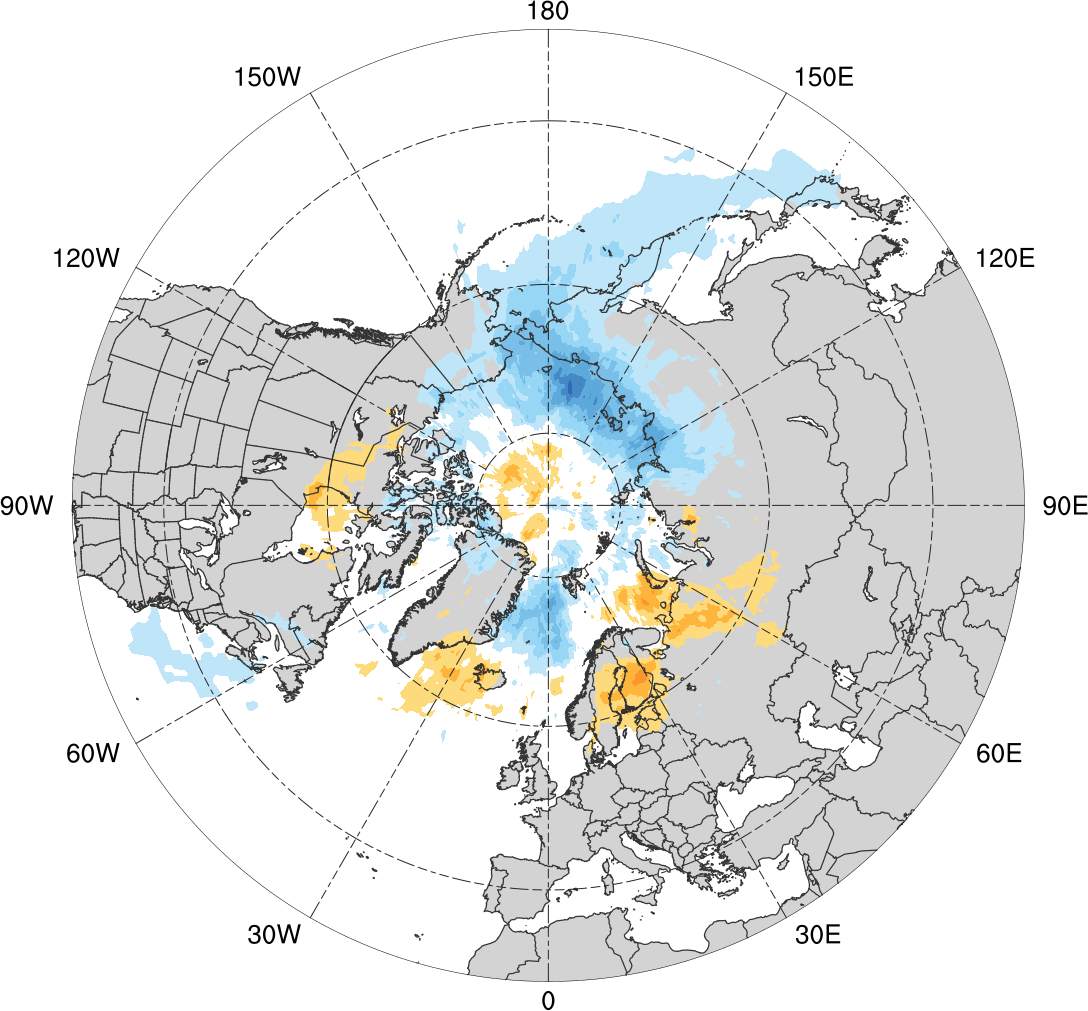 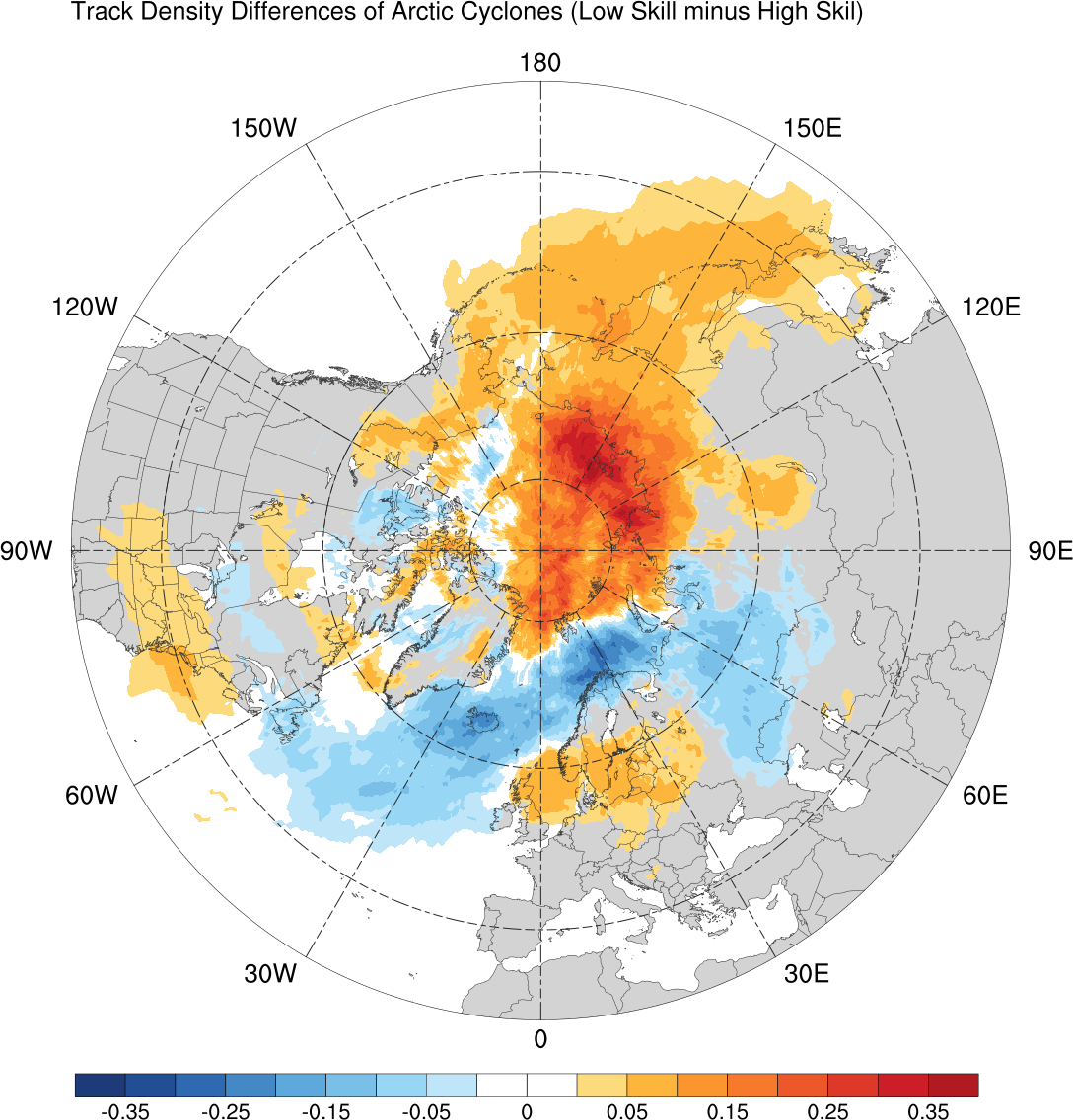 -0.4
-0.35
-0.3
-0.25
-0.2
-0.15
-0.1
-0.05
0
0.05
0.1
0.15
0.2
0.25
0.3
0.35
0.4
Difference in normalized Arctic cyclone track density during DJF
Normalized Track Density (JJA)
JJA climatology (N = 680)
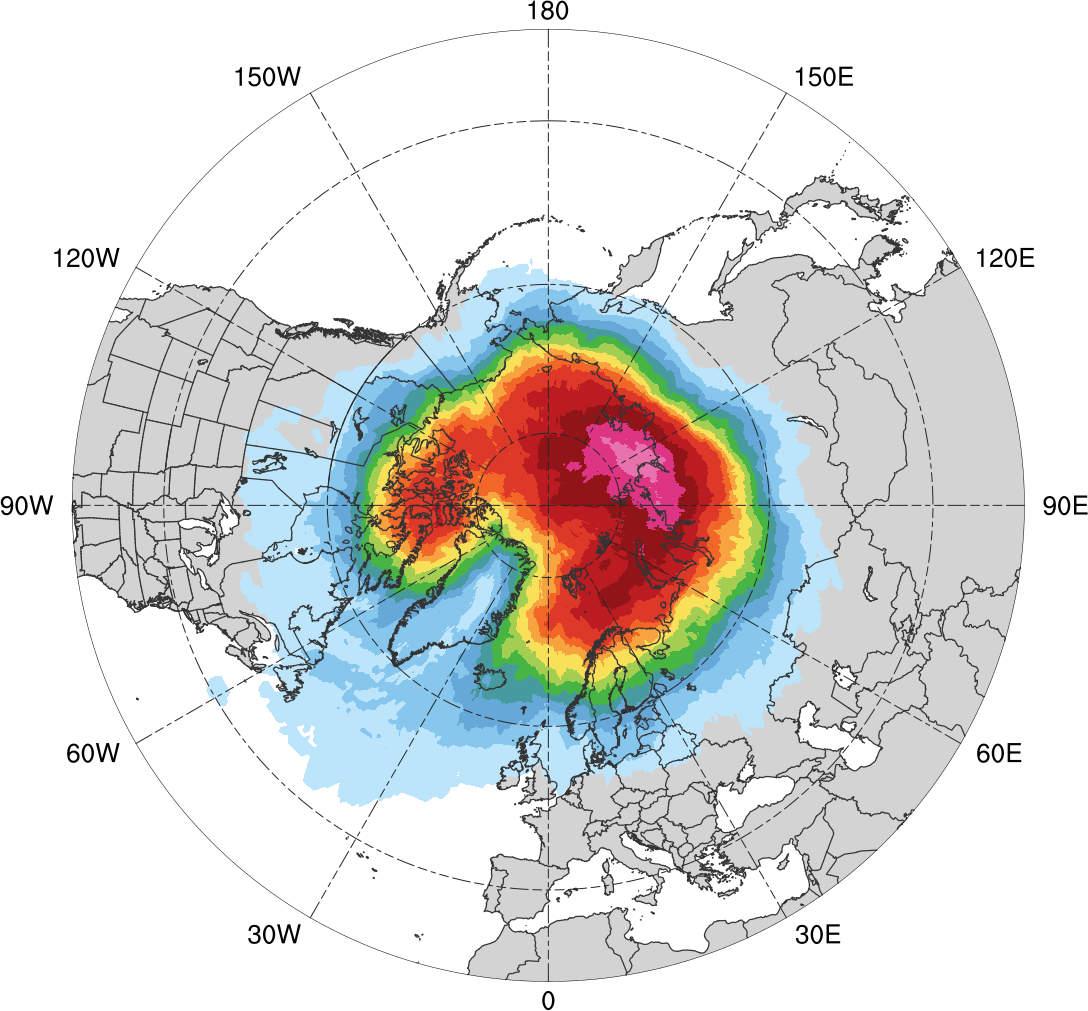 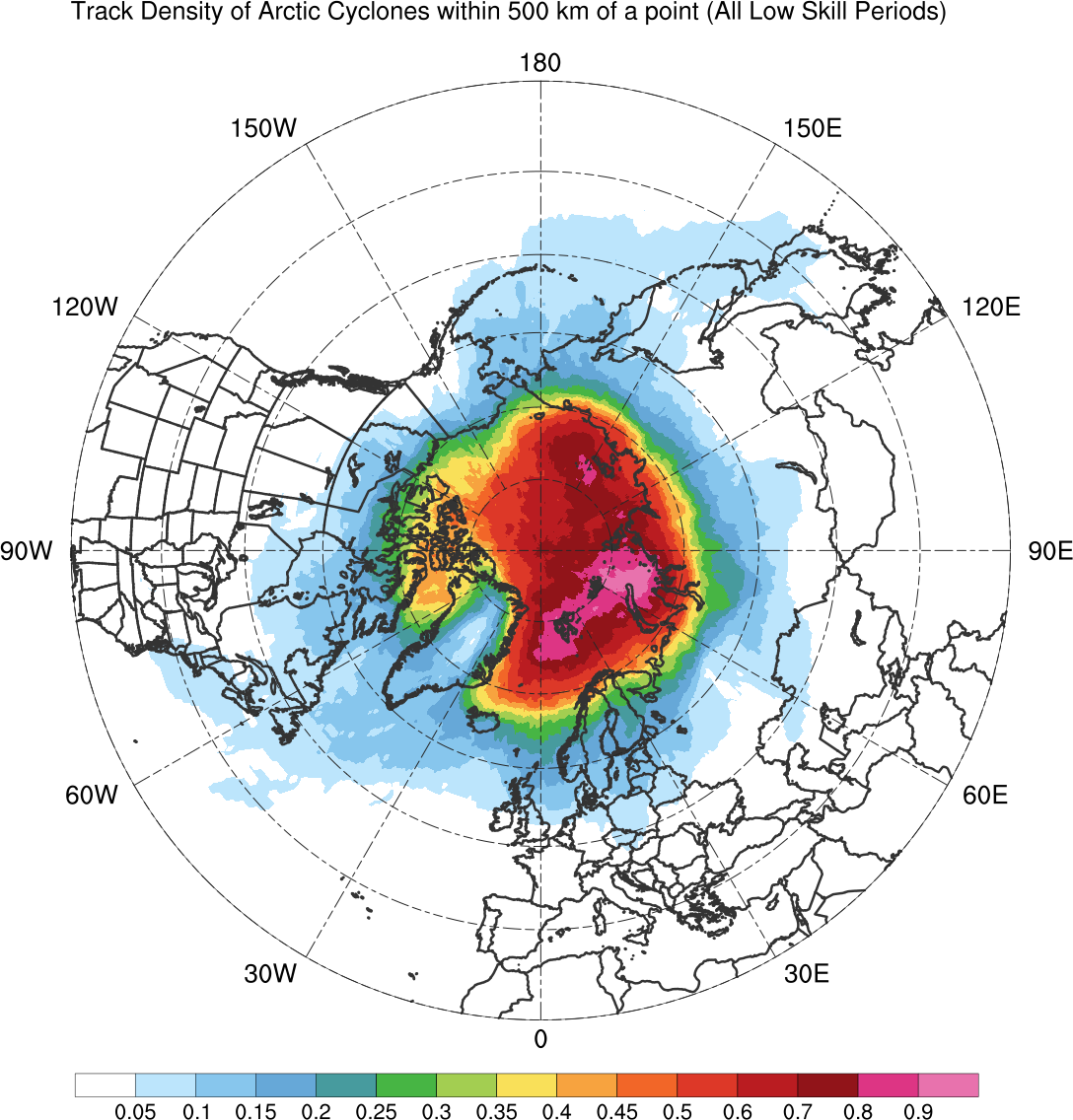 0.05
0.1
0.15
0.2
0.25
0.3
0.35
0.4
0.45
0.5
0.6
0.7
0.8
0.9
Total number of Arctic cyclones during JJA within 500 km of a grid point, normalized by maximum value
Normalized Track Density (JJA)
Low skill (N = 92)
High Skill (N = 52)
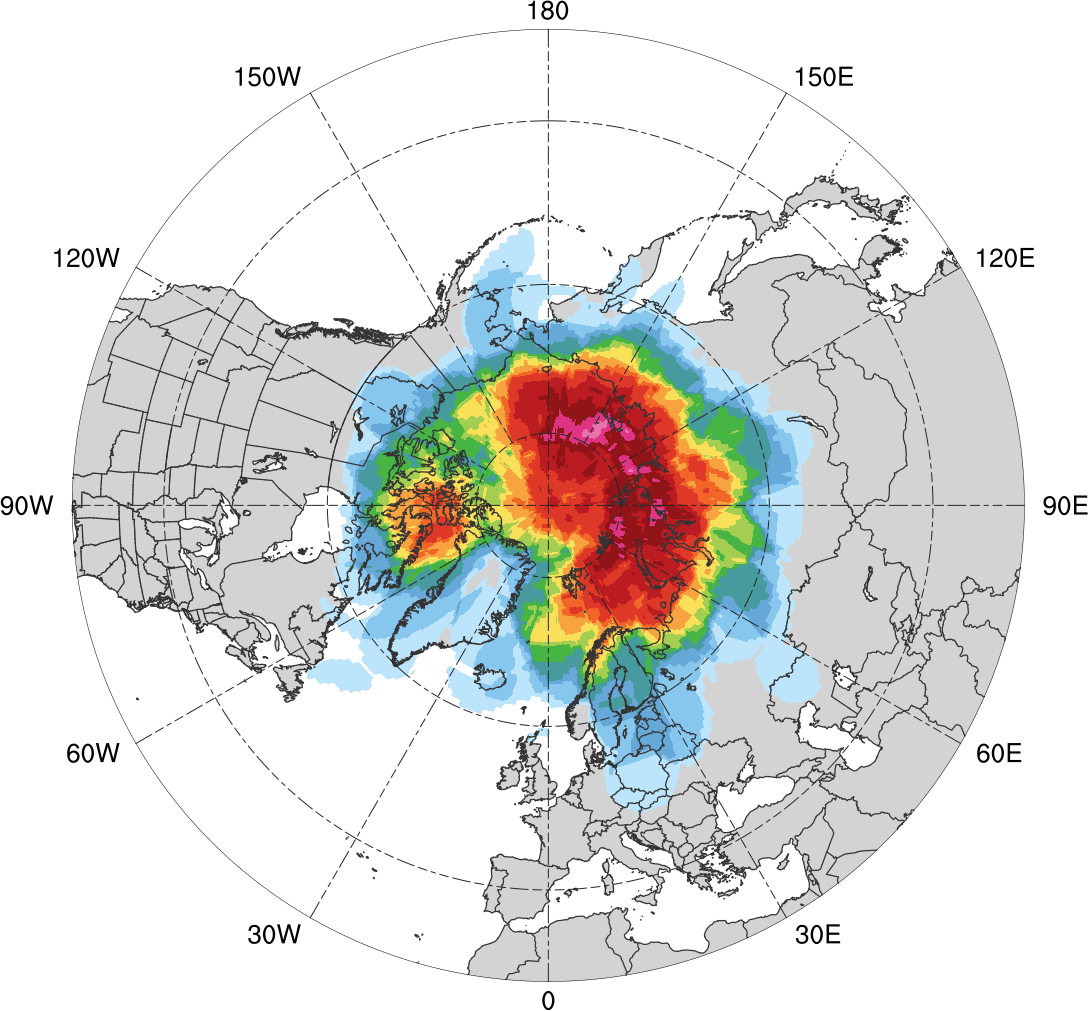 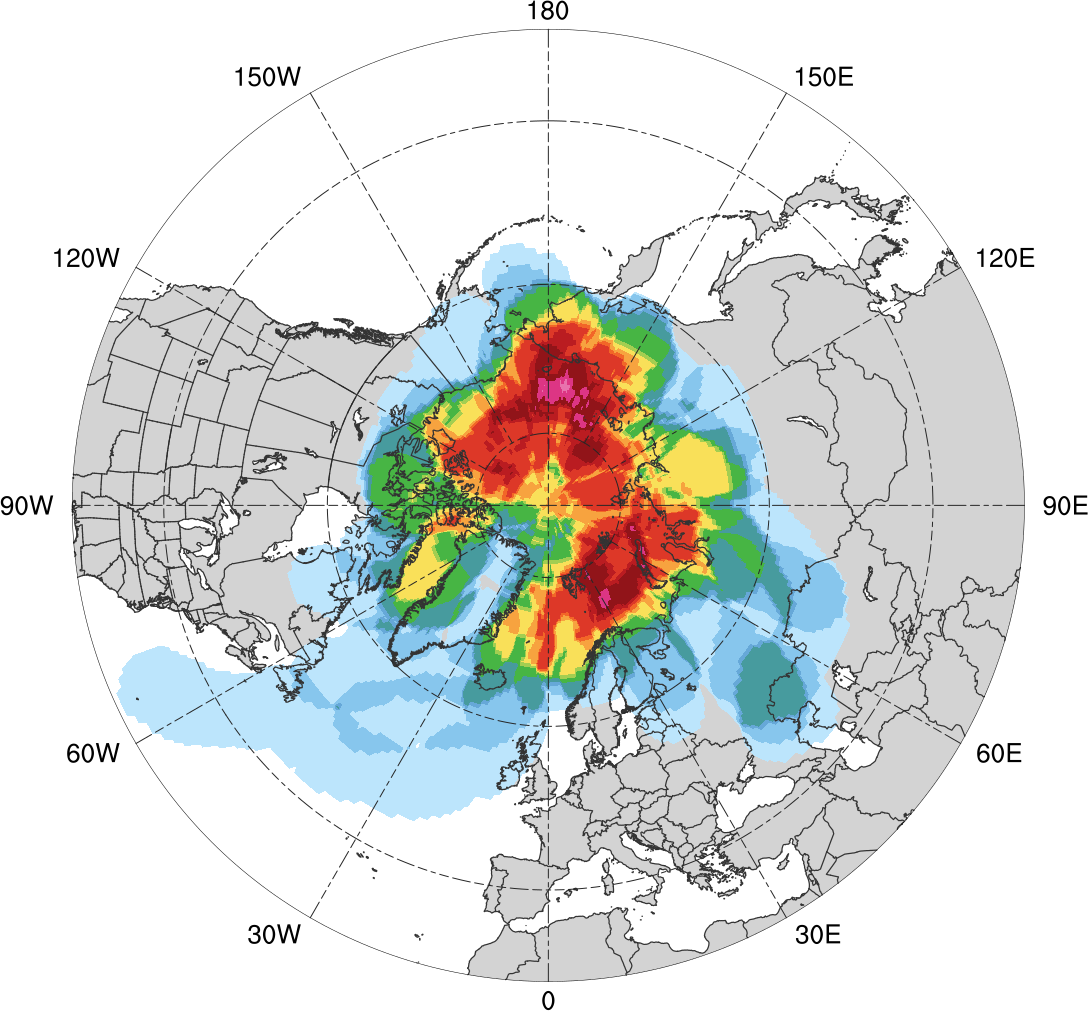 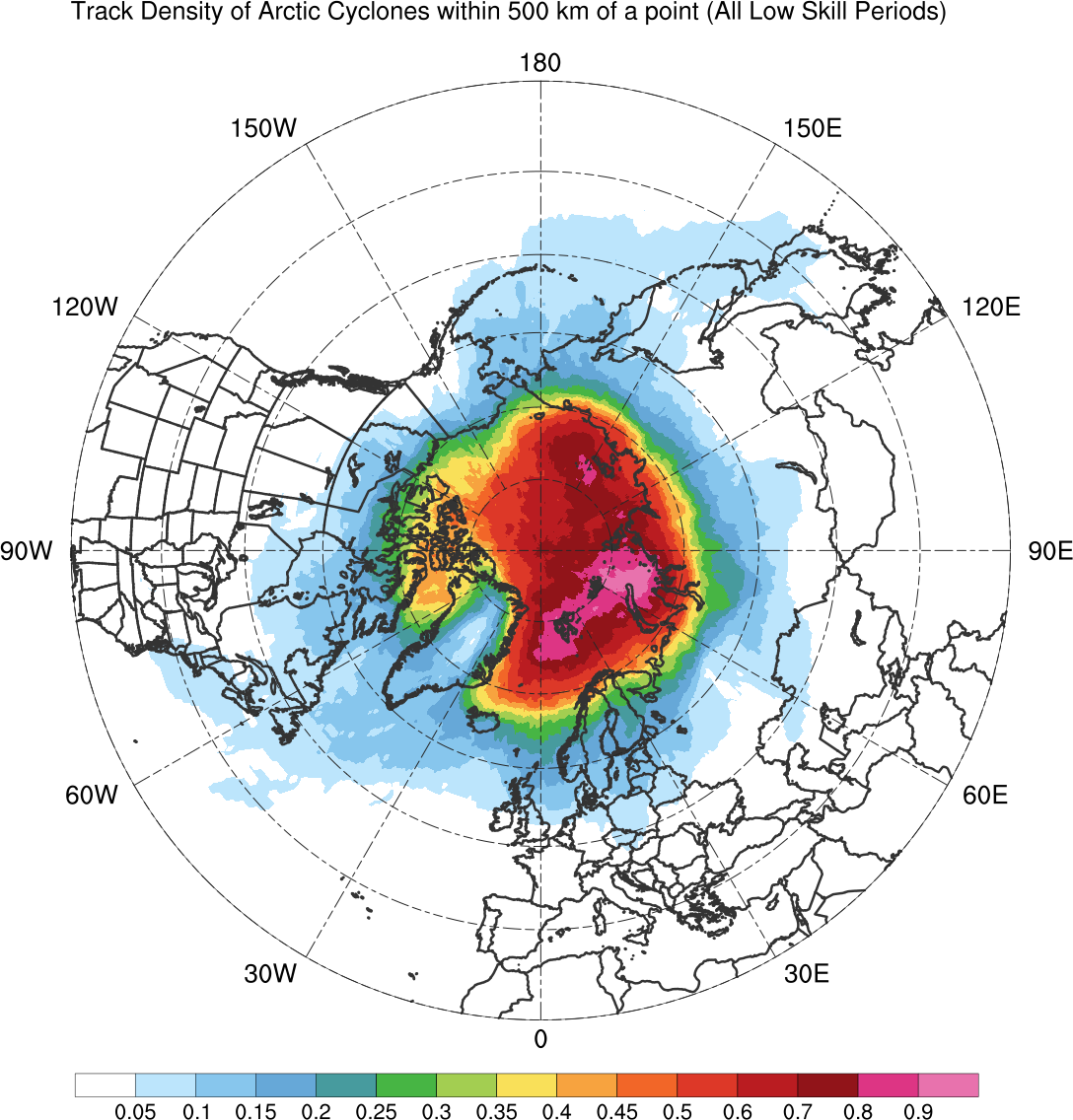 0.05
0.1
0.15
0.2
0.25
0.3
0.35
0.4
0.45
0.5
0.6
0.7
0.8
0.9
Total number of Arctic cyclones during JJA within 500 km of a grid point, normalized by maximum value, for each period
Normalized Track Density Differences (JJA)
Low skill minus high skill
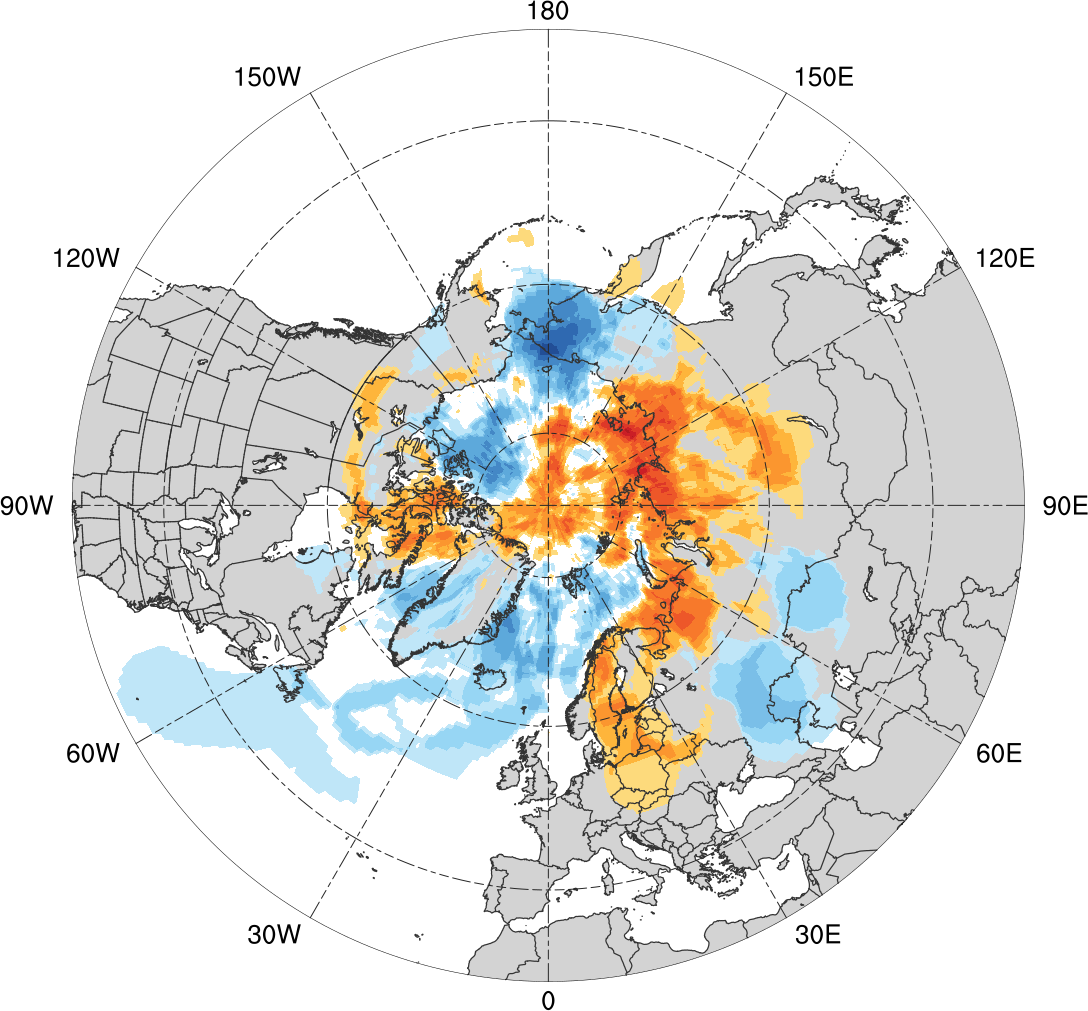 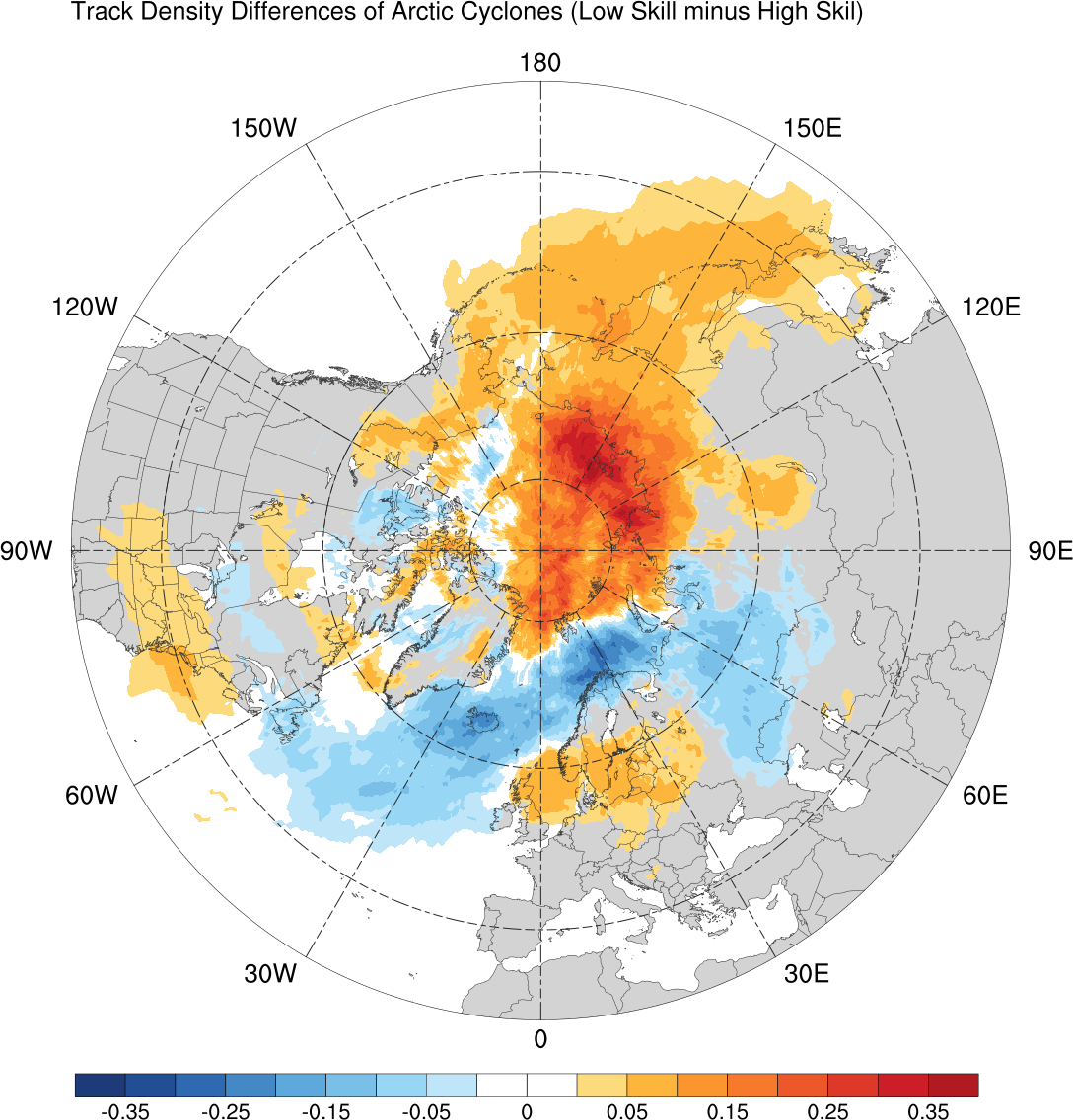 -0.6
-0.5
-0.4
-0.3
-0.2
-0.15
-0.1
-0.05
0
0.05
0.1
0.15
0.2
0.3
0.4
0.5
0.6
Difference in normalized Arctic cyclone track density during JJA
Normalized Track Density Differences (JJA)
Low skill minus climatology
High skill minus climatology
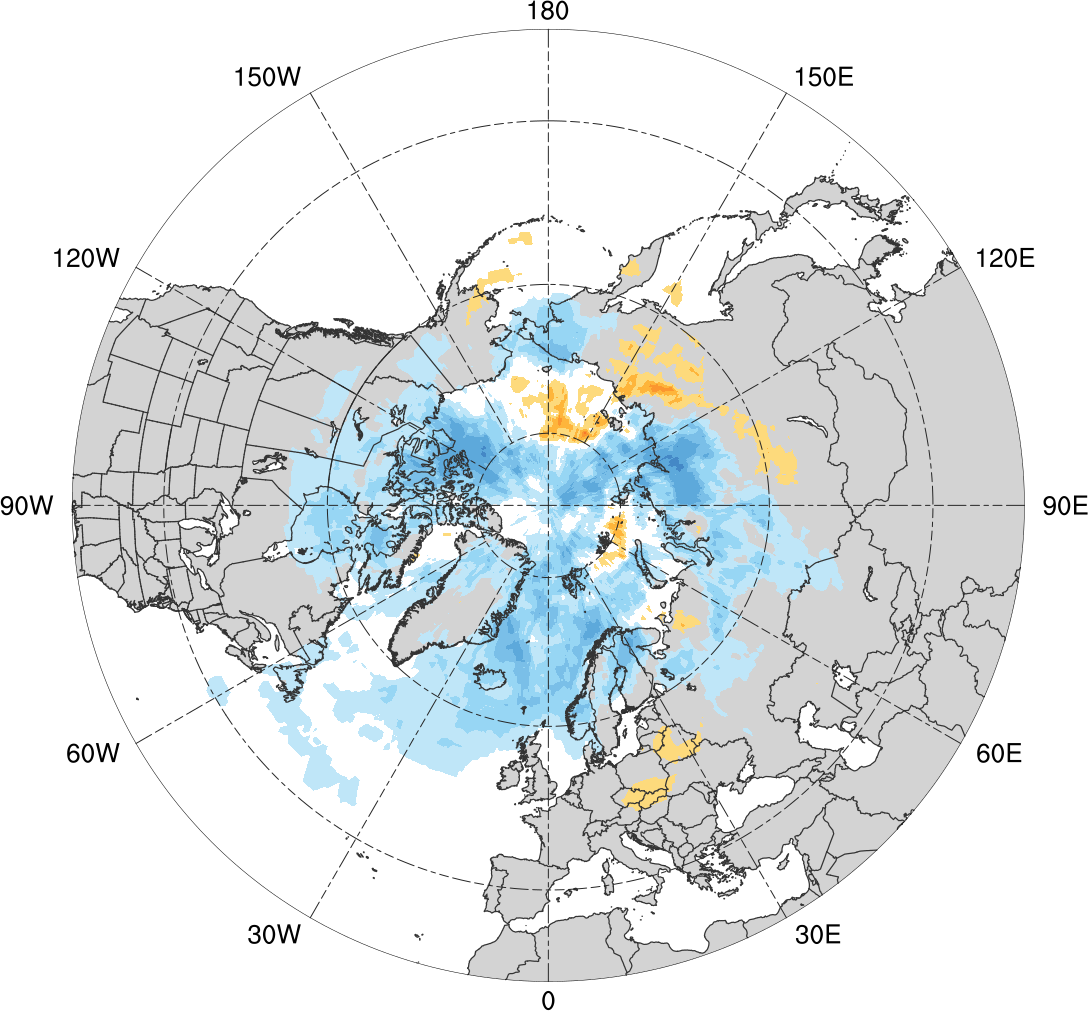 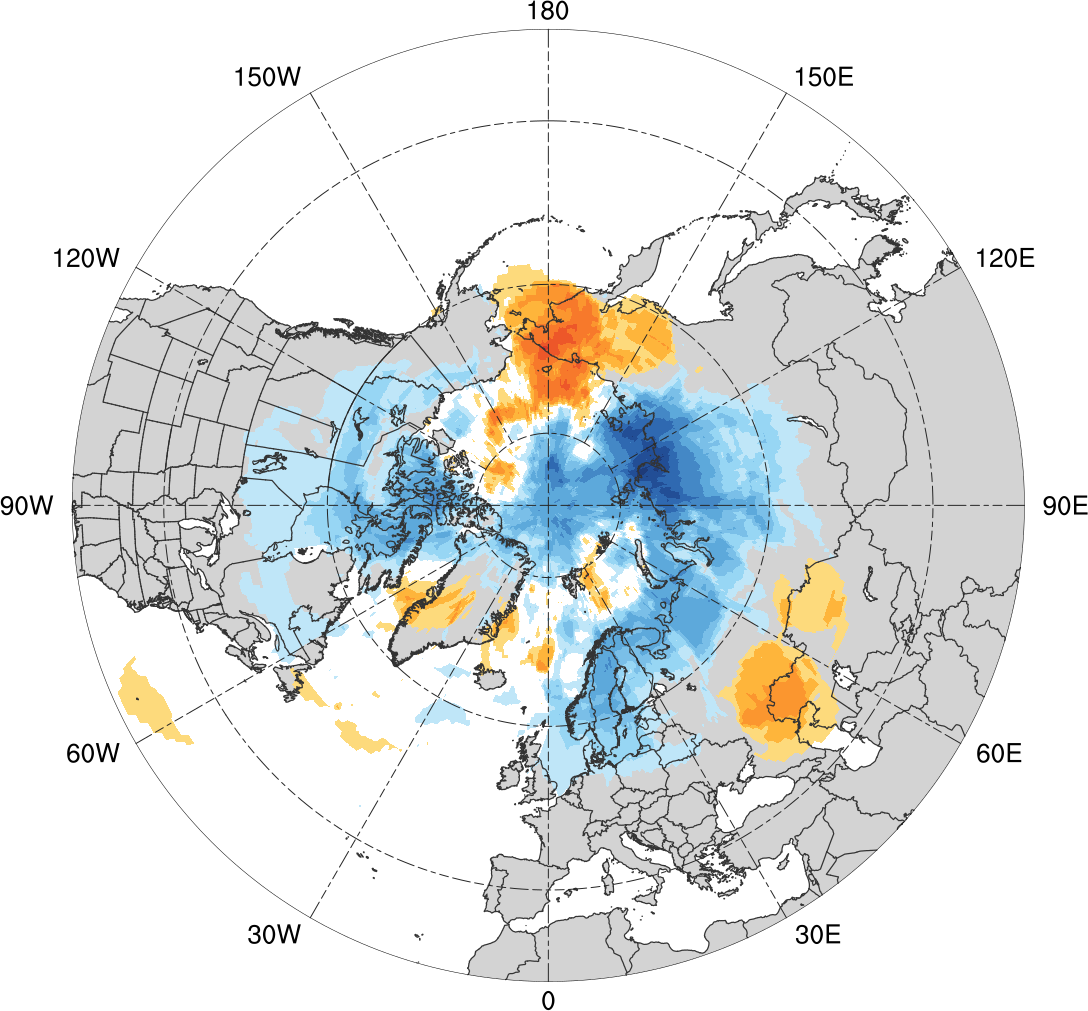 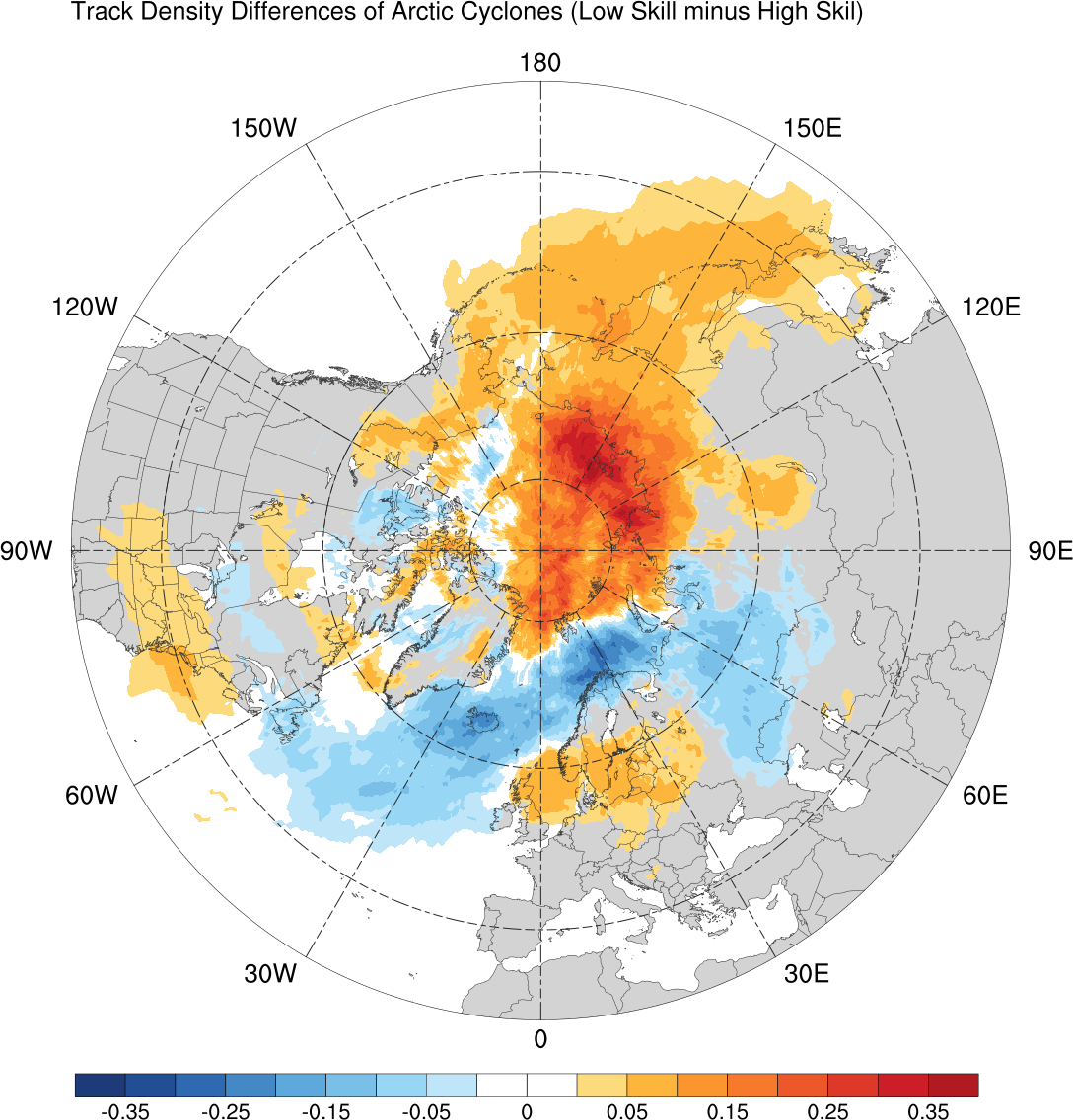 -0.6
-0.5
-0.4
-0.3
-0.2
-0.15
-0.1
-0.05
0
0.05
0.1
0.15
0.2
0.3
0.4
0.5
0.6
Difference in normalized Arctic cyclone track density during JJA
Preferred Longitudinal Corridors
Distribution of longitude of Arctic cyclones at first time in Arctic (>70°N;           % per longitudinal bin)
90°N
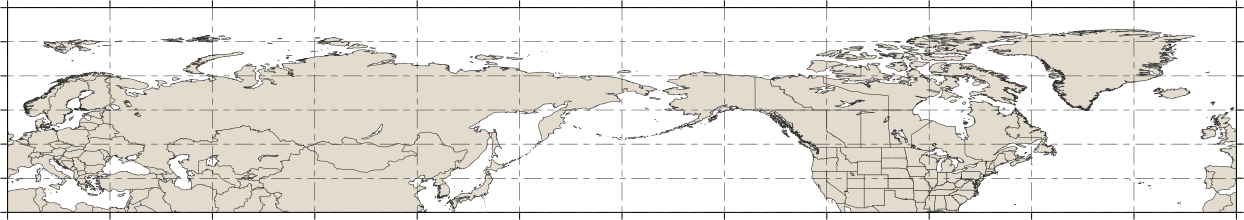 70°N
50°N
30°N
150°W
30°W
60°E
120°E
60°W
90°W
150°E
120°W
0°
0°
30°E
90°E
180°
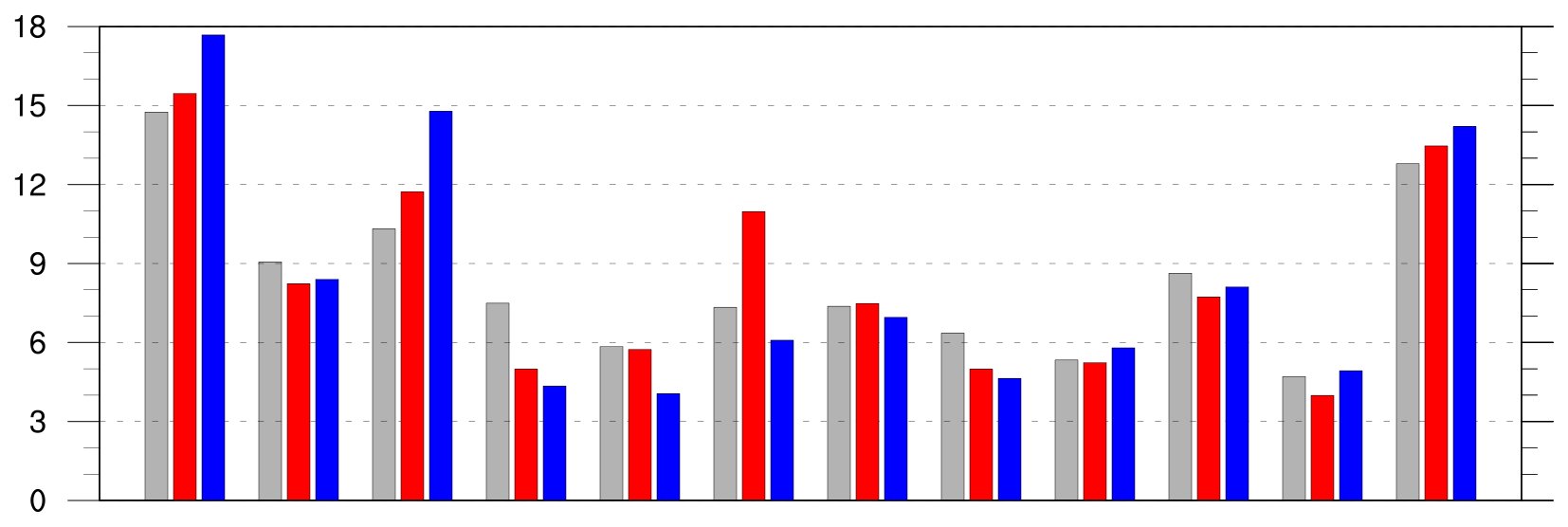 150°W
30°W
60°E
120°E
60°W
90°W
150°E
120°W
0°
0°
30°E
90°E
180°
climo
low
high
Preferred Longitudinal Corridors (DJF)
Distribution of longitude of Arctic cyclones at first time in Arctic (>70°N;           % per longitudinal bin) during DJF
90°N
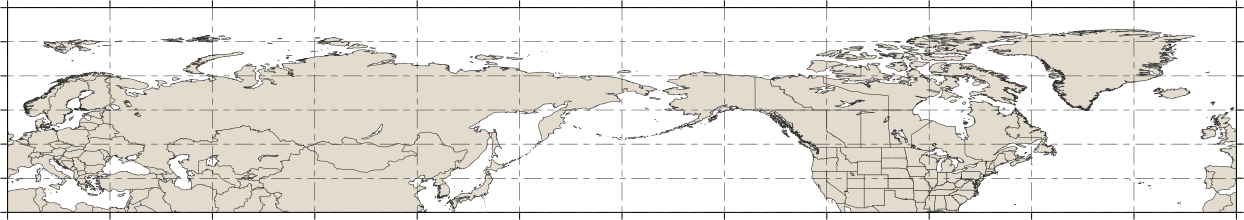 70°N
50°N
30°N
150°W
30°W
60°E
120°E
60°W
90°W
150°E
120°W
0°
0°
30°E
90°E
180°
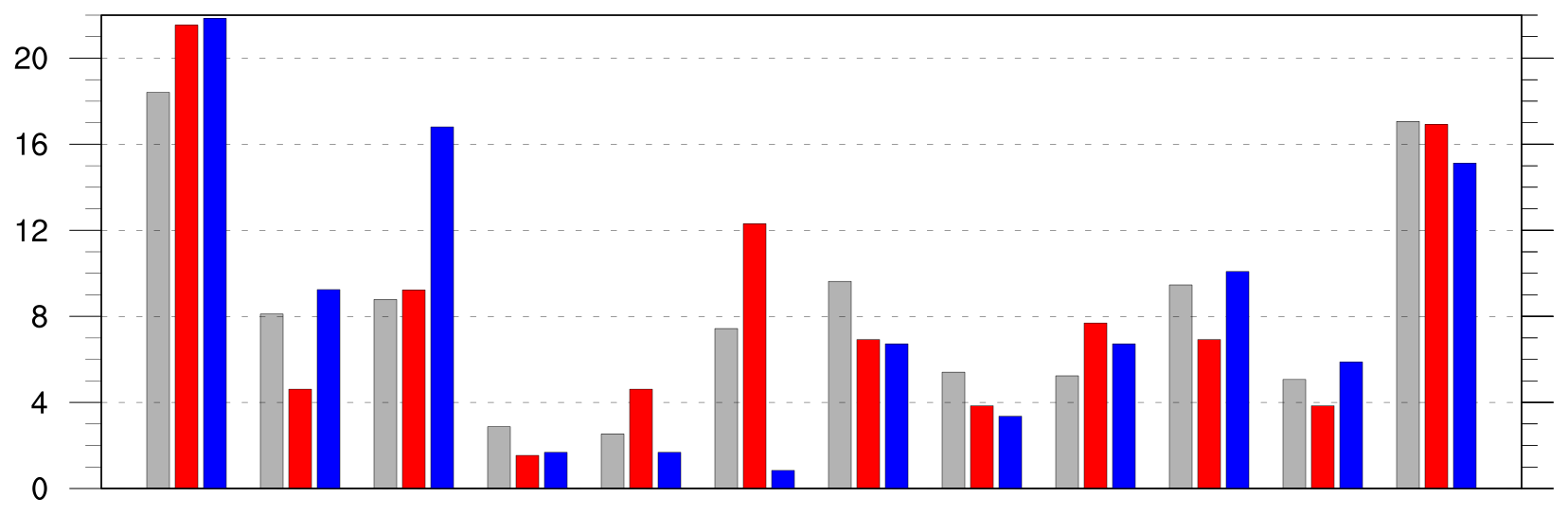 150°W
30°W
60°E
120°E
60°W
90°W
150°E
120°W
0°
0°
30°E
90°E
180°
climo
low
high
Preferred Longitudinal Corridors (JJA)
Distribution of longitude of Arctic cyclones at first time in Arctic (>70°N;           % per longitudinal bin) during JJA
90°N
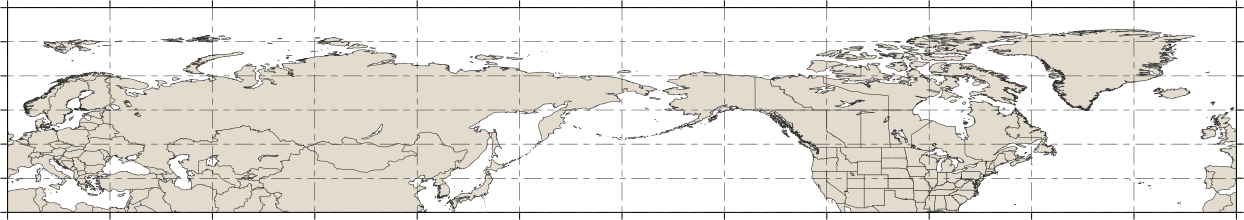 70°N
50°N
30°N
150°W
30°W
60°E
120°E
60°W
90°W
150°E
120°W
0°
0°
30°E
90°E
180°
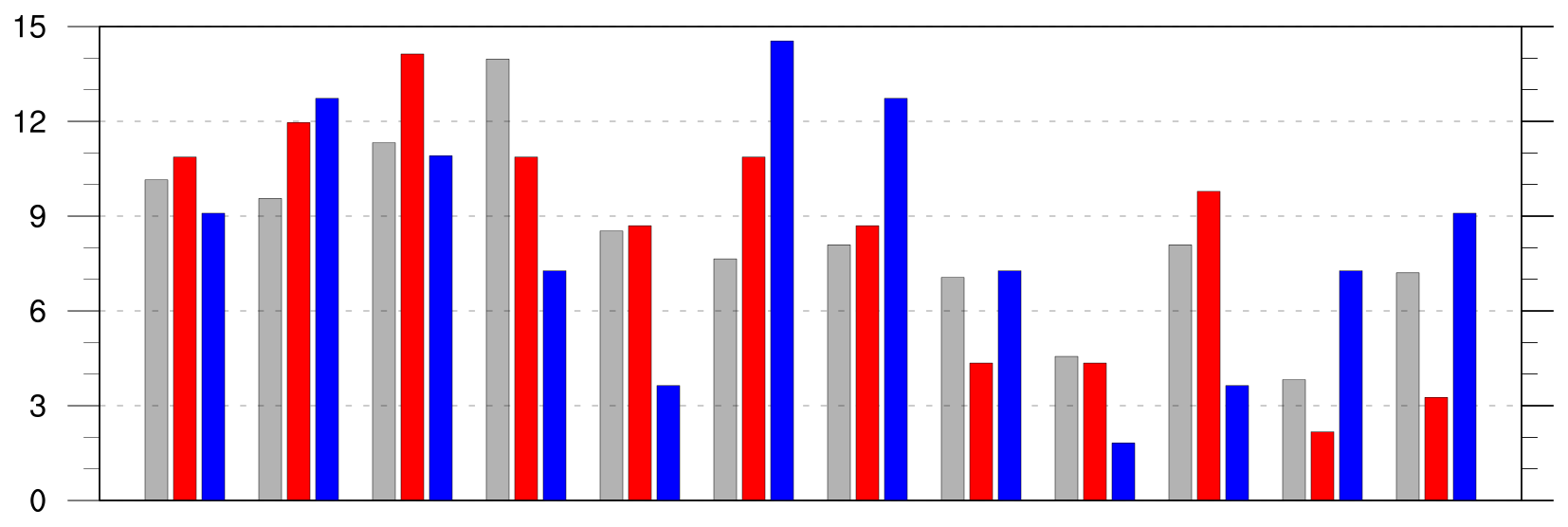 150°W
30°W
60°E
120°E
60°W
90°W
150°E
120°W
0°
0°
30°E
90°E
180°
climo
low
high
Genesis Latitude
Distribution of Arctic cyclone genesis latitude (% per latitude bin)
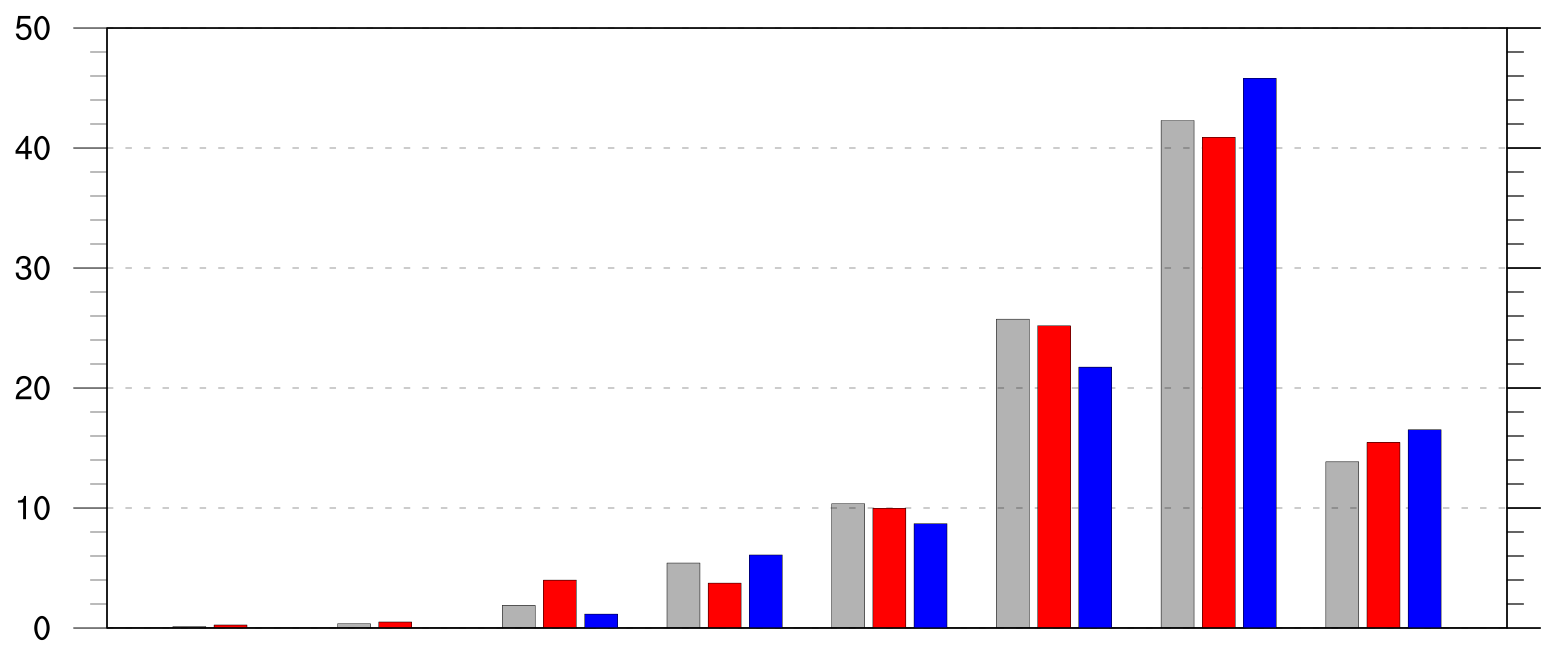 10°N
20°N
30°N
40°N
50°N
60°N
70°N
80°N
90°N
climo
low
high
Genesis Latitude (DJF)
Distribution of Arctic cyclone genesis latitude (% per latitude bin) during DJF
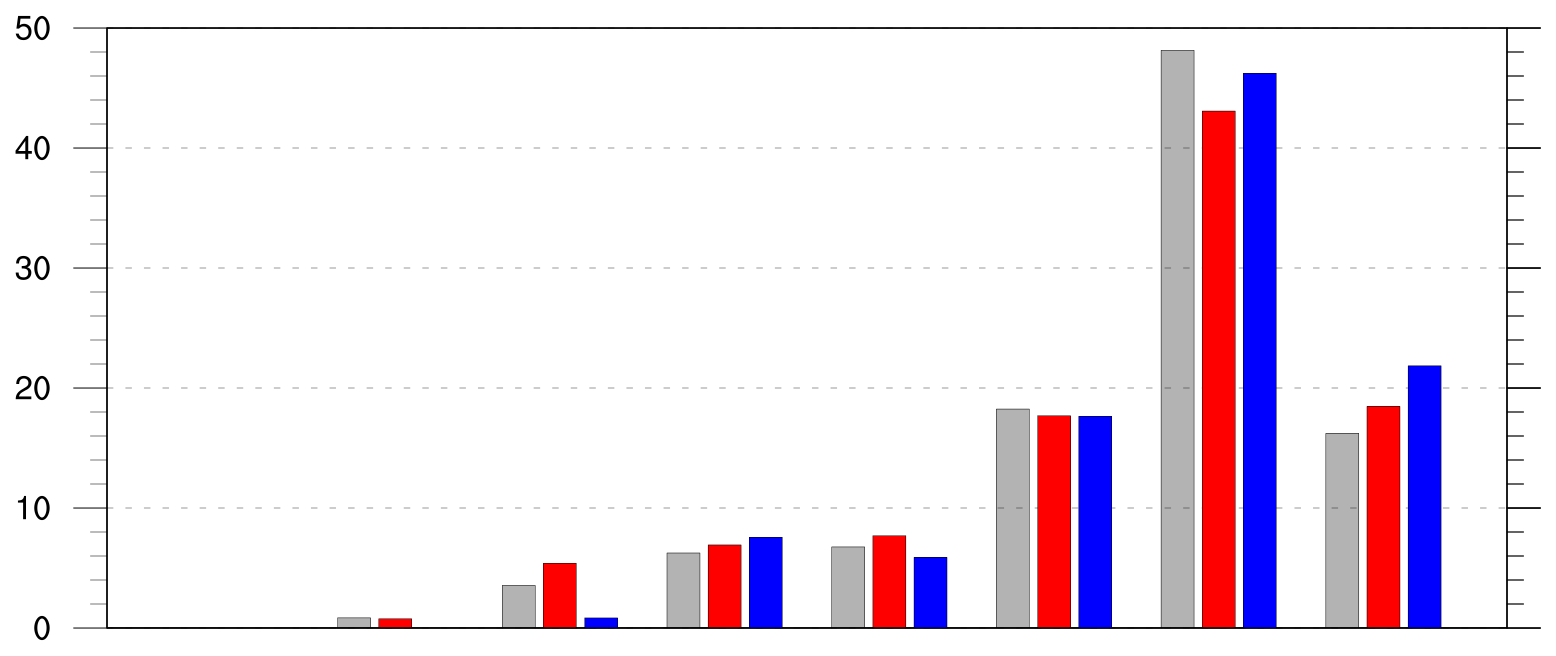 10°N
20°N
30°N
40°N
50°N
60°N
70°N
80°N
90°N
climo
low
high
Genesis Latitude (JJA)
Distribution of Arctic cyclone genesis latitude (% per latitude bin) during JJA
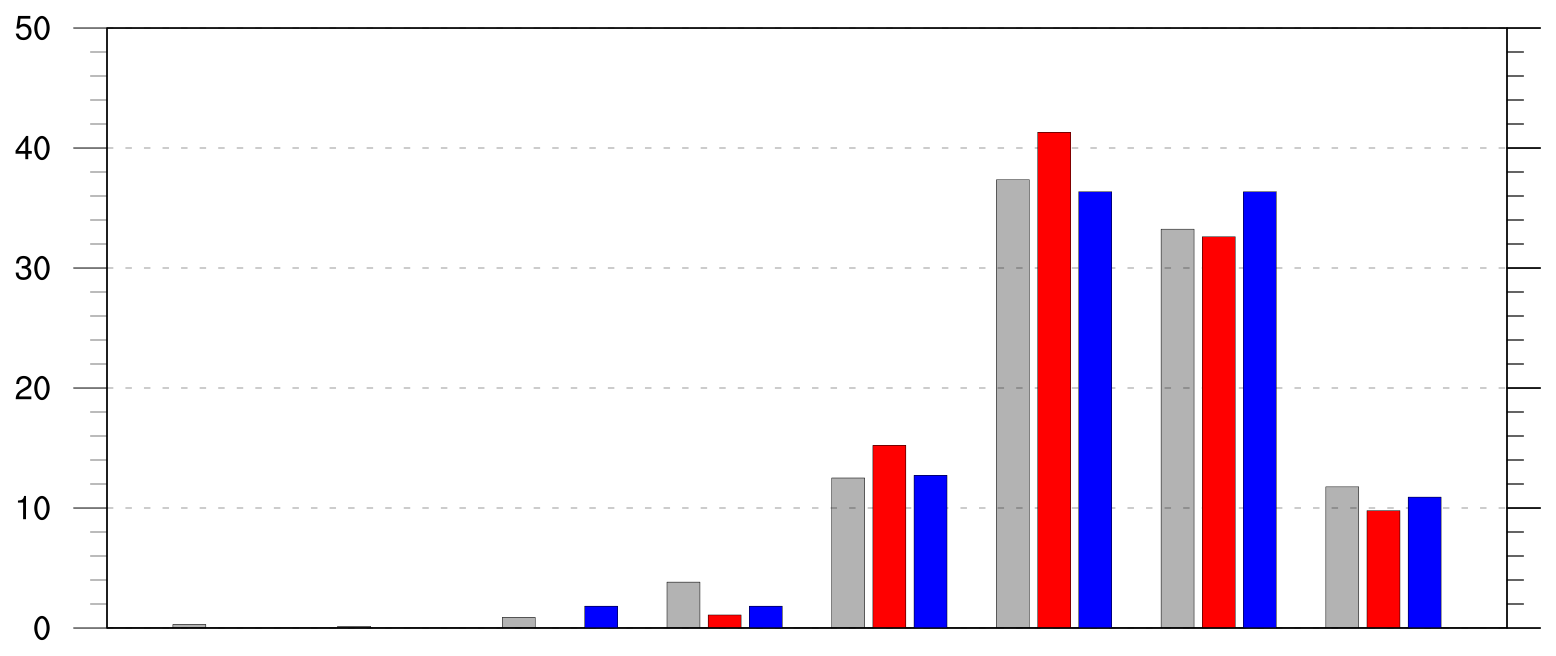 10°N
20°N
30°N
40°N
50°N
60°N
70°N
80°N
90°N
climo
low
high
Intensity: Minimum SLP
Minimum SLP (hPa) of Arctic cyclones
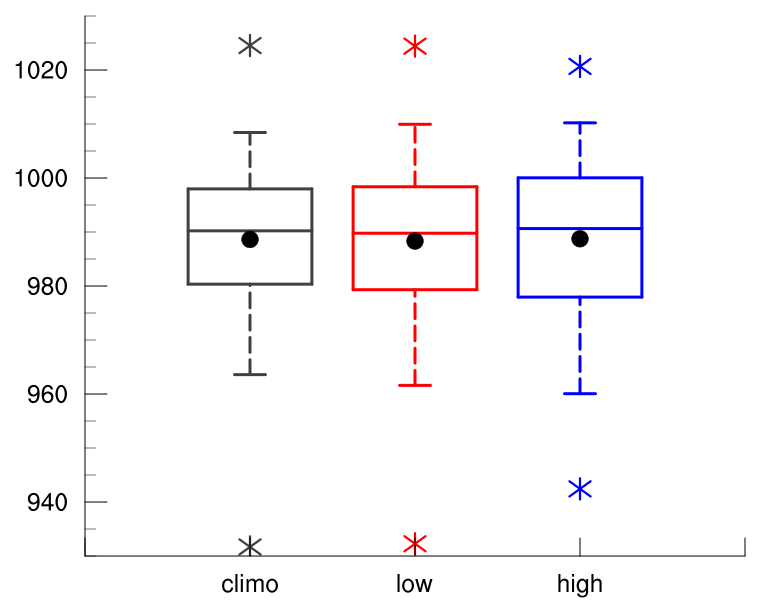 min and max
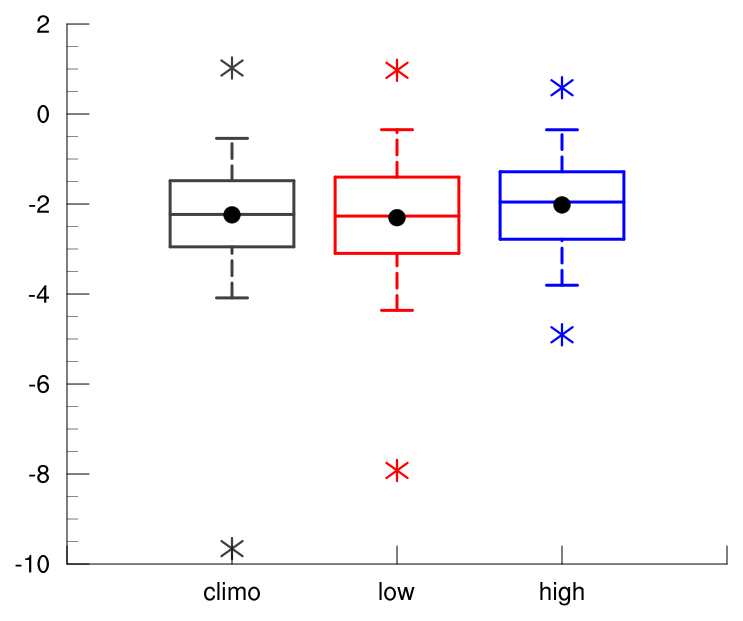 mean
95%
75%
median
25%
climo
low
high
5%
Intensity: Minimum SLP
Minimum SLP (hPa) of Arctic cyclones by season
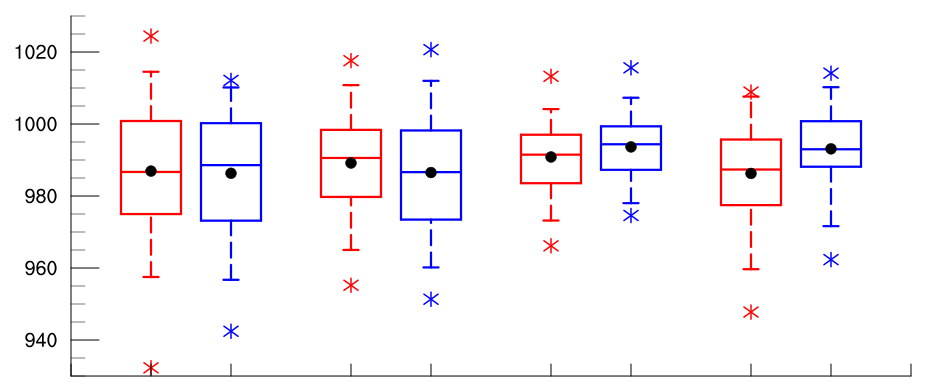 low
high
low
high
low
high
low
high
JJA
SON
DJF
MAM
95%
75%
Statistically significant differences in means
median
min and max
mean
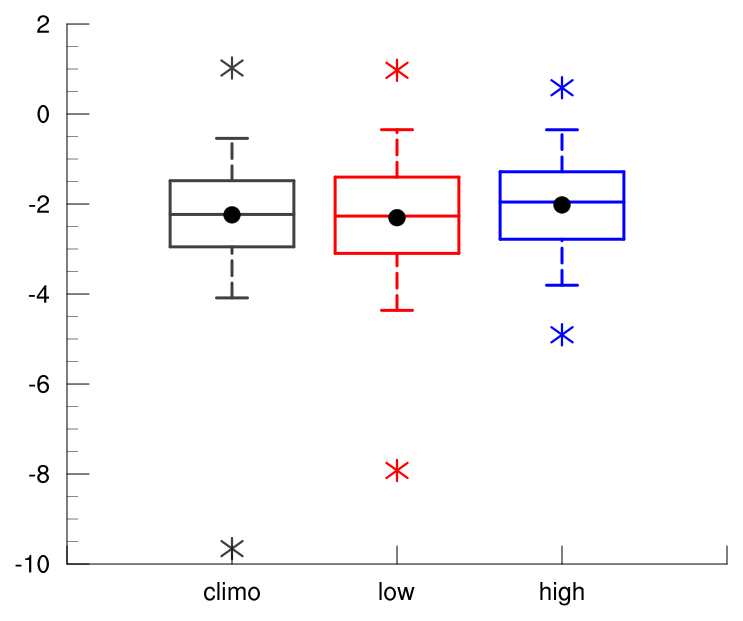 25%
5%
Intensity: Minimum Standardized Anomaly of SLP
Minimum standardized anomaly of SLP (σ) of Arctic cyclones
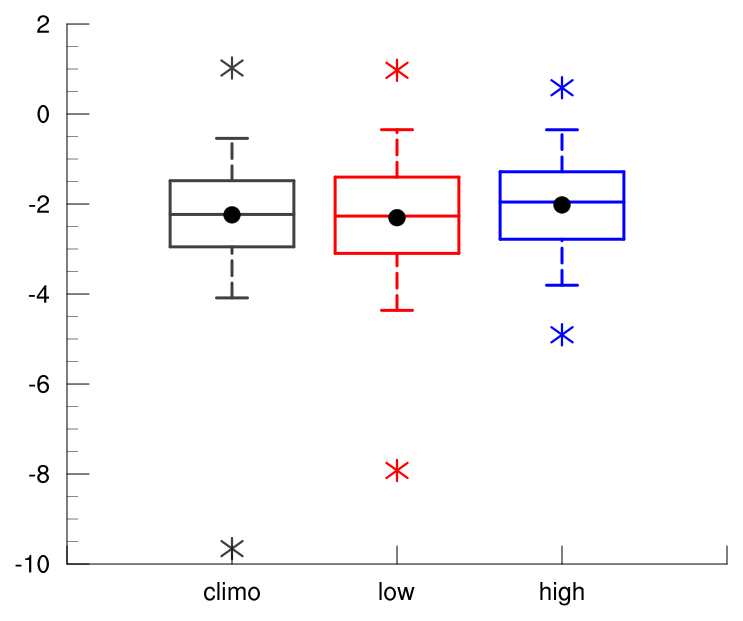 min and max
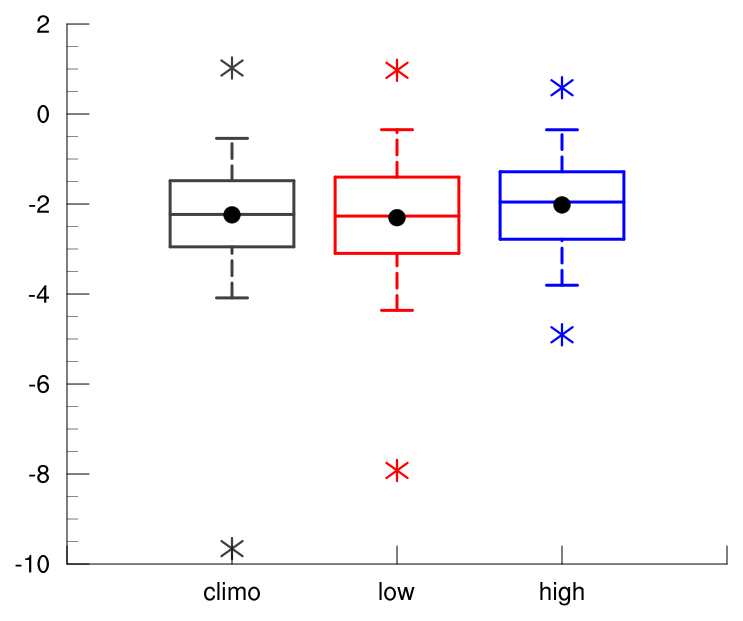 mean
Statistically             significant            differences in         means
95%
75%
median
25%
climo
high
low
5%
Intensity: Minimum Standardized Anomaly of SLP
Minimum standardized anomaly of SLP (σ) of Arctic cyclones
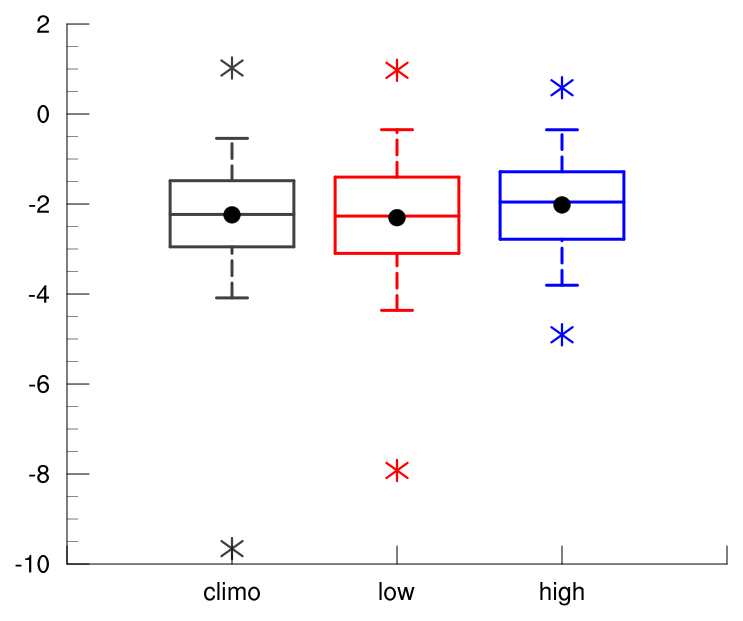 min and max
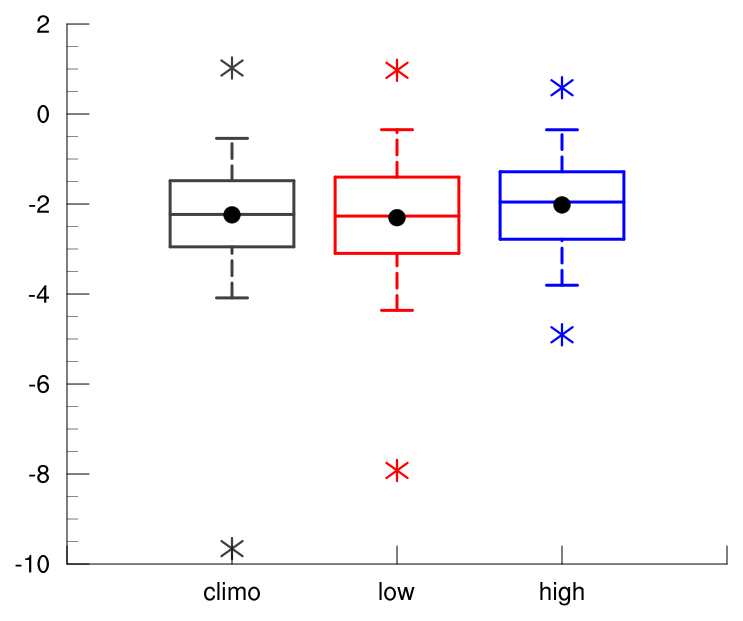 mean
Statistically             significant            differences in         means
95%
75%
median
25%
climo
high
low
5%
Intensity: Minimum Standardized Anomaly of SLP
Minimum standardized anomaly of SLP (σ) of Arctic cyclones by season
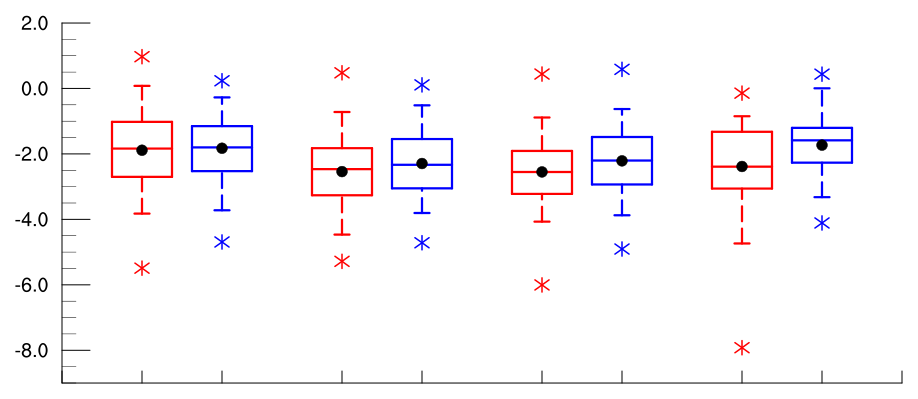 low
high
low
high
low
high
low
high
JJA
SON
DJF
MAM
95%
75%
Statistically significant differences in means
median
min and max
mean
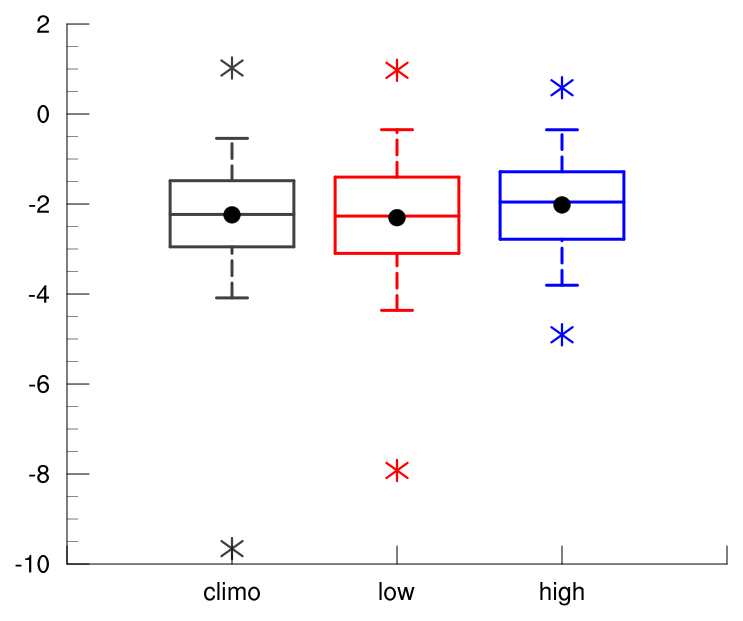 25%
5%
Intensity: Maximum SLP Depth
Maximum SLP depth (hPa) of Arctic cyclones
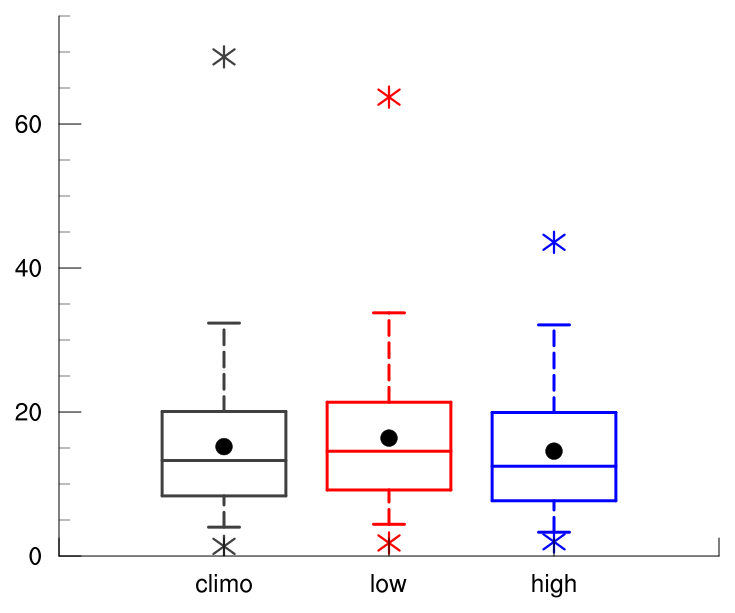 min and max
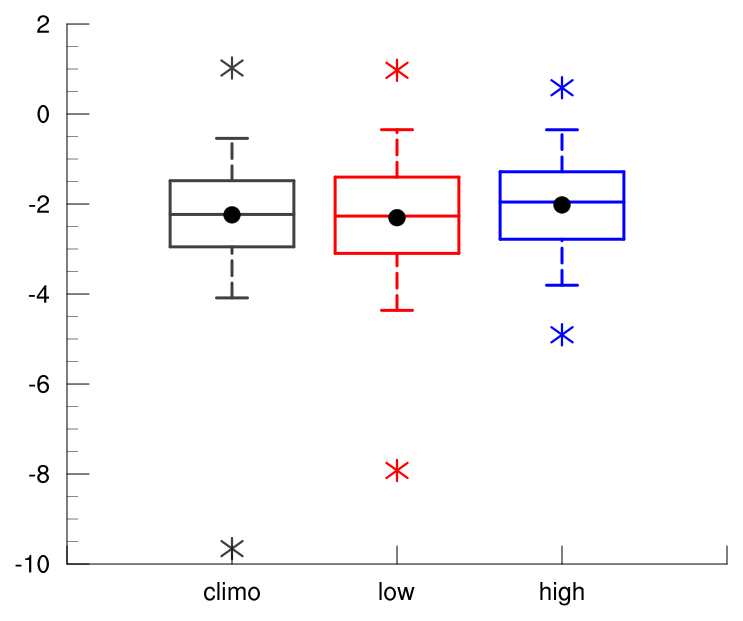 mean
Statistically             significant            differences in         means
95%
75%
median
25%
climo
high
low
5%
Intensity: Maximum SLP Depth
Maximum SLP depth (hPa) of Arctic cyclones
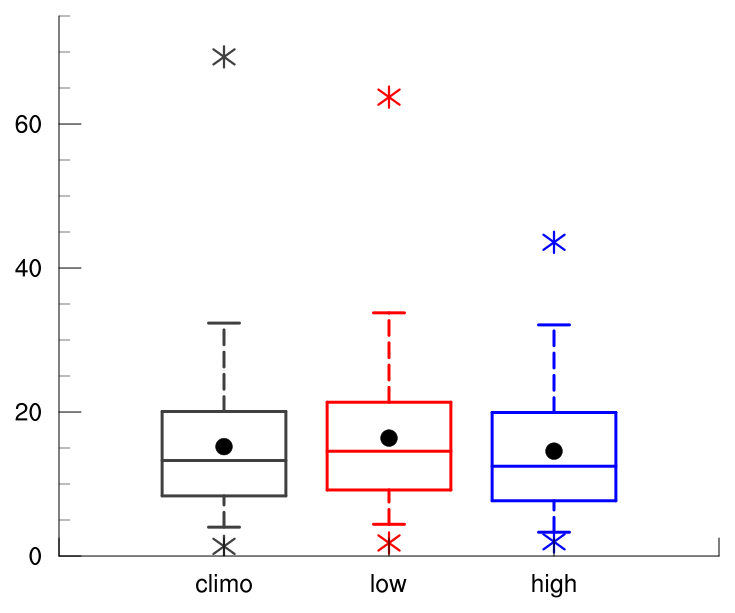 min and max
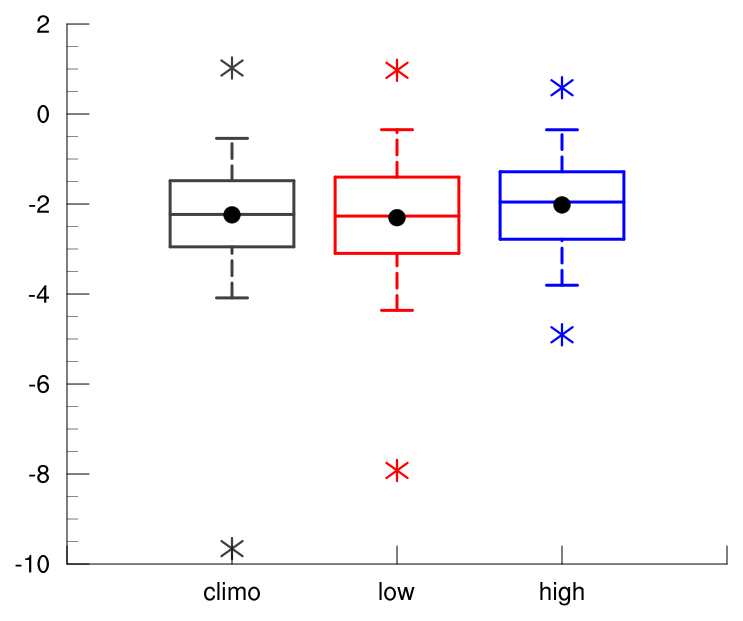 mean
Statistically             significant            differences in         means
95%
75%
median
25%
climo
high
low
5%
Intensity: Maximum SLP Depth
Maximum SLP depth (hPa) of Arctic cyclones by season
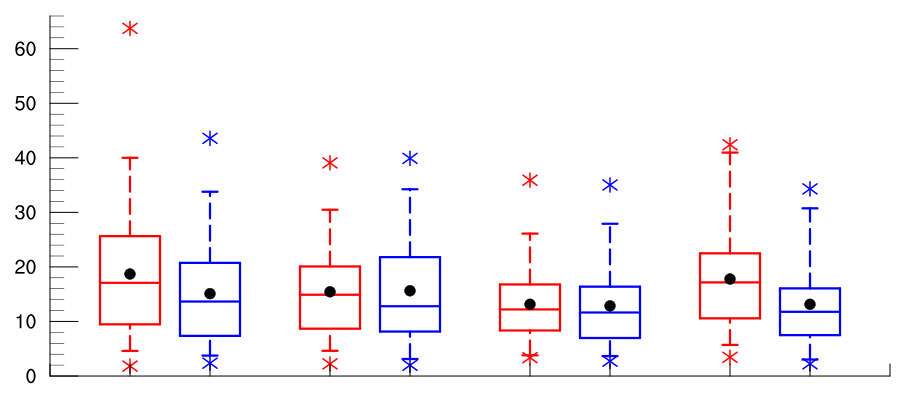 low
high
low
high
low
high
low
high
JJA
SON
DJF
MAM
95%
75%
Statistically significant differences in means
median
min and max
mean
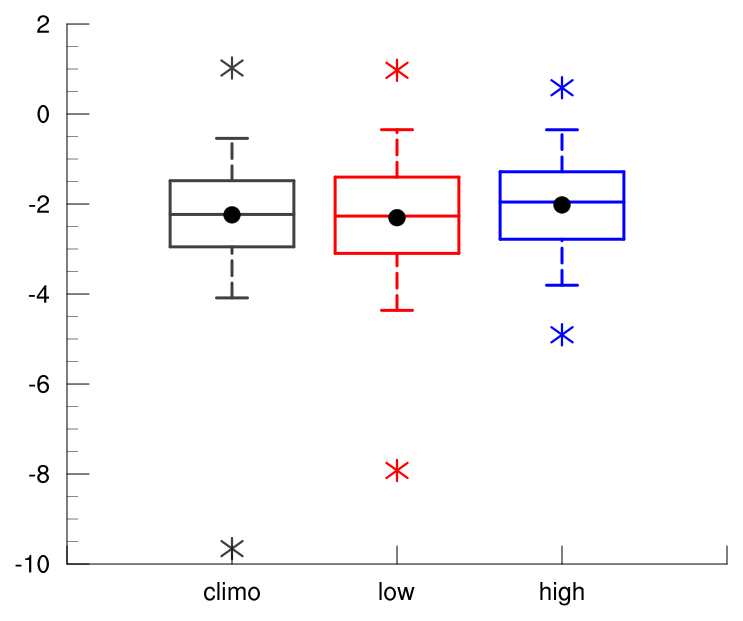 25%
5%
Low Skill Period Example
GEFS
0000 UTC 1 Jan 2016
ECMWF EPS
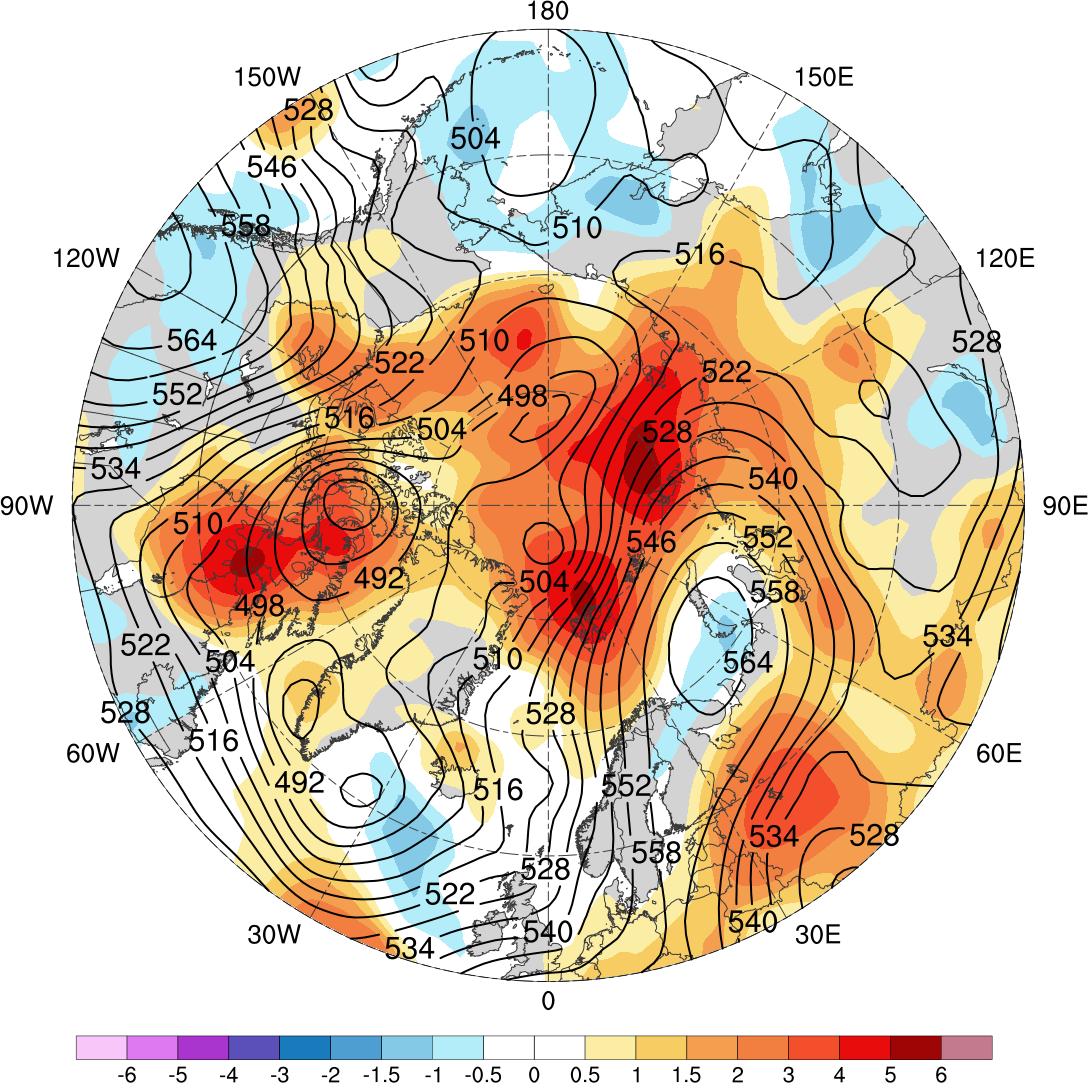 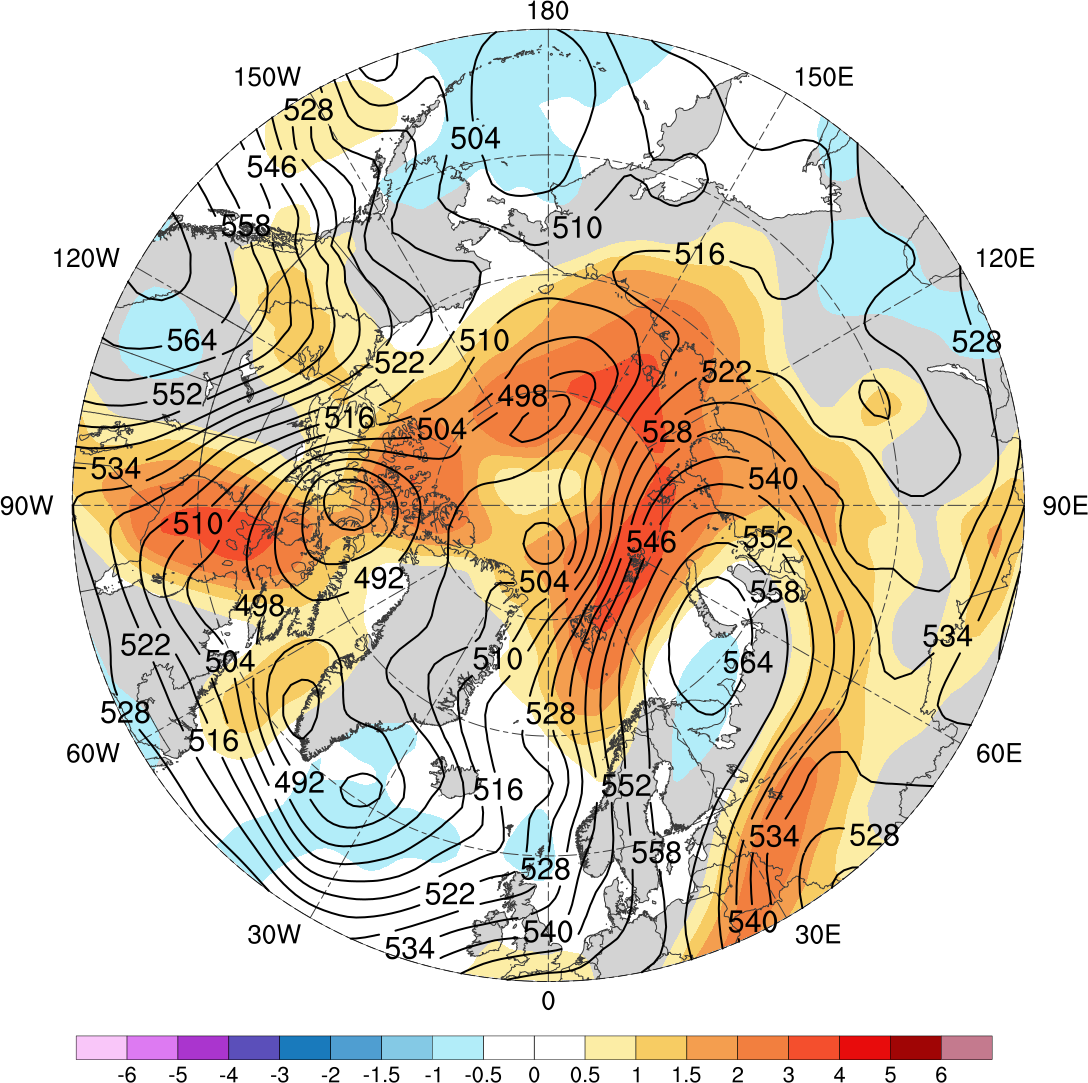 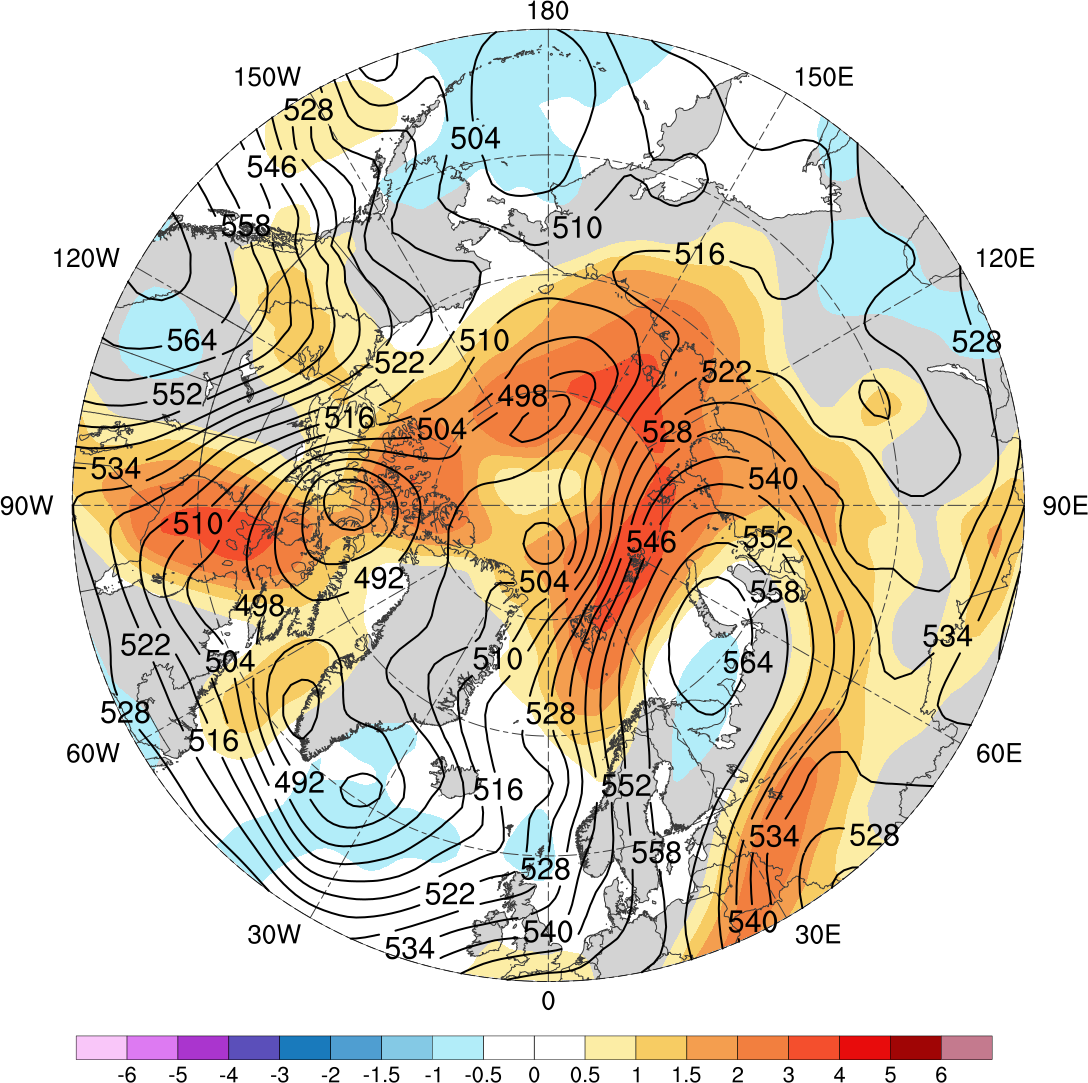 Standardized anomaly of ensemble spread of 500-hPa geopotential height (shading) valid at 0000 UTC 1 Jan 2016 (day-5 forecast) from GEFS (left) and ECMWF EPS (right); 500-hPa geopotential heights (dam, black) from ERA-Interim
Low Skill Period Example
GEFS
0000 UTC 1 Jan 2016
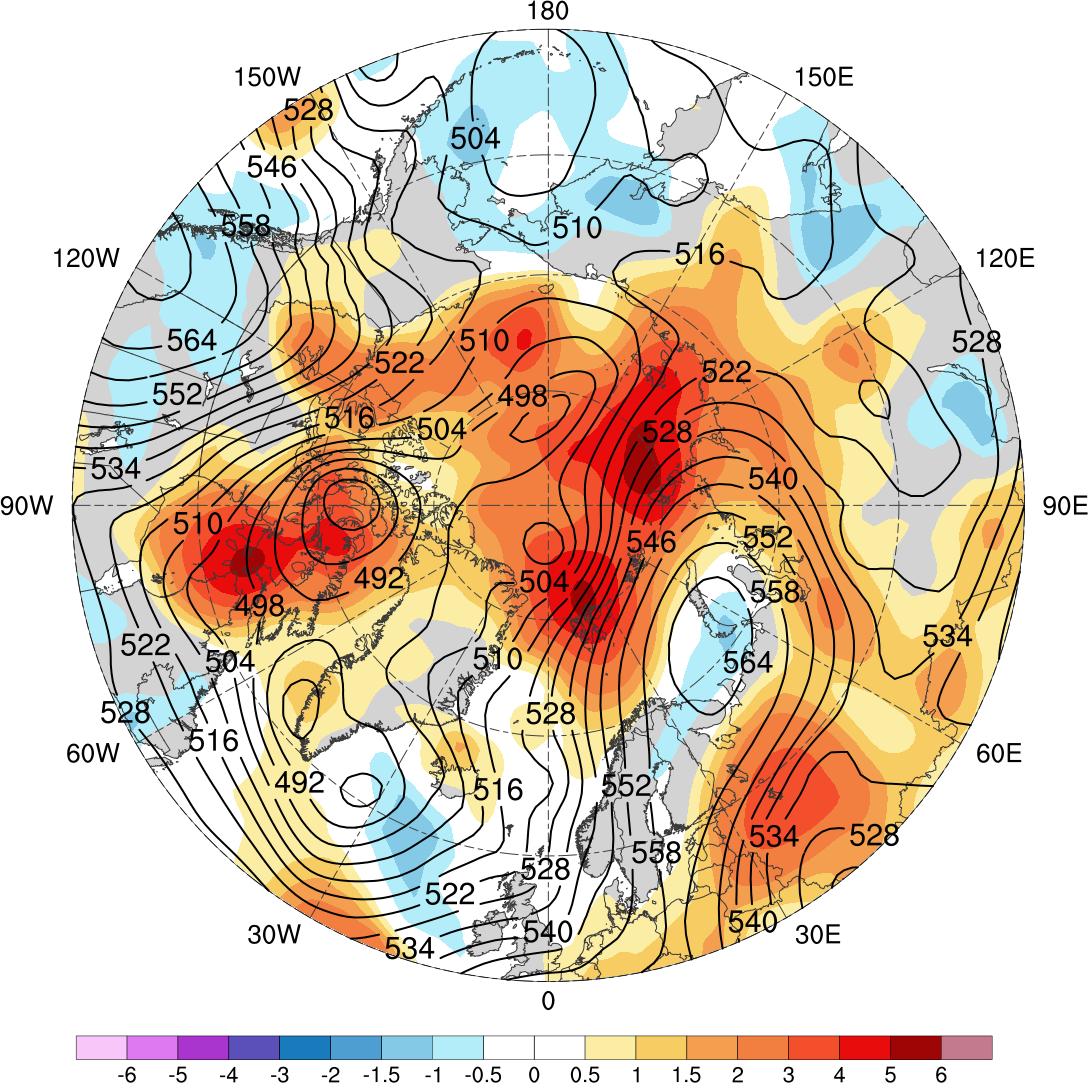 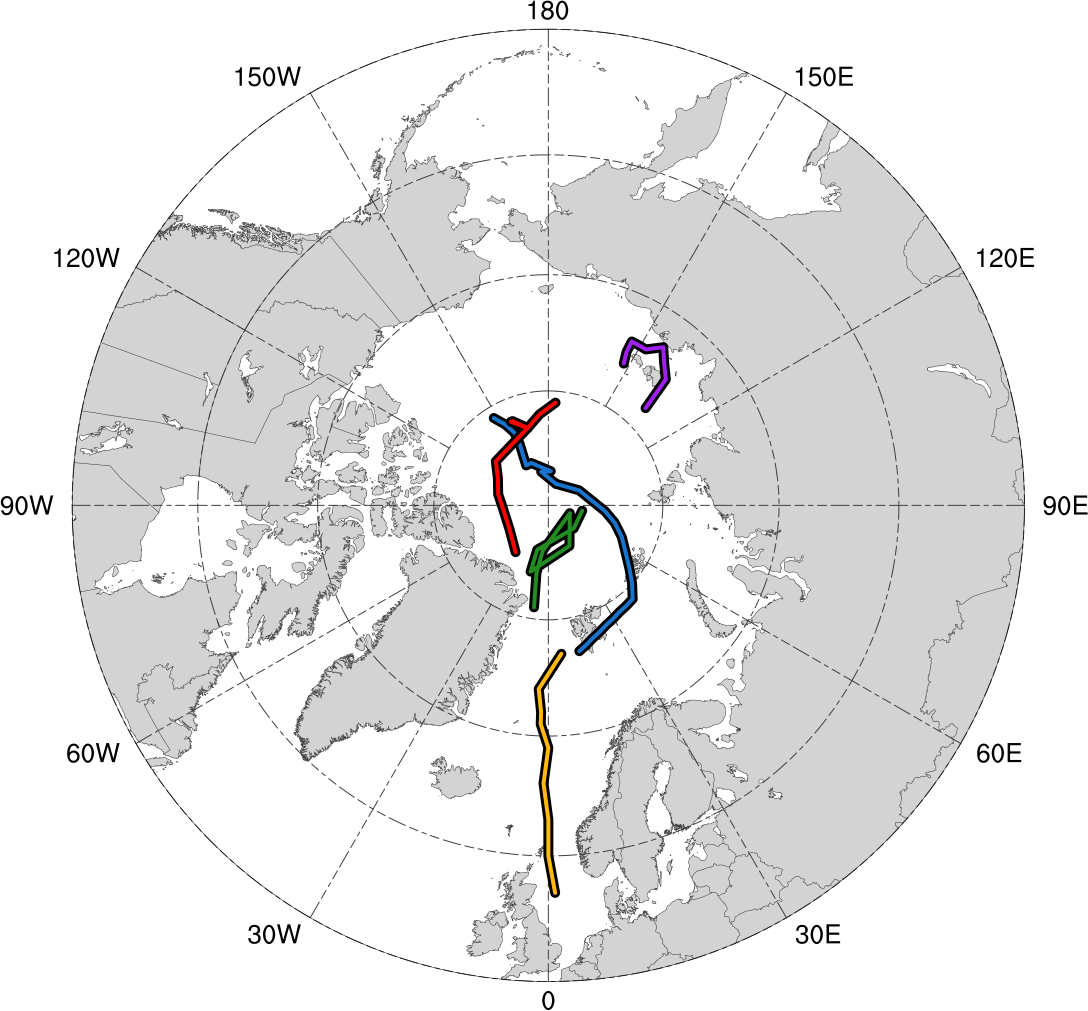 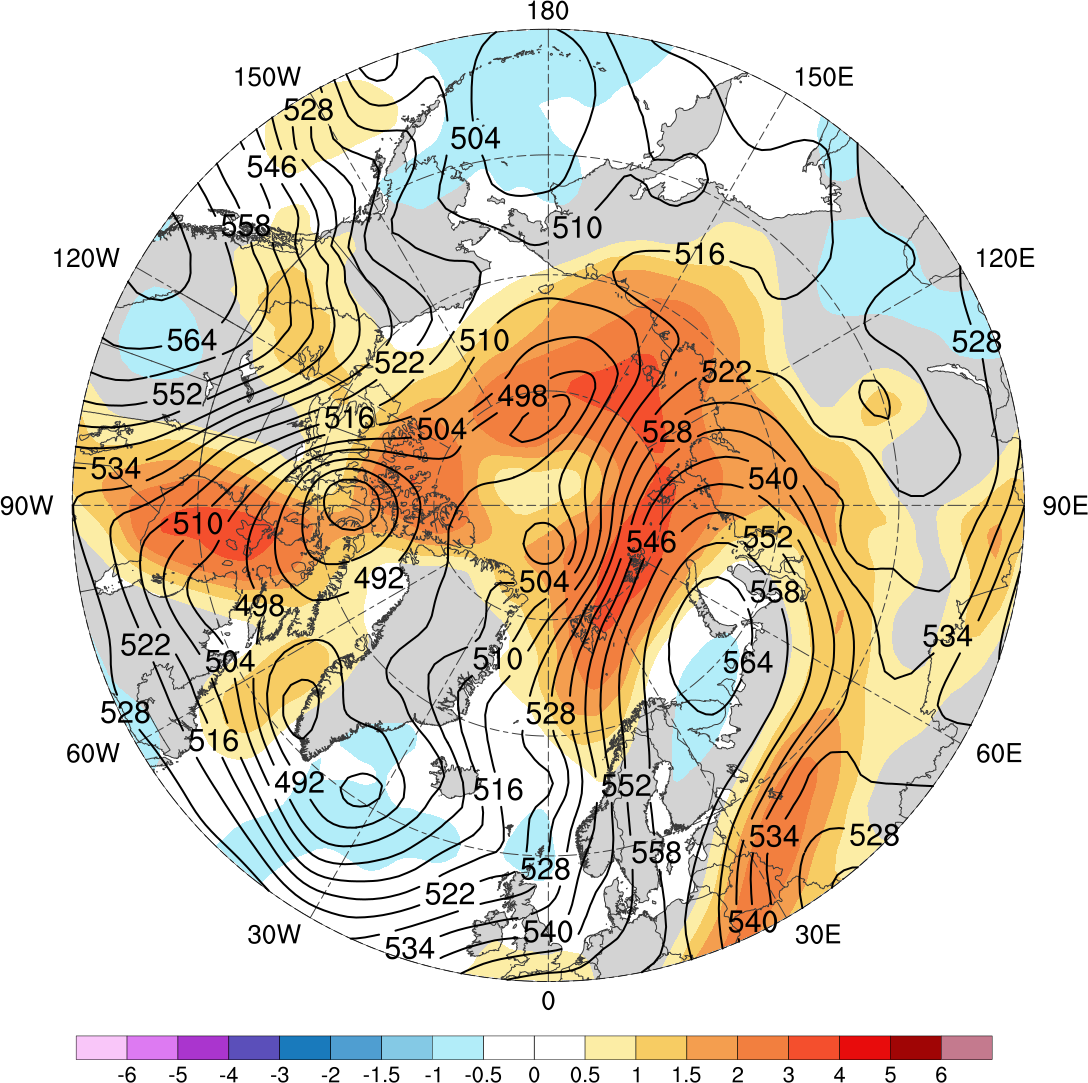 Genesis
Lysis
Standardized anomaly of ensemble spread of 500-hPa geopotential height (shading) valid at 0000 UTC 1 Jan 2016 (day-5 forecast) from GEFS; 500-hPa geopotential heights (dam, black) from ERA-Interim
Tracks of Arctic cyclones occurring during 27 Dec 2015–1 Jan 2016
High Skill Period Example
GEFS
0000 UTC 6 Feb 2009
ECMWF EPS
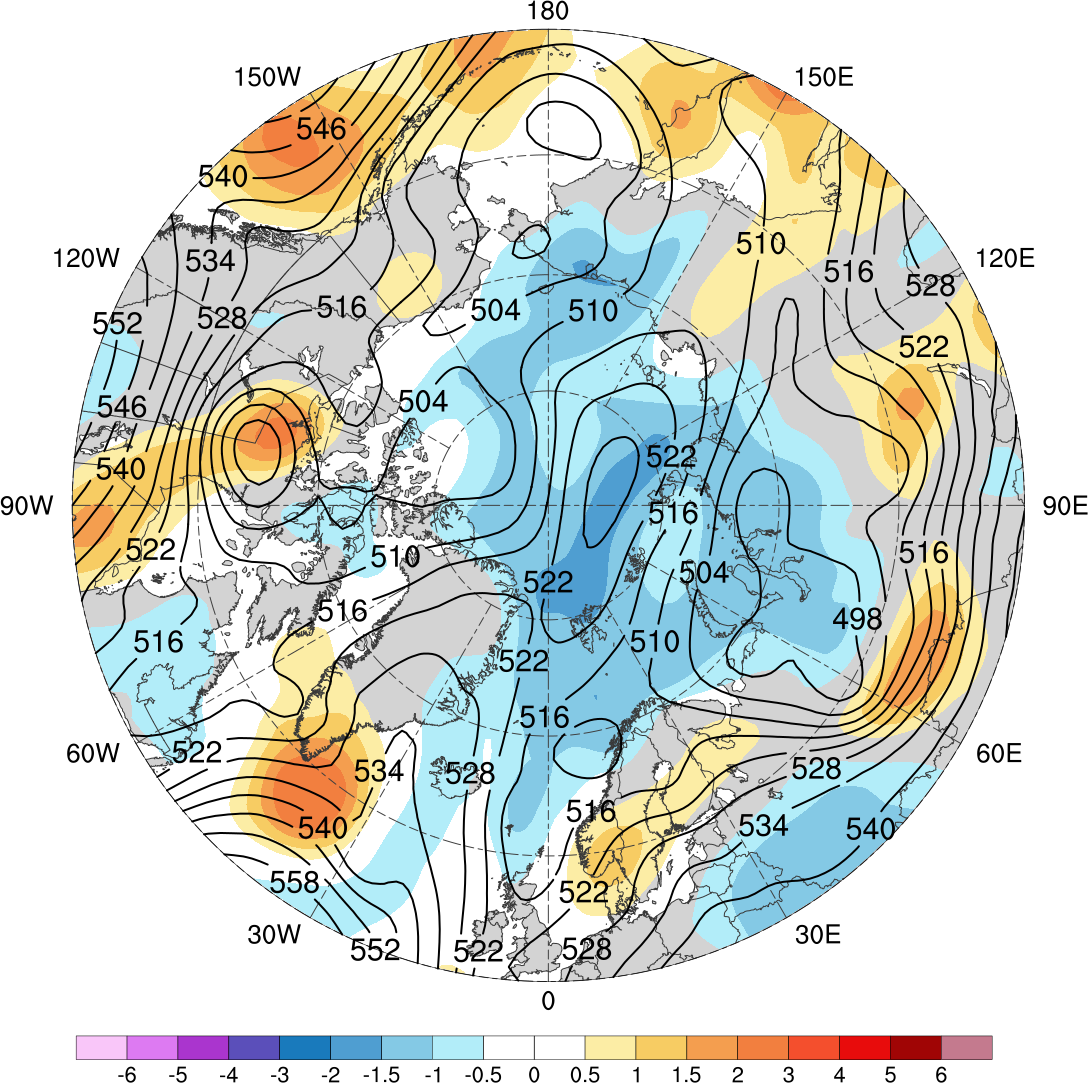 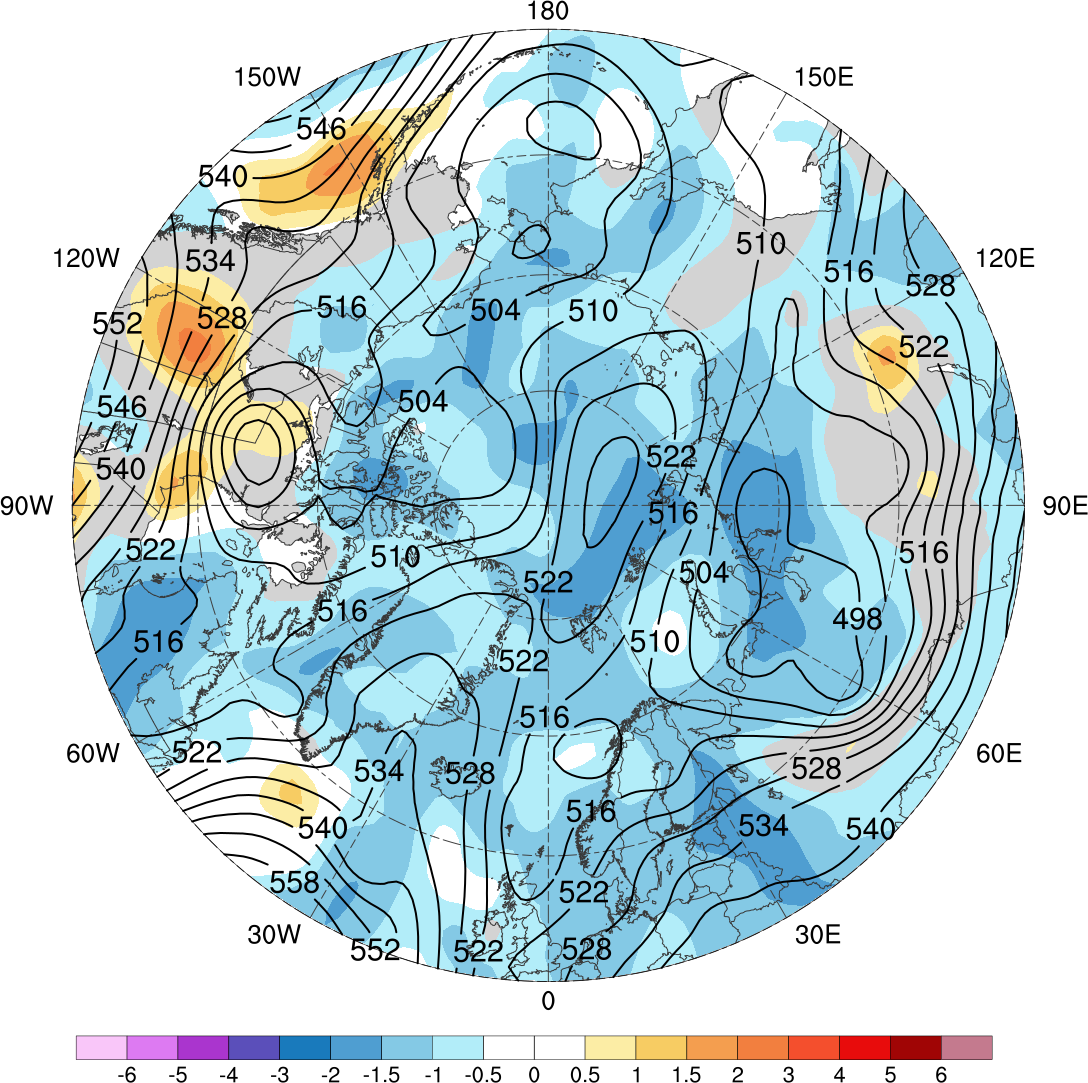 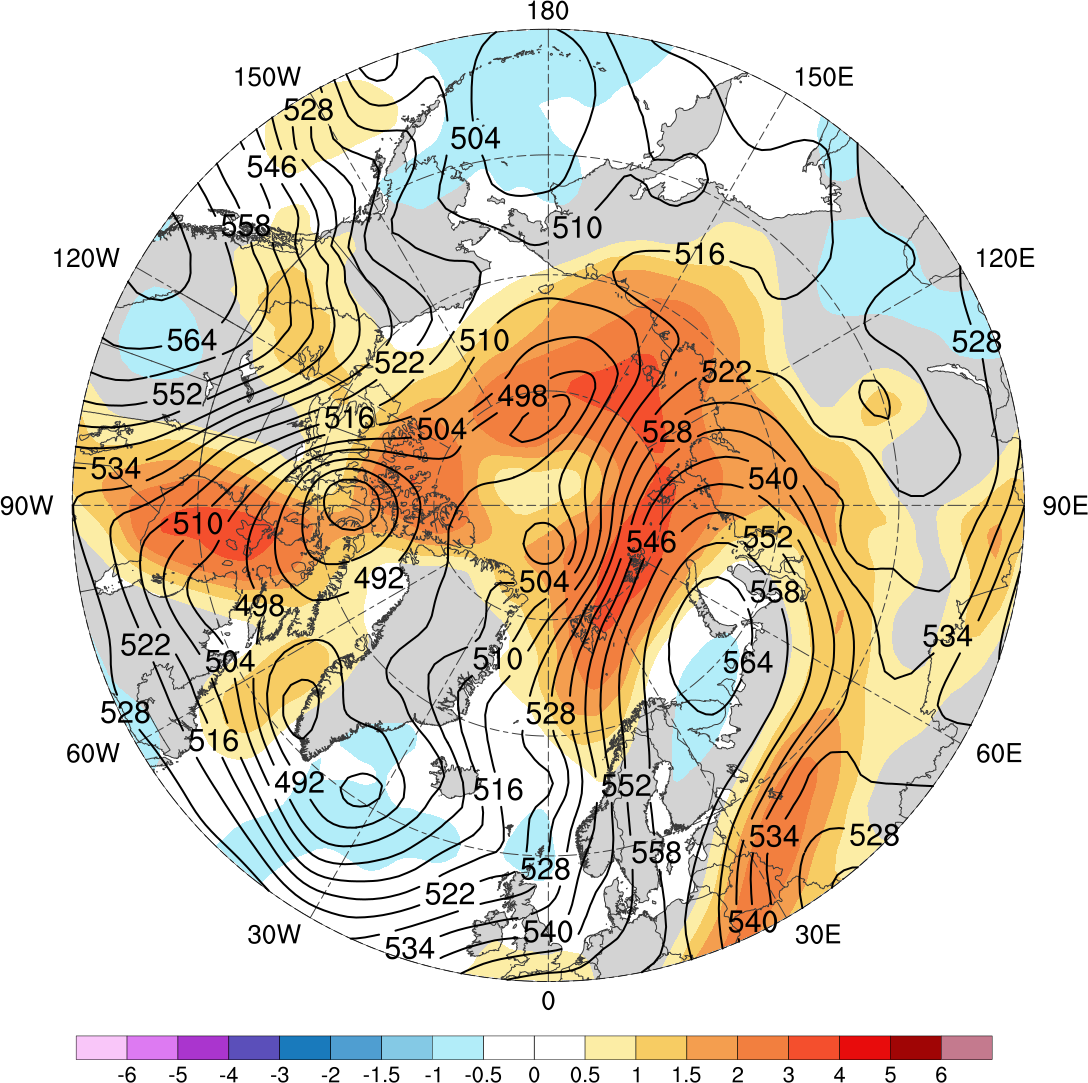 Standardized anomaly of ensemble spread of 500-hPa geopotential height (shading) valid at 0000 UTC 6 Feb 2009 (day-5 forecast) from GEFS (left) and ECMWF EPS (right); 500-hPa geopotential heights (dam, black) from ERA-Interim
High Skill Period Example
GEFS
0000 UTC 6 Feb 2009
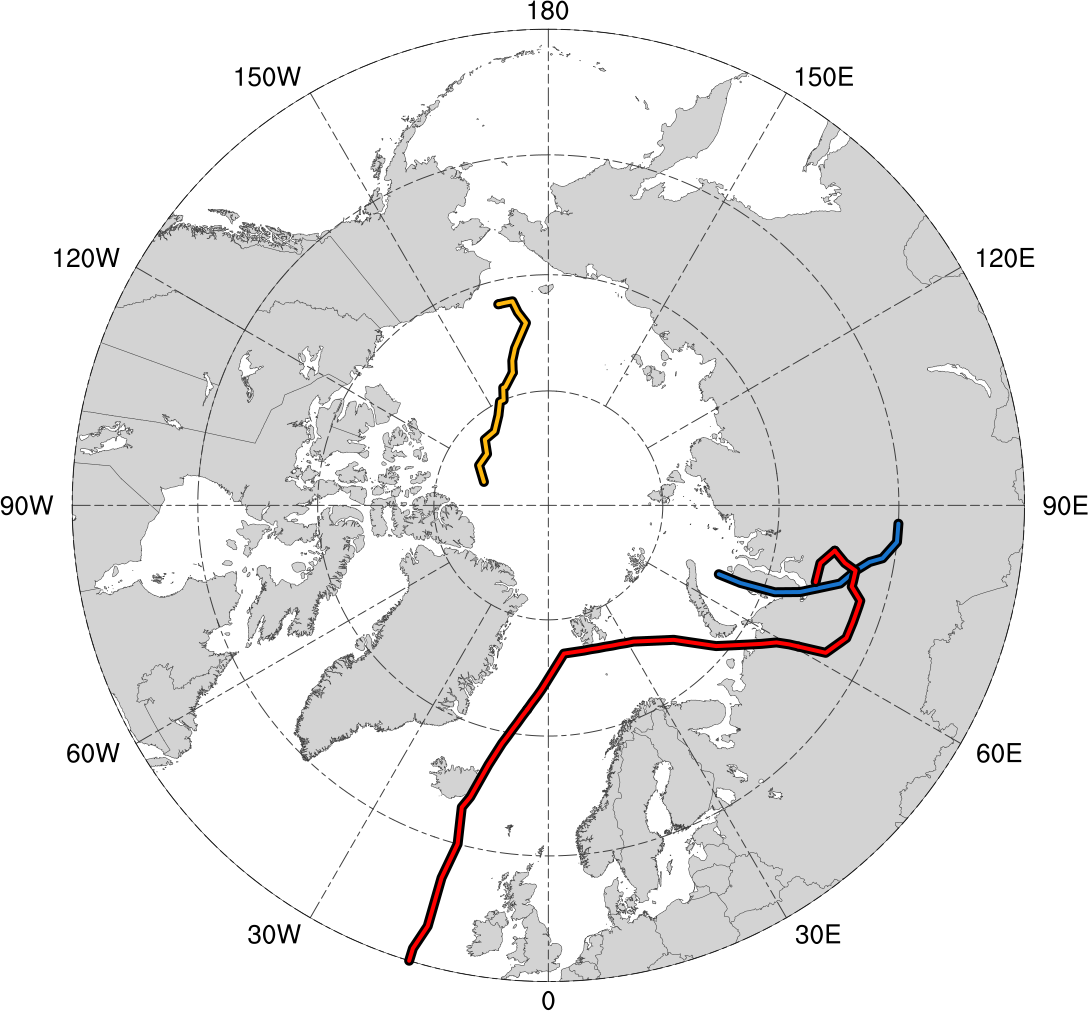 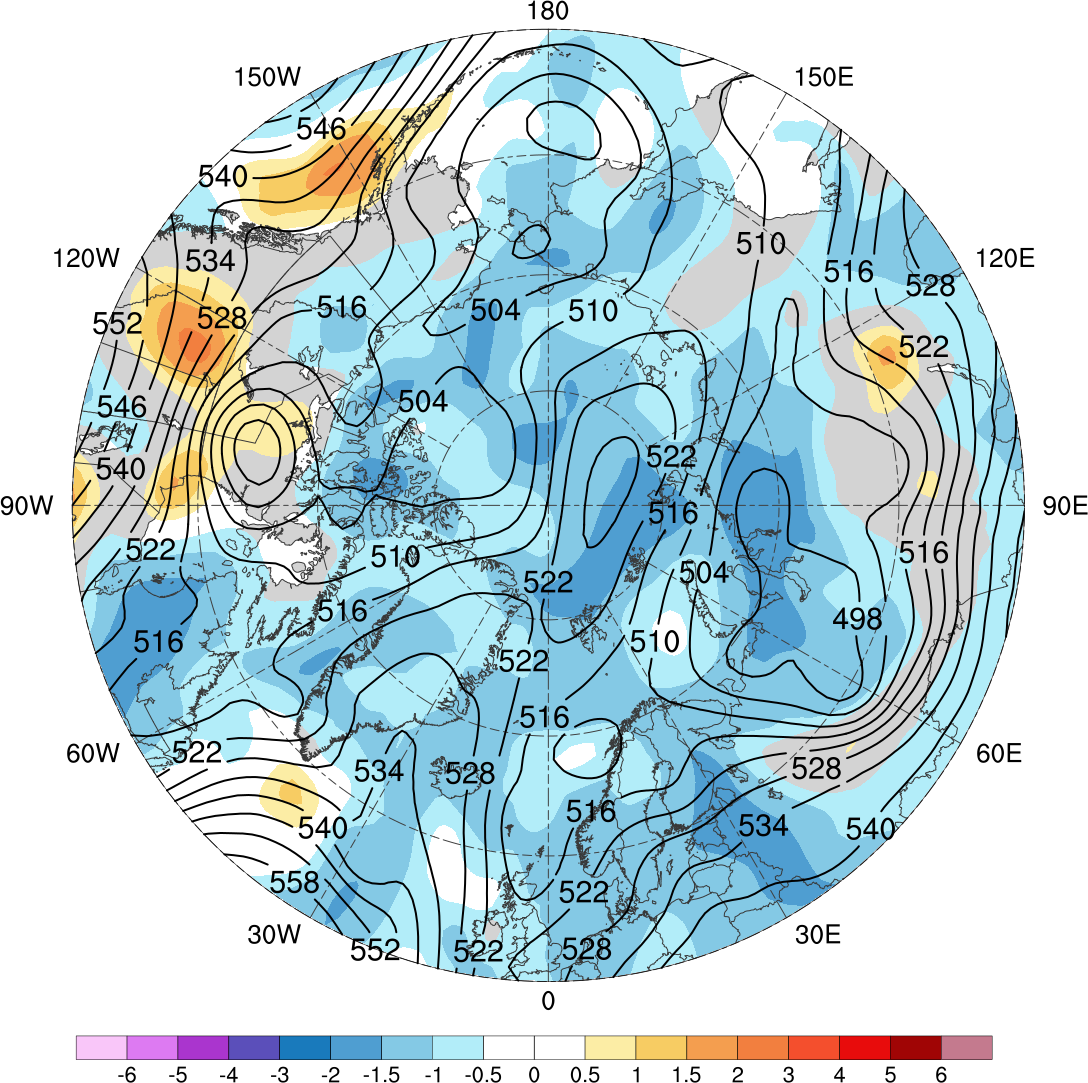 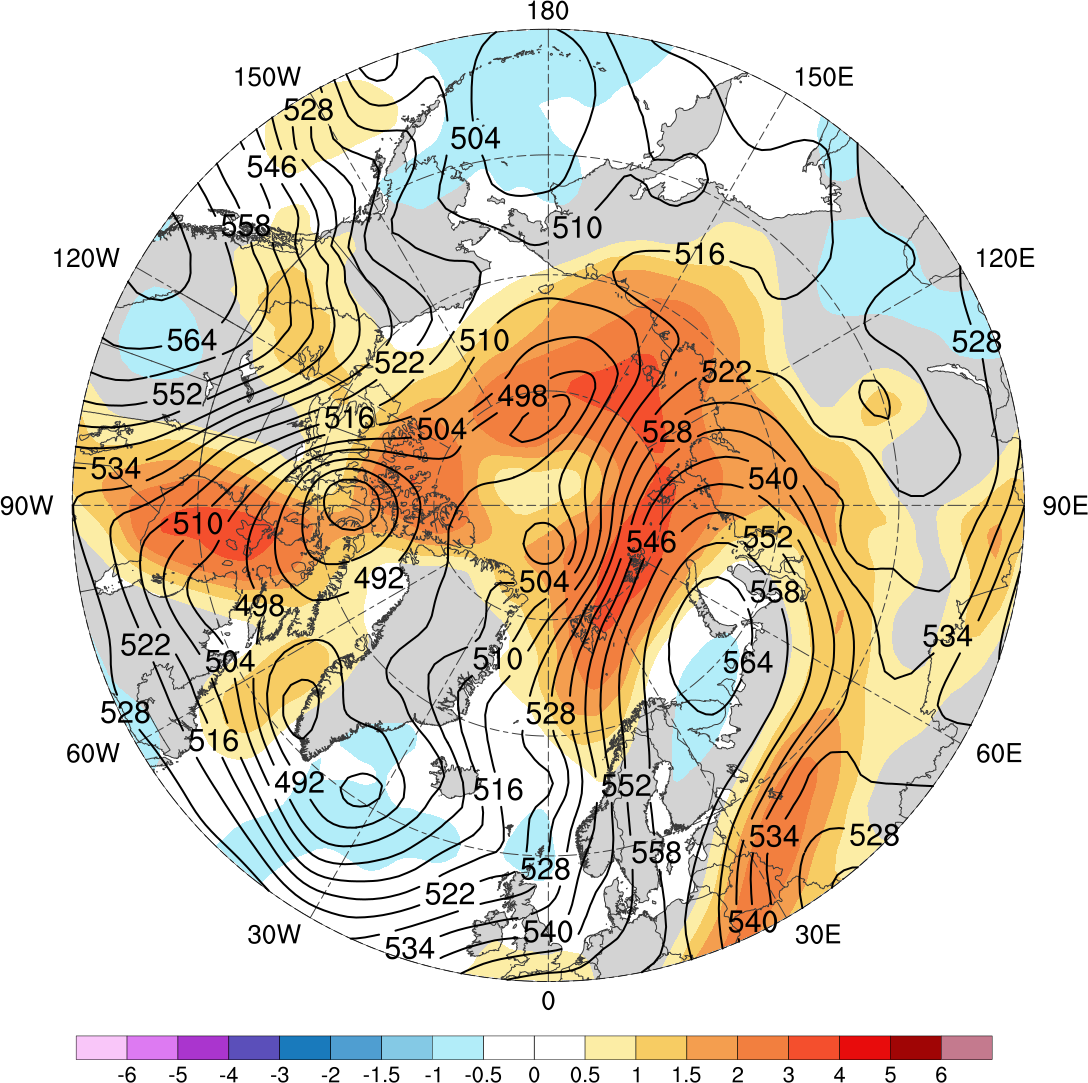 Genesis
Lysis
Standardized anomaly of ensemble spread of 500-hPa geopotential height (shading) valid at 0000 UTC 6 Feb 2009 (day-5 forecast) from GEFS; 500-hPa geopotential heights (dam, black) from ERA-Interim
Tracks of Arctic cyclones occurring during 1–6 Feb 2009
Flow Amplitude
Calculate an area-weighted average of standardized anomaly of | 500-hPa v-wind | over the Arctic (≥70°N) using ERA-interim during low and high skill periods
Flow Amplitude
Low Skill Case
0000 UTC 1 Jan 2016
High Skill Case
0000 UTC 6 Feb 2009
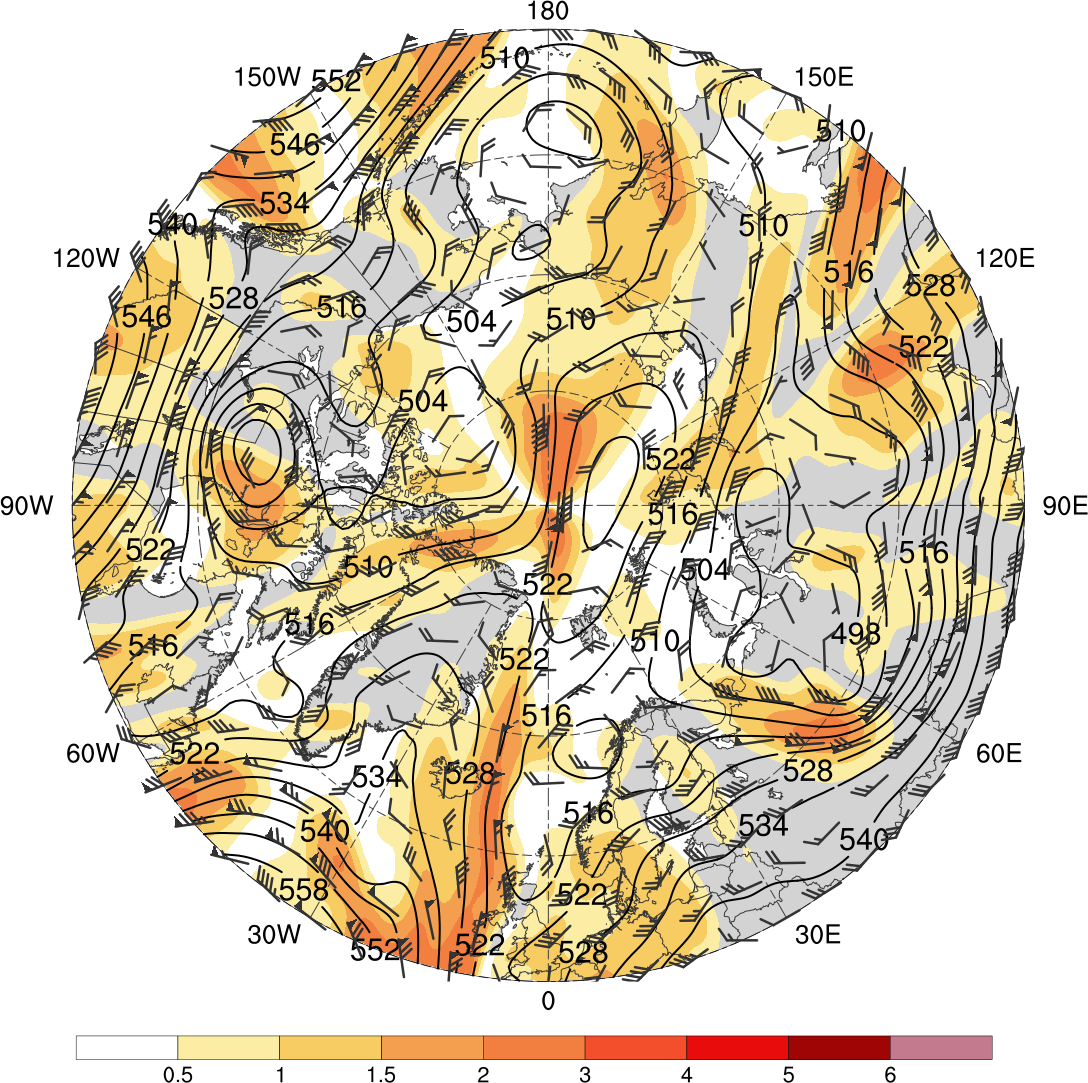 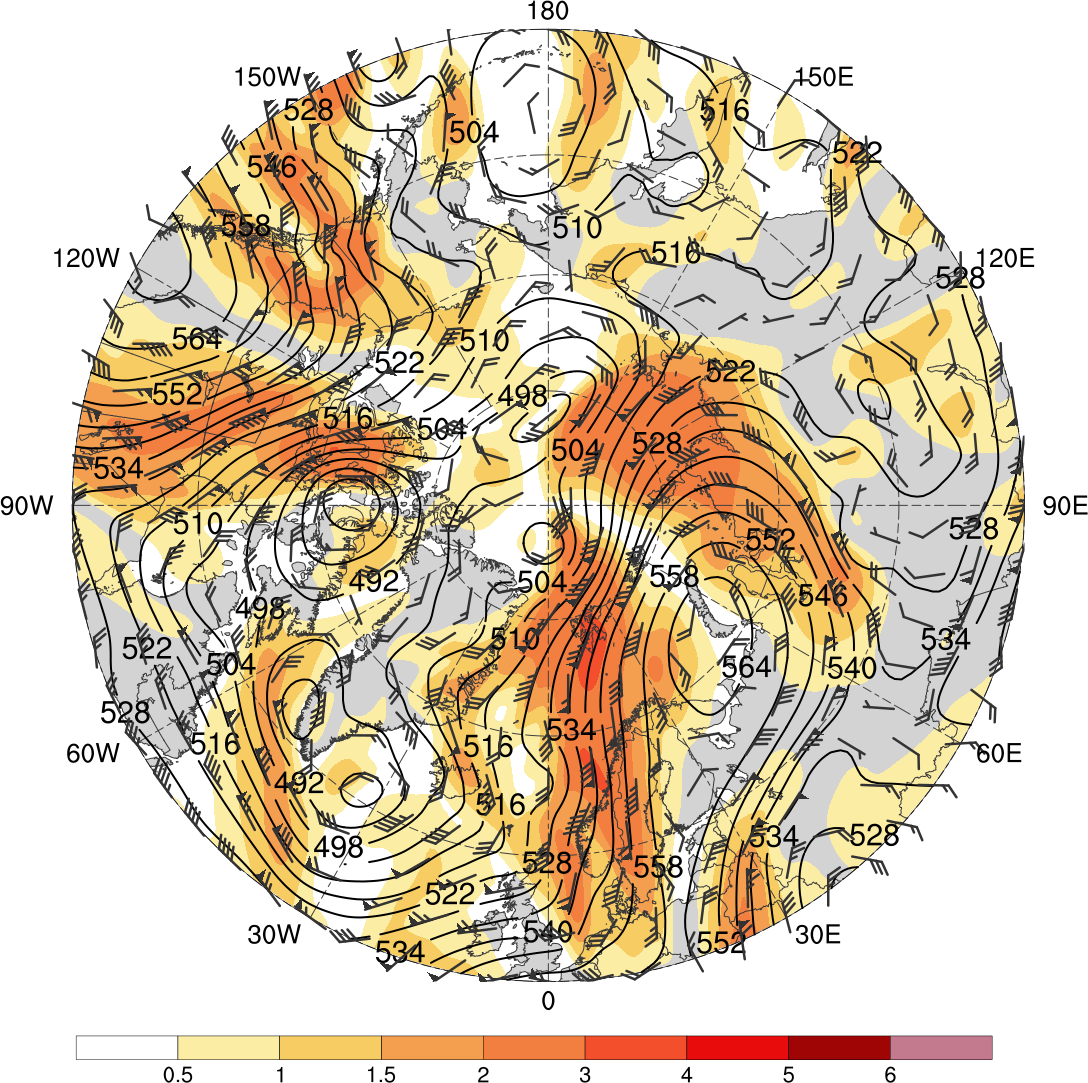 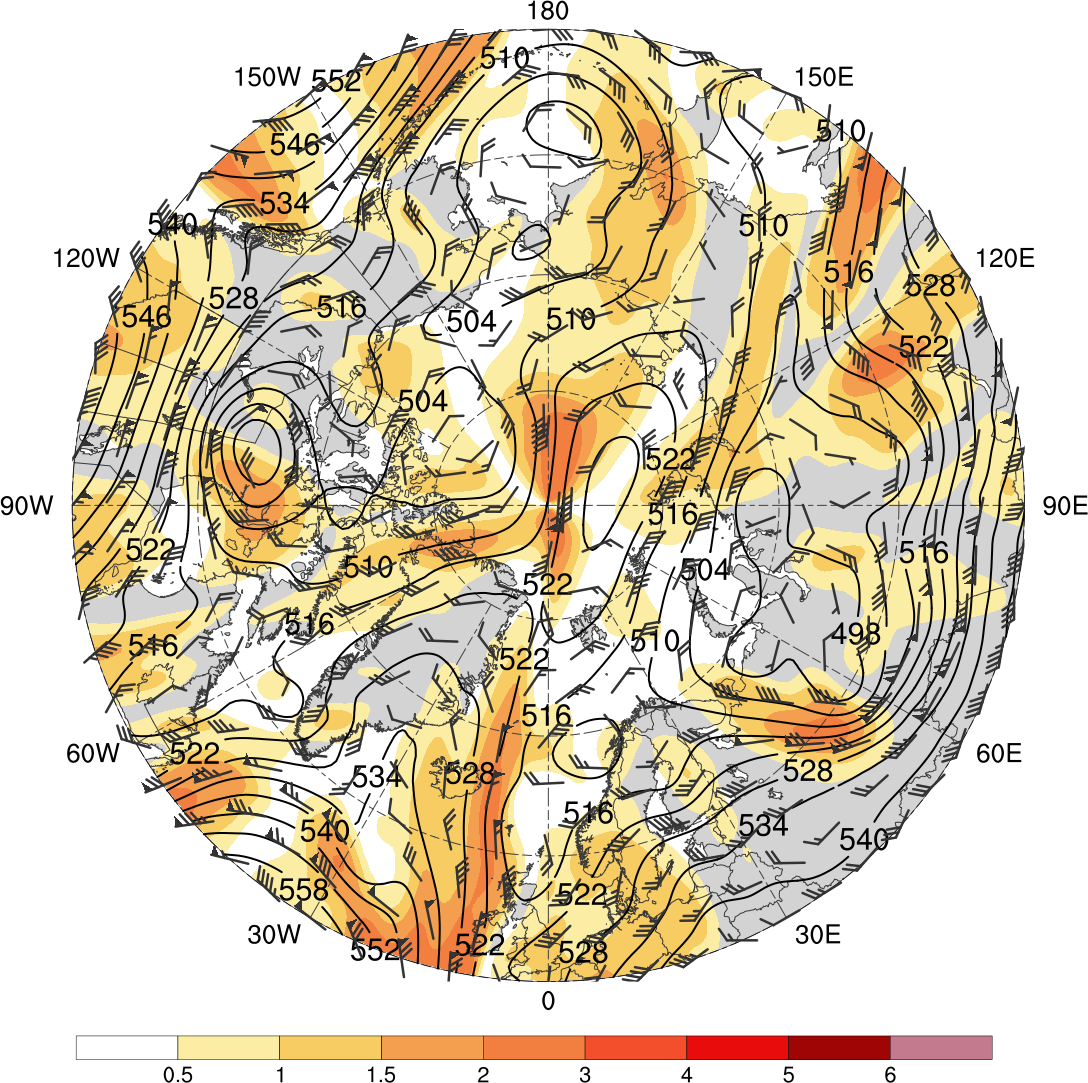 500-hPa geopotential height (dam), wind (barbs and flags, m s−1), and standardized anomaly of | 500-hPa v-wind | (σ, shading) from ERA-Interim
Flow Amplitude
Area-weighted average of standardized anomaly of | 500-hPa v-wind |         over the Arctic (≥70°N)
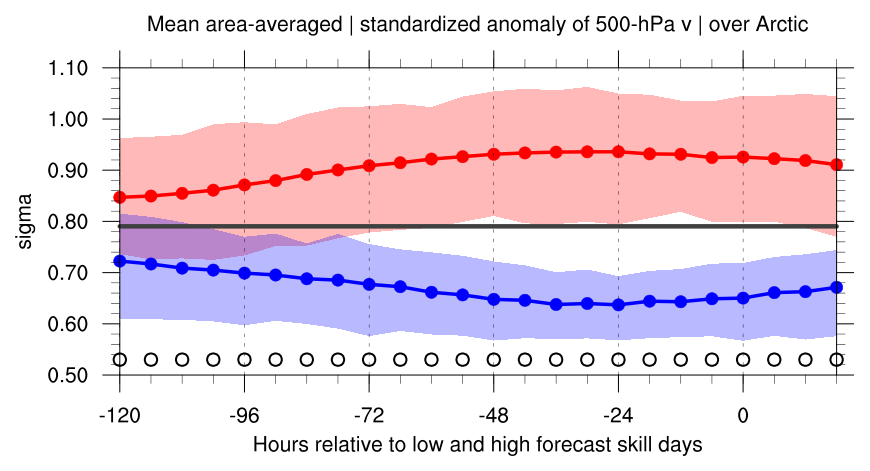 statistically significant difference between        low/high skill mean        and climo mean
1979–2017 climo mean
statistically significant difference between low and high skill means
shading: interquartile range
low skill mean
high skill mean
Extra Slides
Results: Number of Arctic Cyclones
*Normalized by multiplying number of cyclones by average number of cyclones between low and high periods and then dividing by number of cyclones during respective period
Results: Number of Arctic Cyclones by Season
Number of days in low and                                            high skill periods by season
*Normalized number of Arctic cyclones in low and high skill periods by season
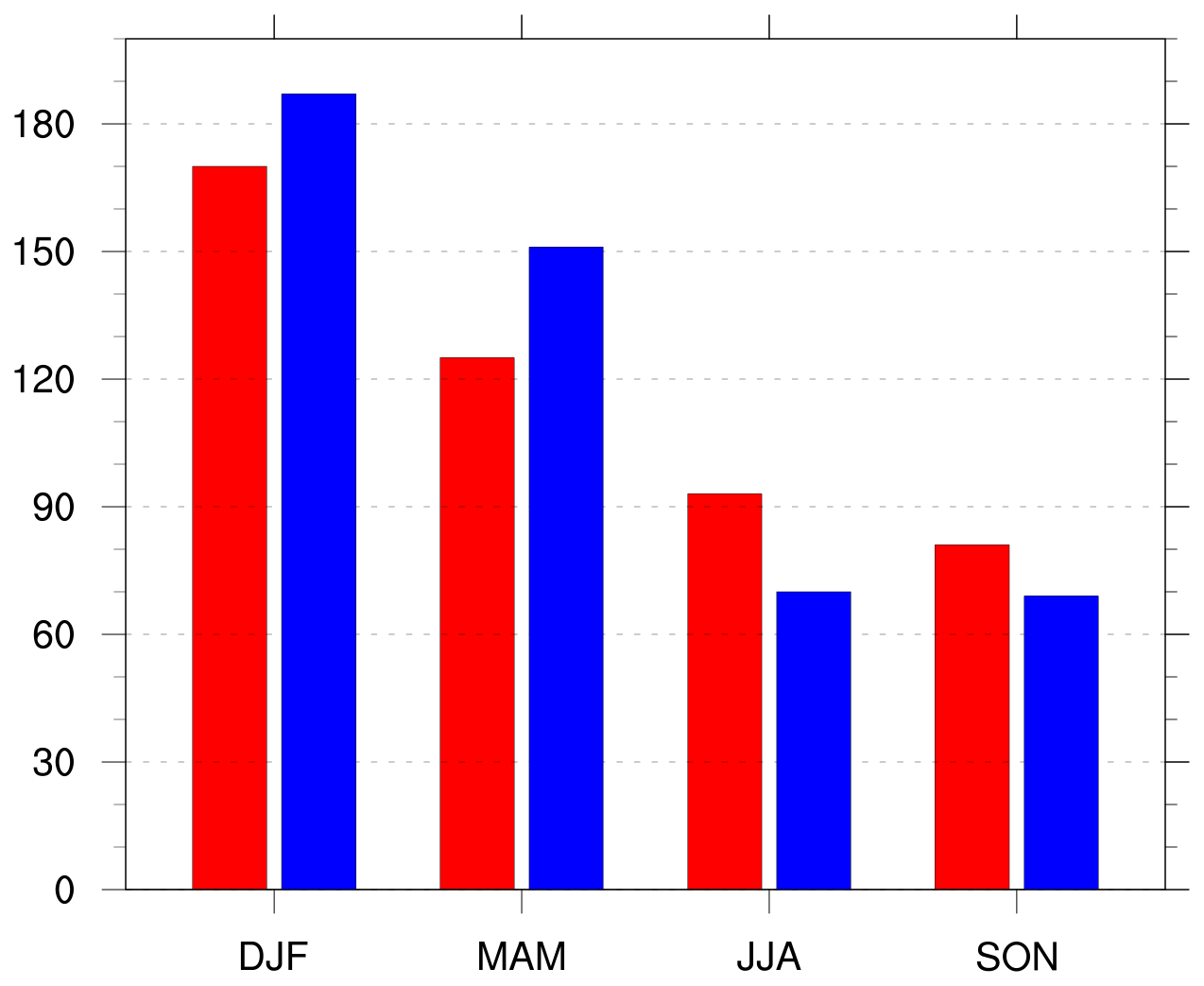 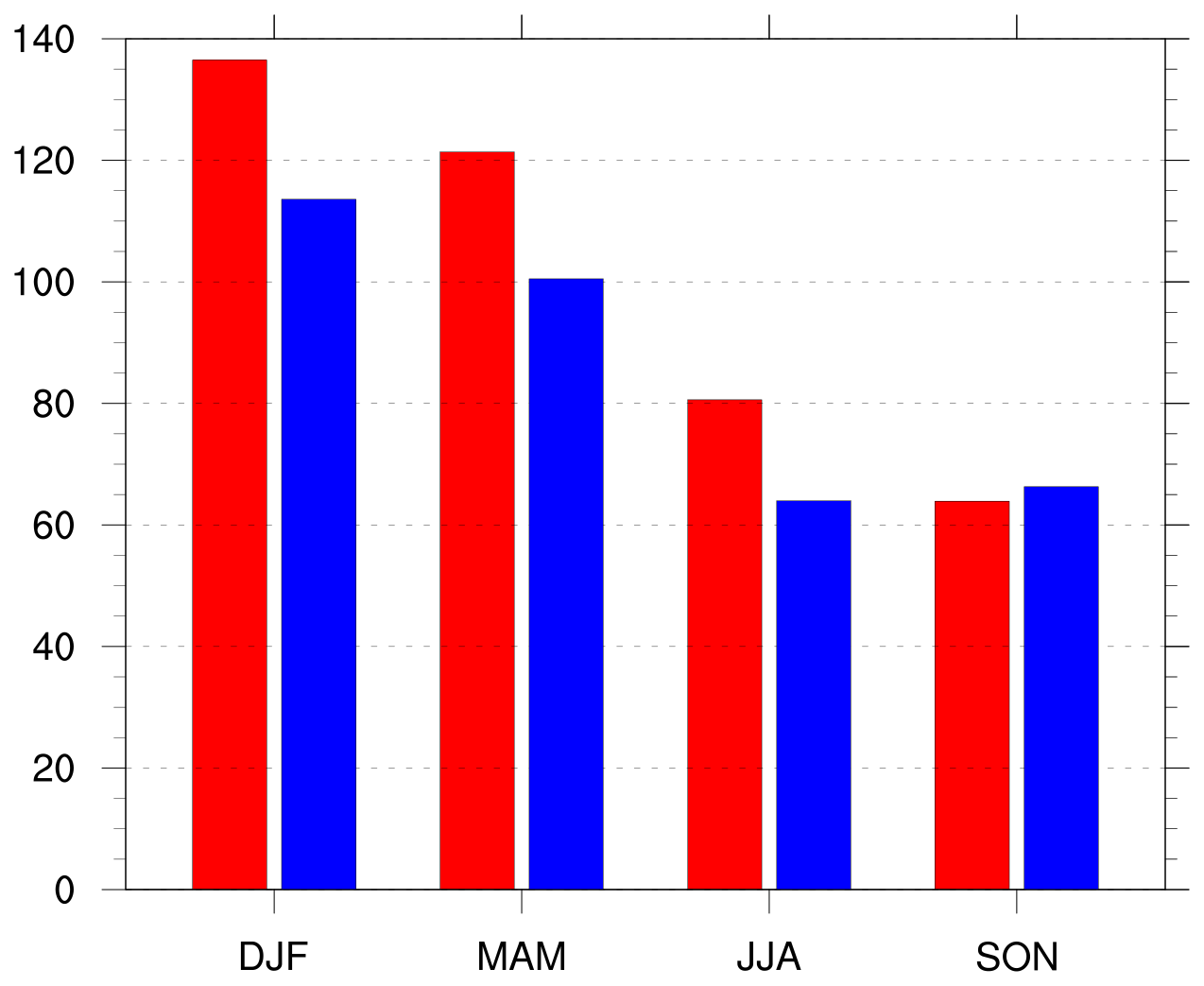 Low skill
Low skill
High skill
High skill
*Normalized by multiplying number of cyclones by average number of cyclones between low and high periods and then dividing by number of cyclones during respective period, for each season
Results: Normalized Track Density
Entire climatology (N = 2542)
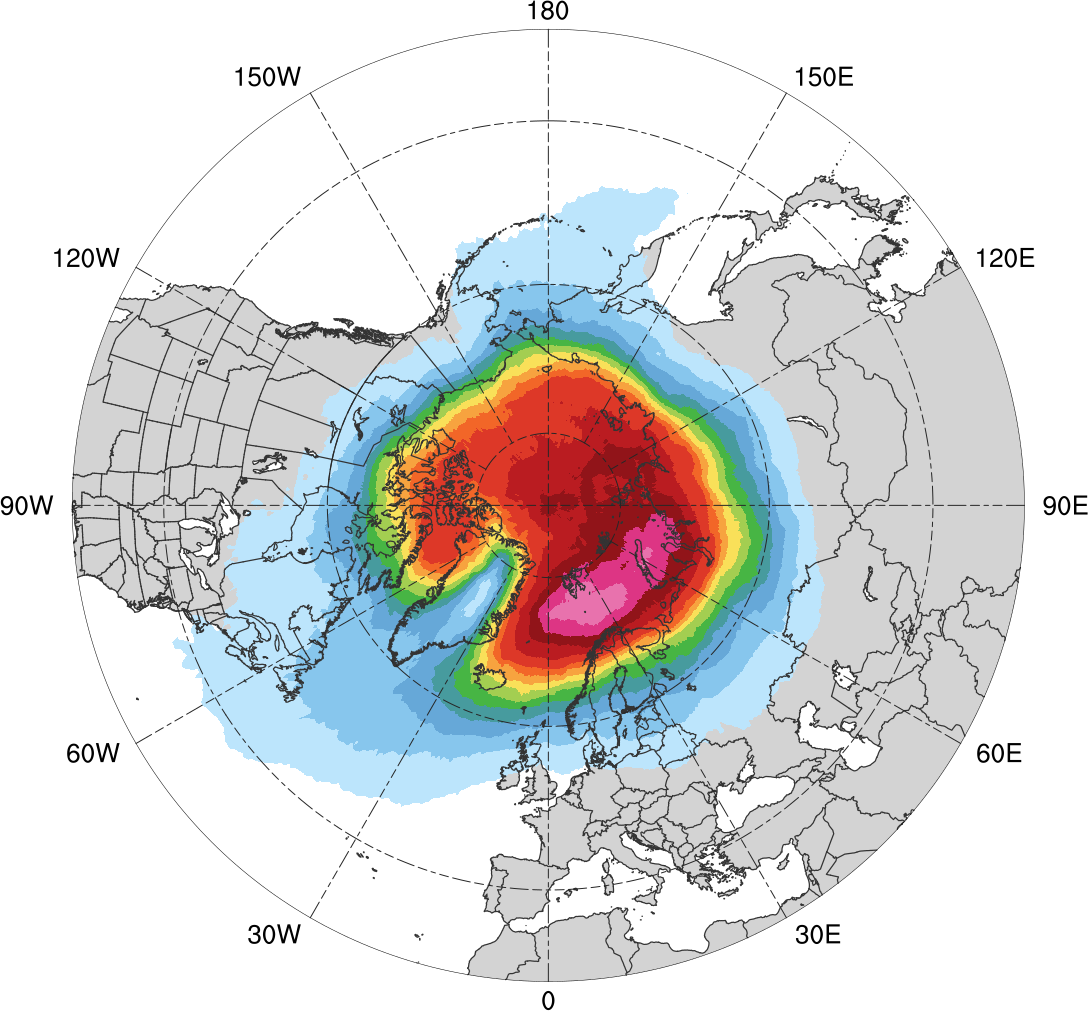 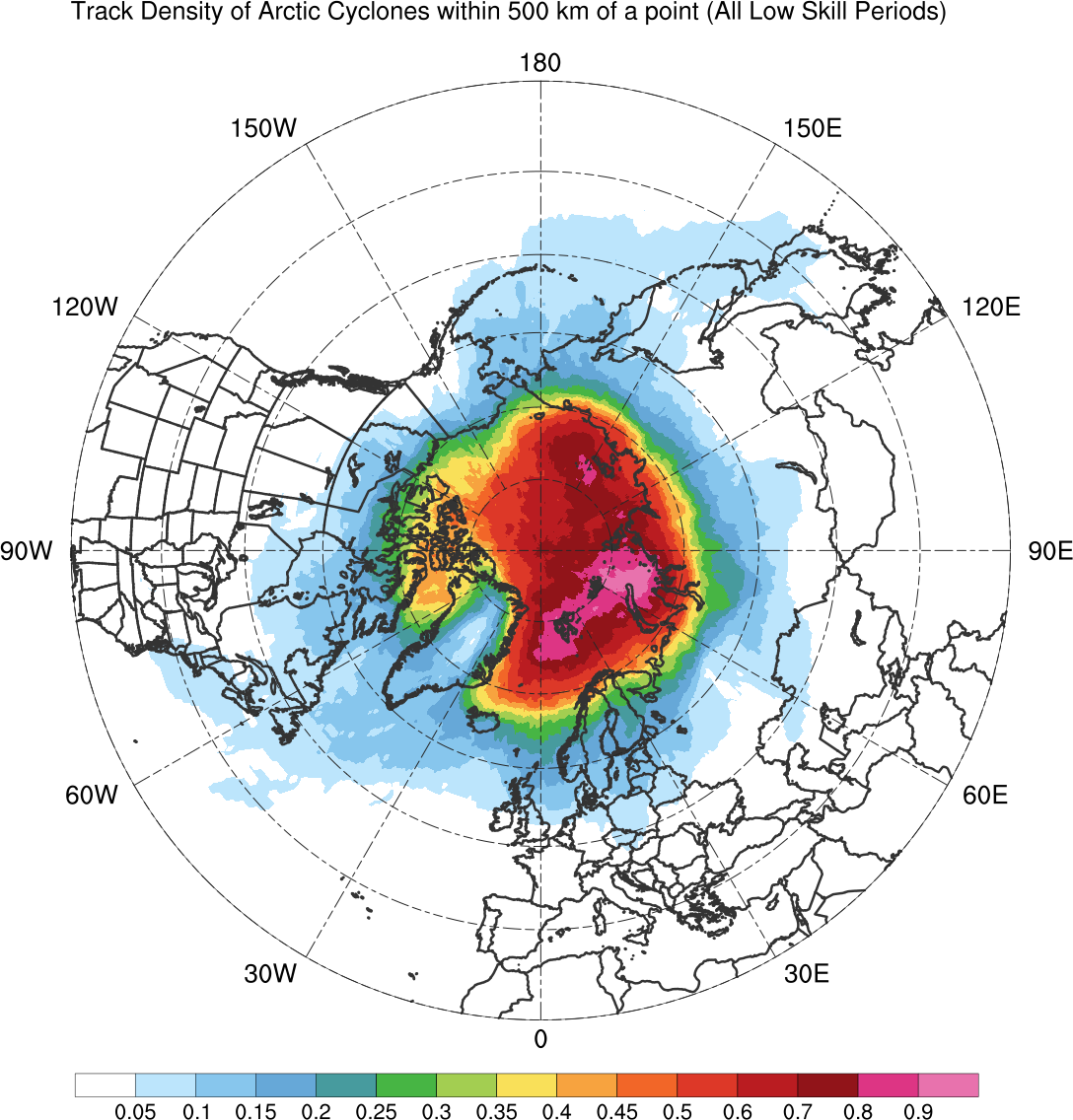 0.05
0.1
0.15
0.2
0.25
0.3
0.35
0.4
0.45
0.5
0.6
0.7
0.8
0.9
Total number of Arctic cyclones within 500 km of a grid point, normalized by maximum value
Results: Preferred Longitudinal Corridors (MAM)
Percentage of Arctic cyclones per longitude bin according to longitude of Arctic cyclones at first time in Arctic (>70°N) during MAM
90°N
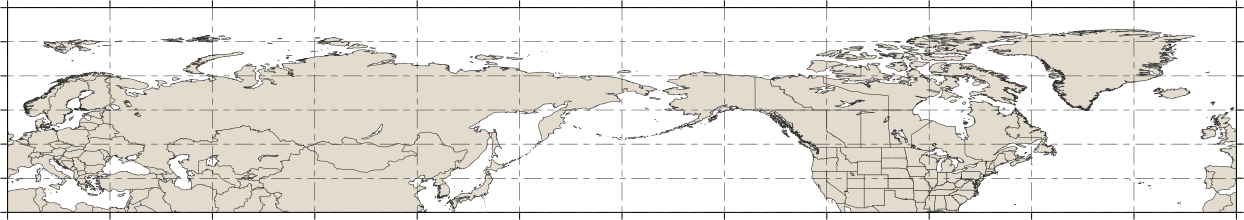 70°N
50°N
30°N
150°W
30°W
60°E
120°E
60°W
90°W
150°E
120°W
0°
0°
30°E
90°E
180°
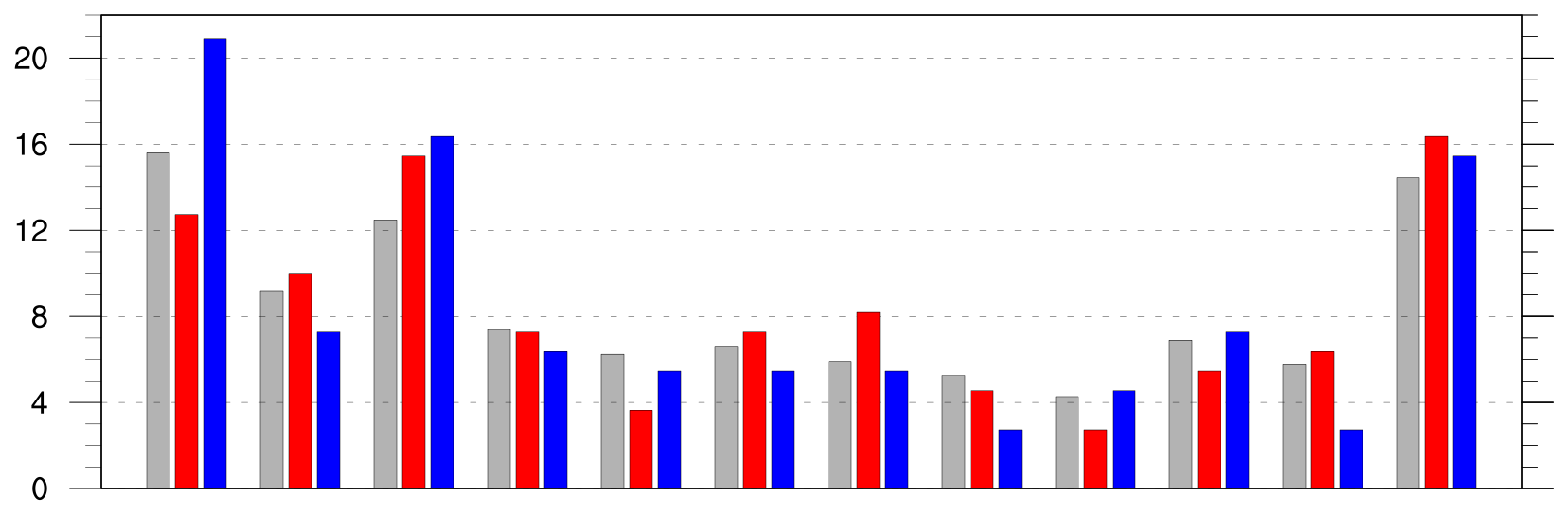 150°W
30°W
60°E
120°E
60°W
90°W
150°E
120°W
0°
0°
30°E
90°E
180°
climo
low
high
Results: Preferred Longitudinal Corridors (SON)
Percentage of Arctic cyclones per longitude bin according to longitude of Arctic cyclones at first time in Arctic (>70°N) during SON
90°N
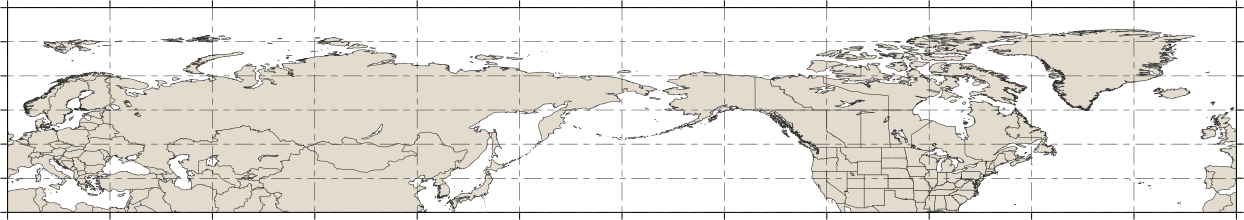 70°N
50°N
30°N
150°W
30°W
60°E
120°E
60°W
90°W
150°E
120°W
0°
0°
30°E
90°E
180°
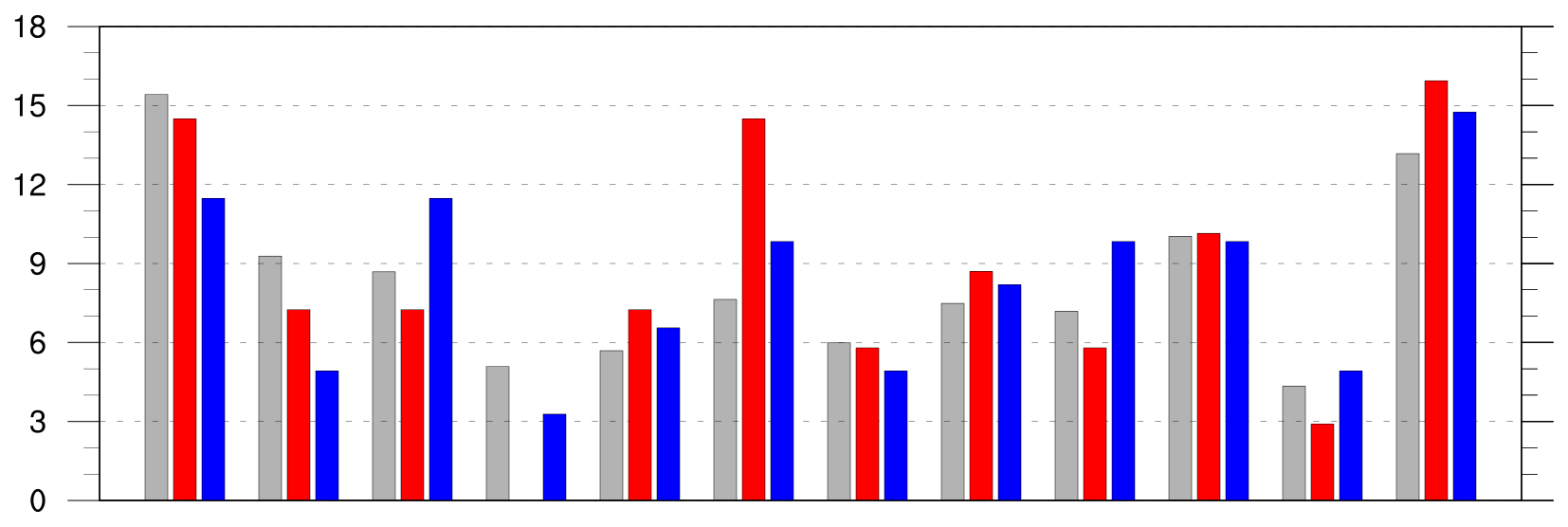 150°W
30°W
60°E
120°E
60°W
90°W
150°E
120°W
0°
0°
30°E
90°E
180°
climo
low
high
Results: Genesis Latitude (MAM)
Genesis latitude of Arctic cyclones during MAM
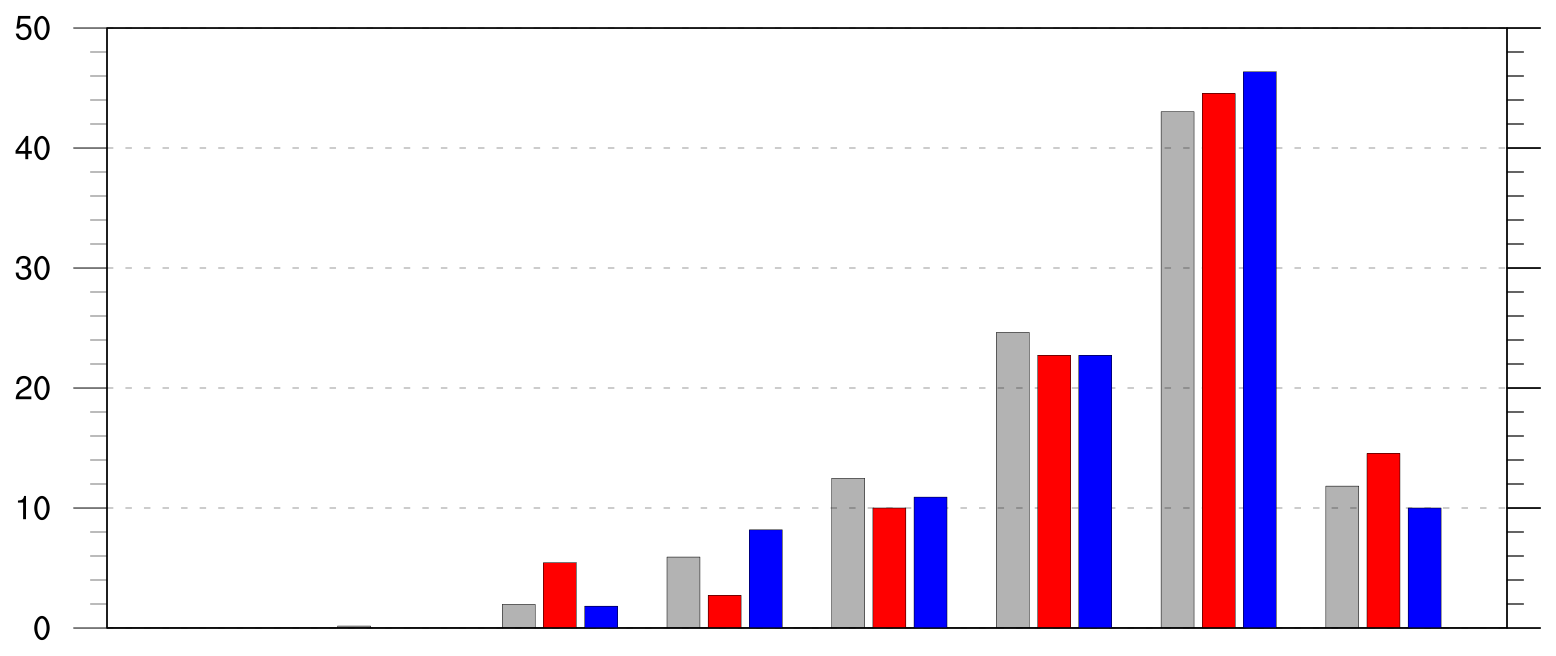 10°N
20°N
30°N
40°N
50°N
60°N
70°N
80°N
90°N
climo
low
high
Results: Genesis Latitude (SON)
Genesis latitude of Arctic cyclones during SON
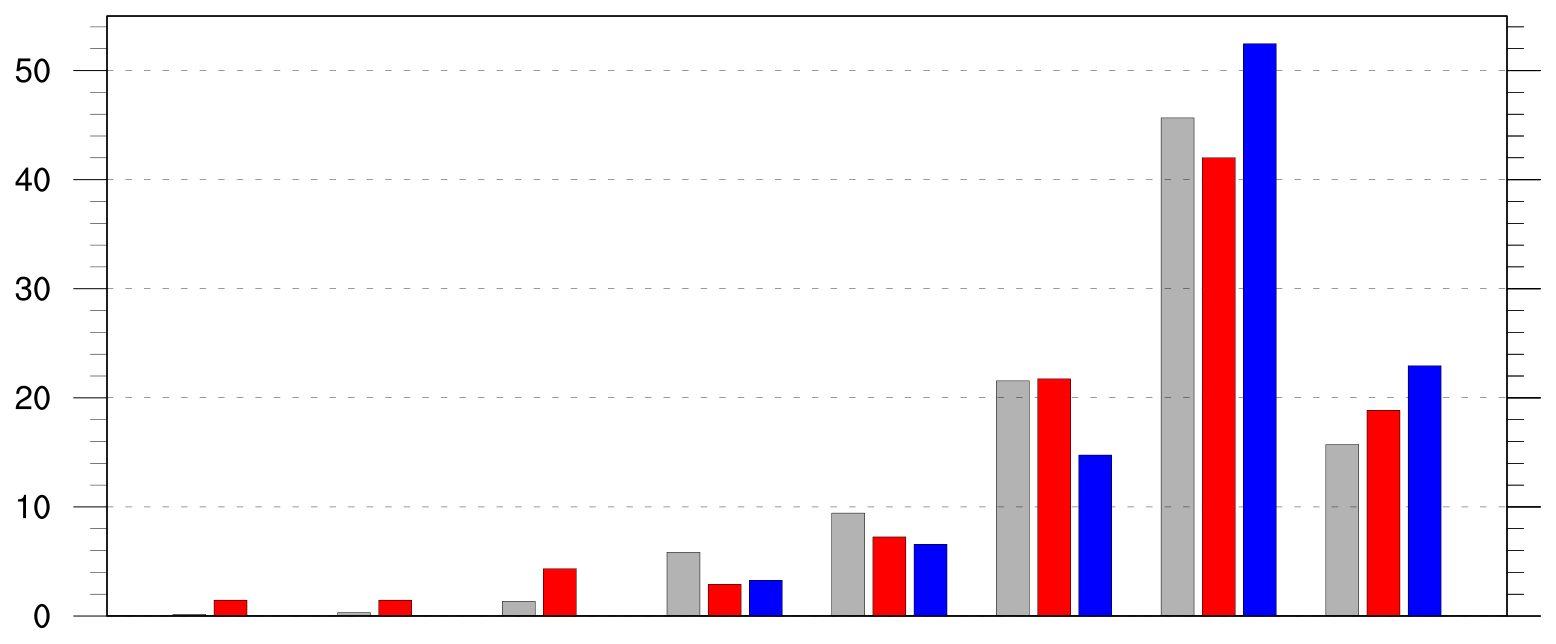 10°N
20°N
30°N
40°N
50°N
60°N
70°N
80°N
90°N
climo
low
high